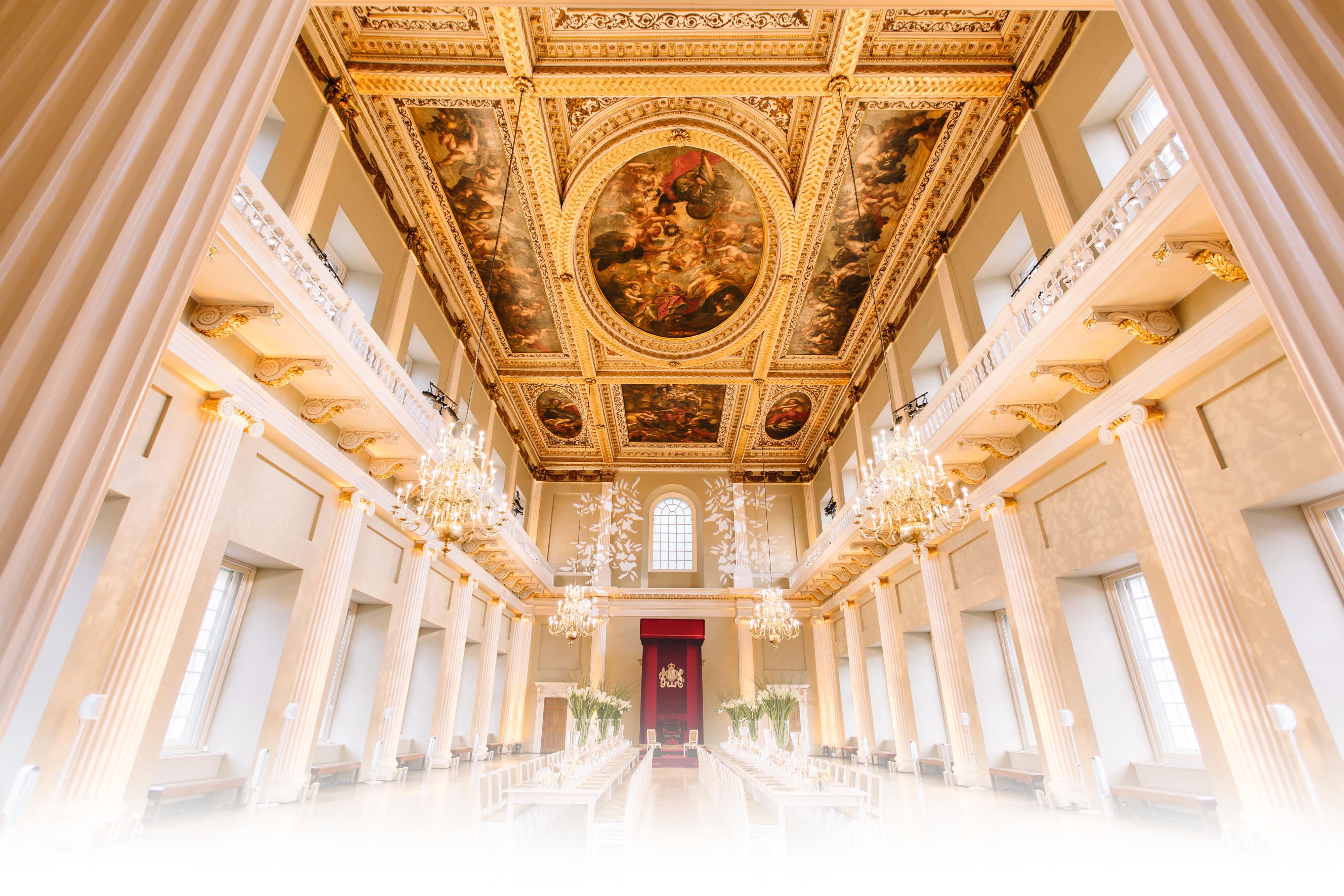 Installation
Solutions
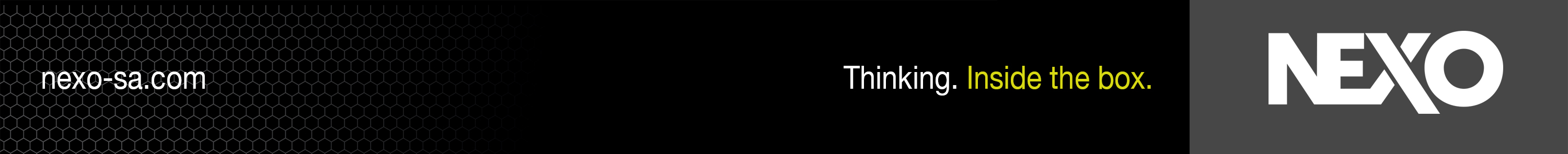 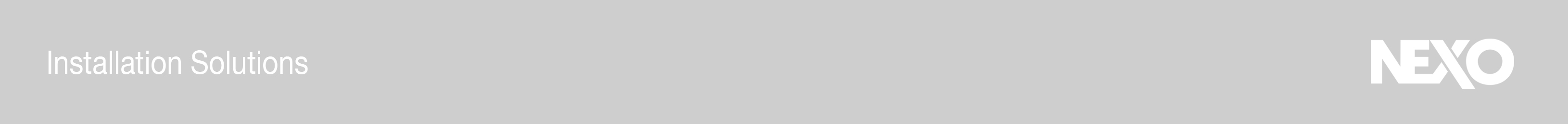 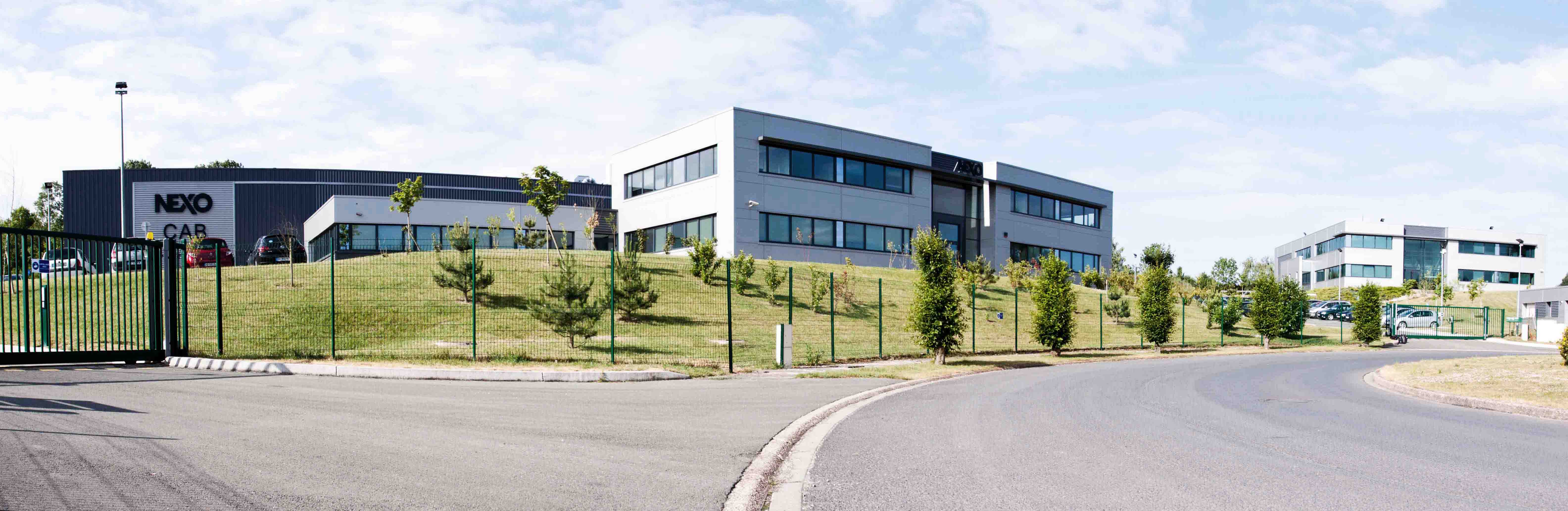 Thinking.
Inside the box.
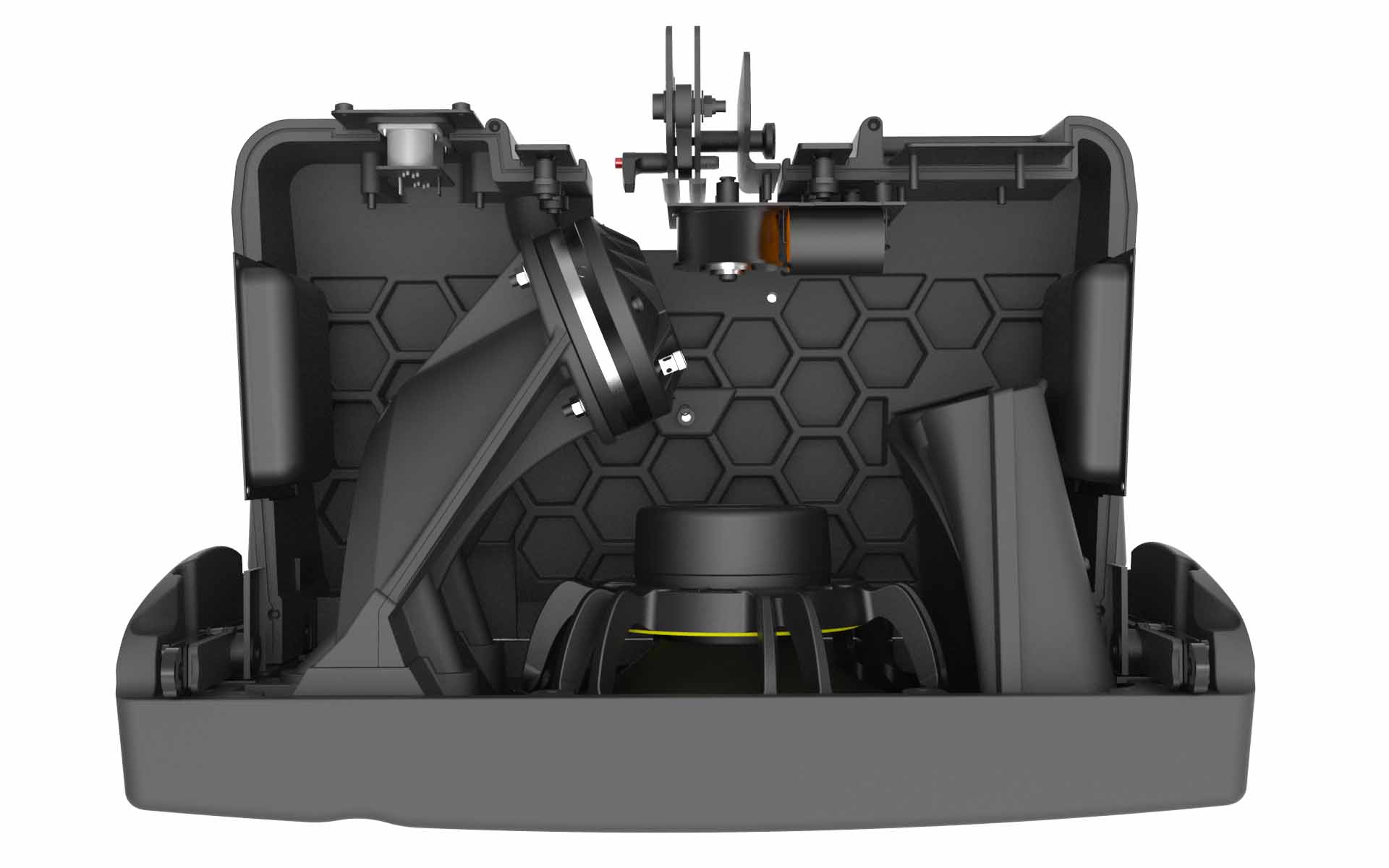 At an ultra-modern campus near Paris, NEXO takes an integrated approach to loudspeaker system design, incorporating a number of patented technologies to deliver exceptional performance in a range of applications.
Hyperbolic Reflector Waveguide (HRW)
The groundbreaking NEXO GEO M10: 
Thinking. Inside the box.
Phase Directivity Device (PDD)
Configurable Directivity Device (CDD)
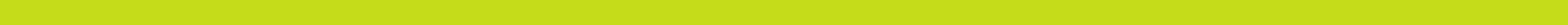 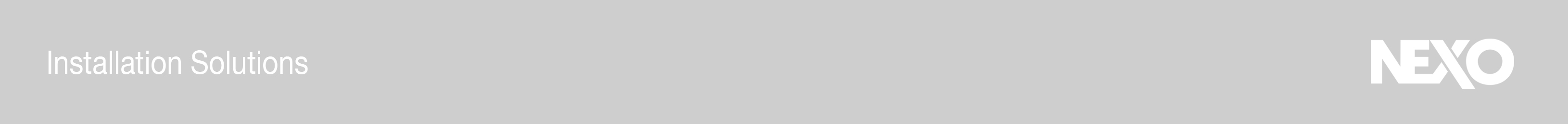 The perfect system
For every venue
From the ultra-compact ID Series to the mighty STM, NEXO loudspeaker systems provide designers and installers with the ultimate toolkit from which configure a high-performance sound reinforcement solution for applications of every size and scale.  All NEXO systems can be custom finished in any RAL paint colour.
Compact Sound Systems
GEO M6
GEO M10
ID Series
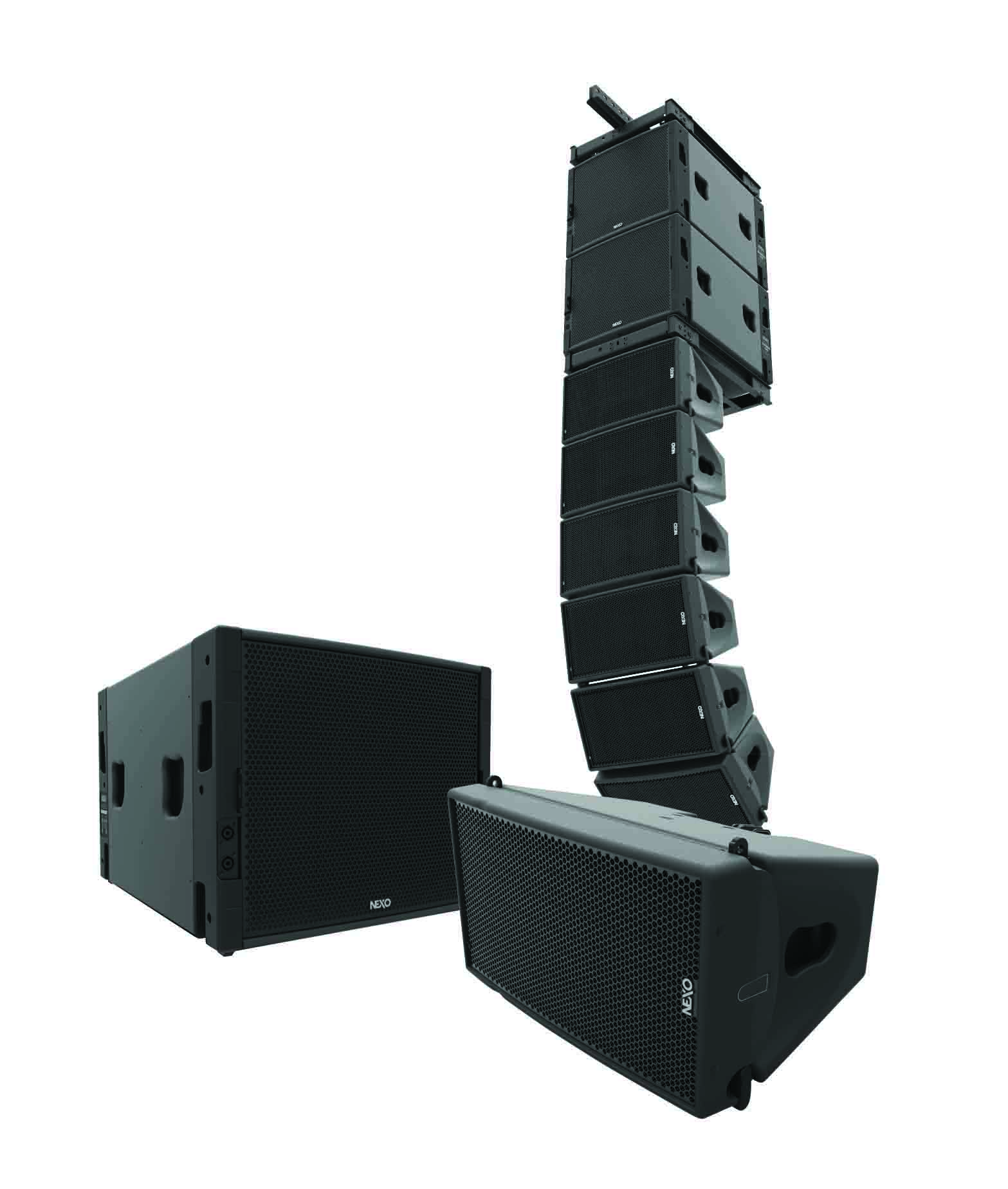 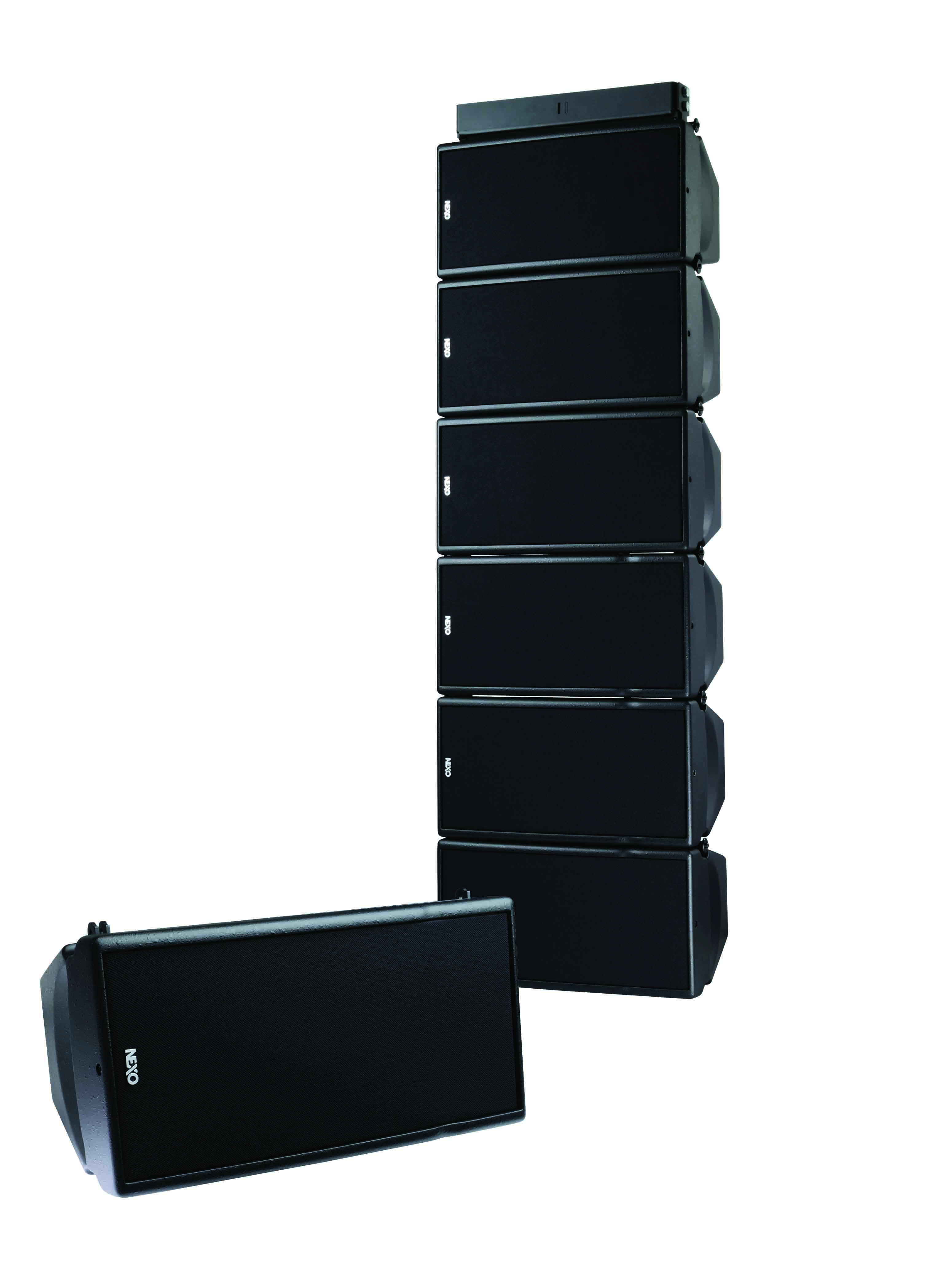 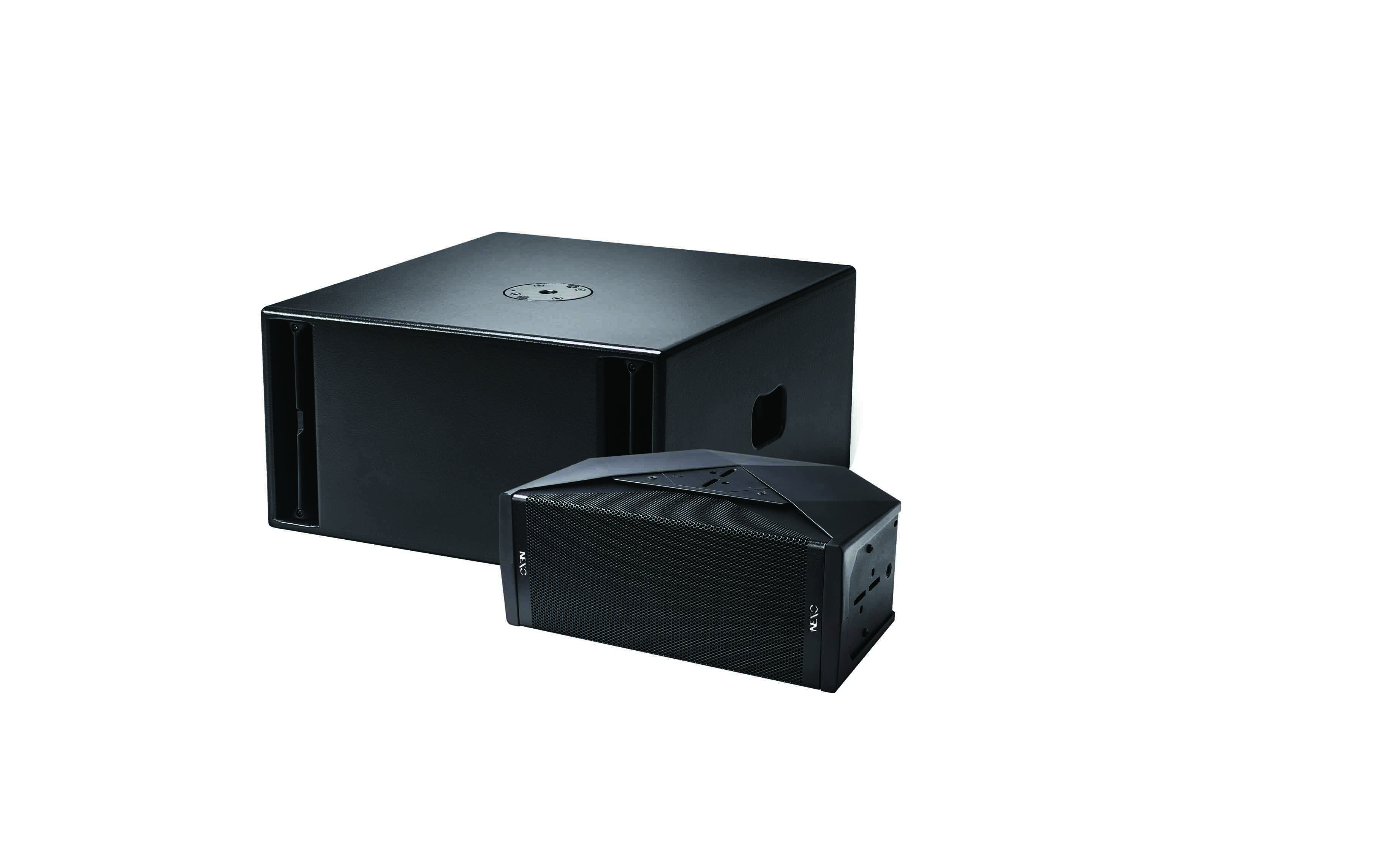 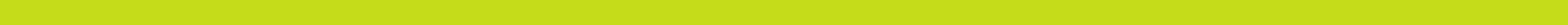 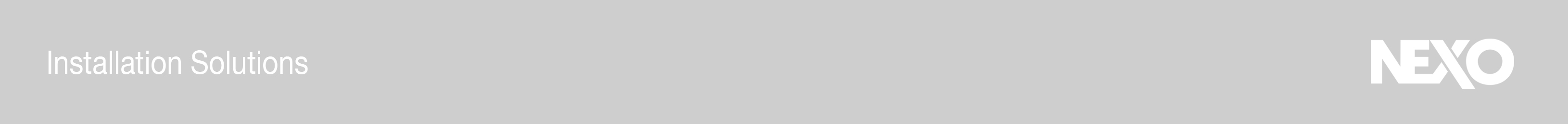 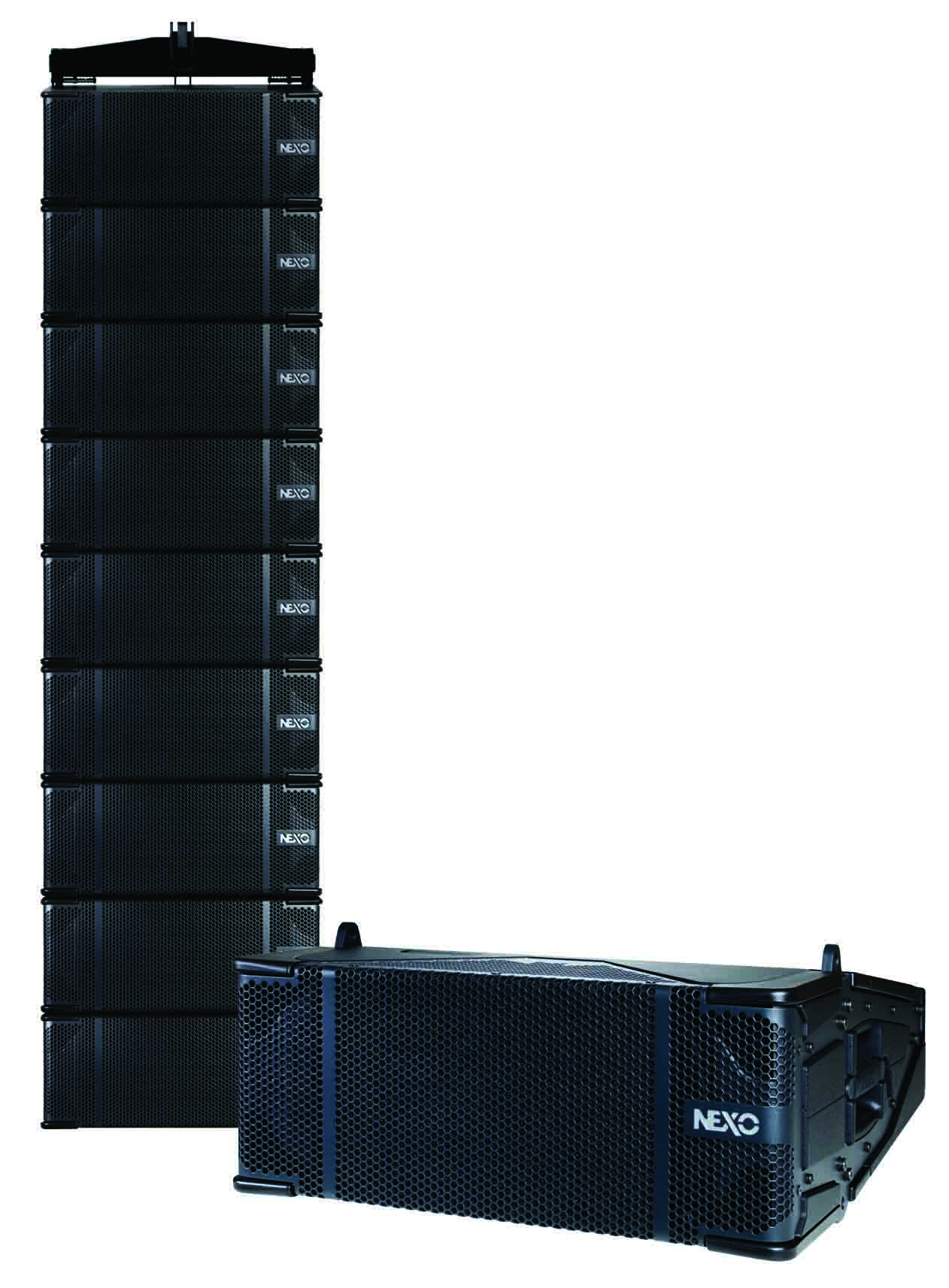 STM
PS Series
The most powerful of the NEXO systems.
4 compact and proportionally-sized Main, Bass, Sub and Omni modules.
3 scalable systems.
Can be easily configured for a variety of applications.
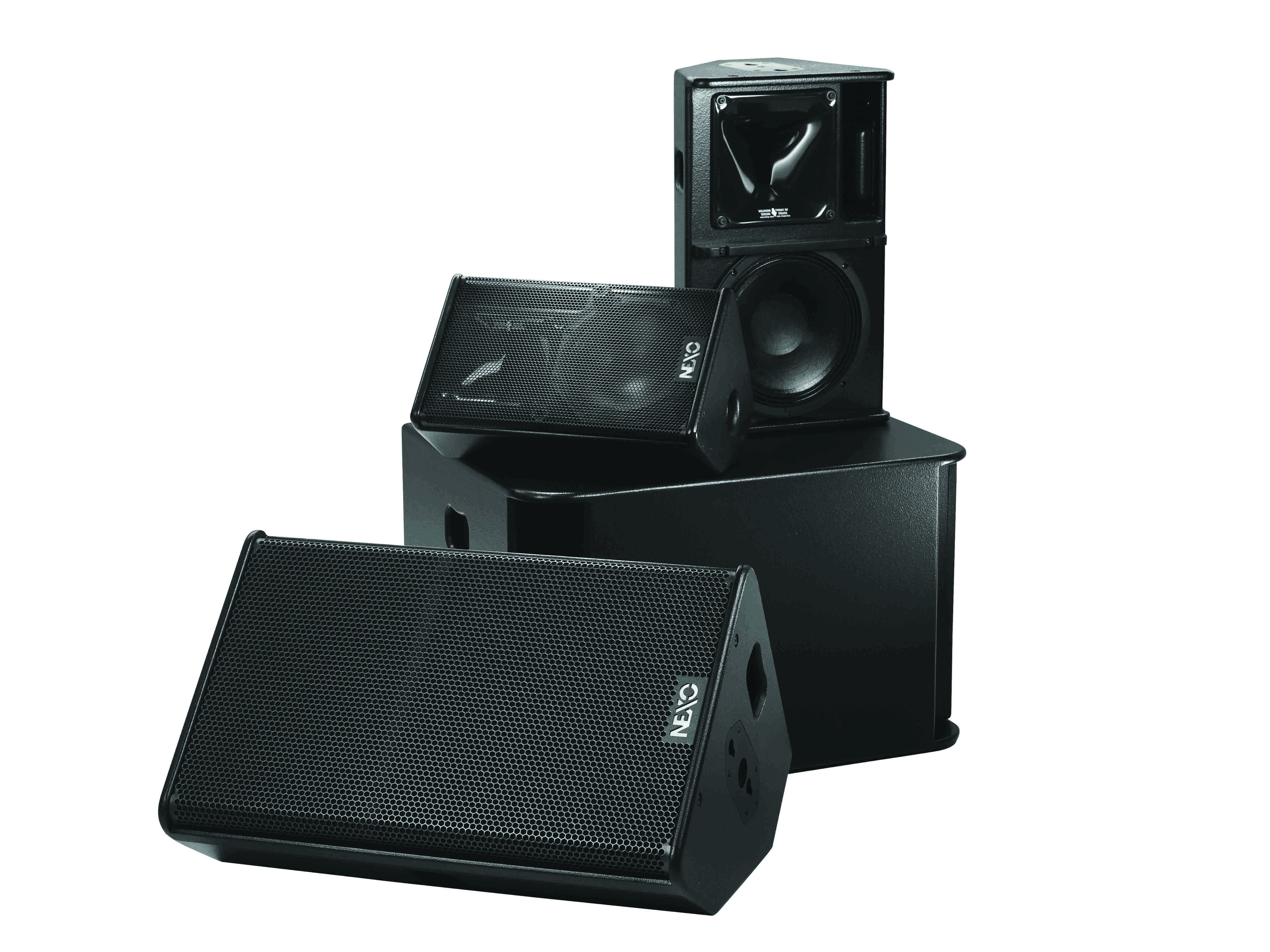 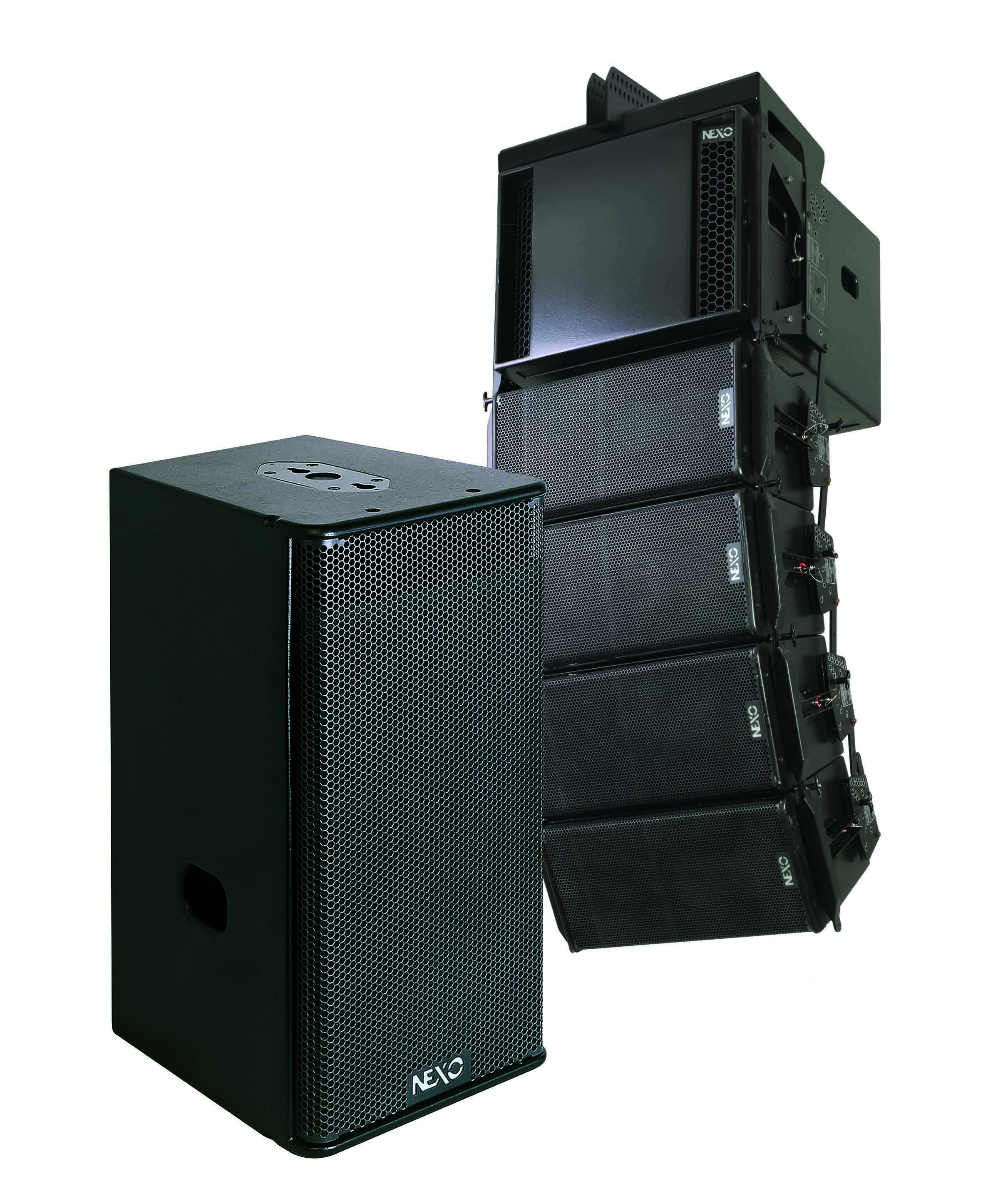 Subs
GEO S12
LS18 and RS subs : designed to extend low-frequency performance in particular applications.
Advanced vertical / horizontal array design.
Elegant sound reinforcement solutions for a variety of applications.
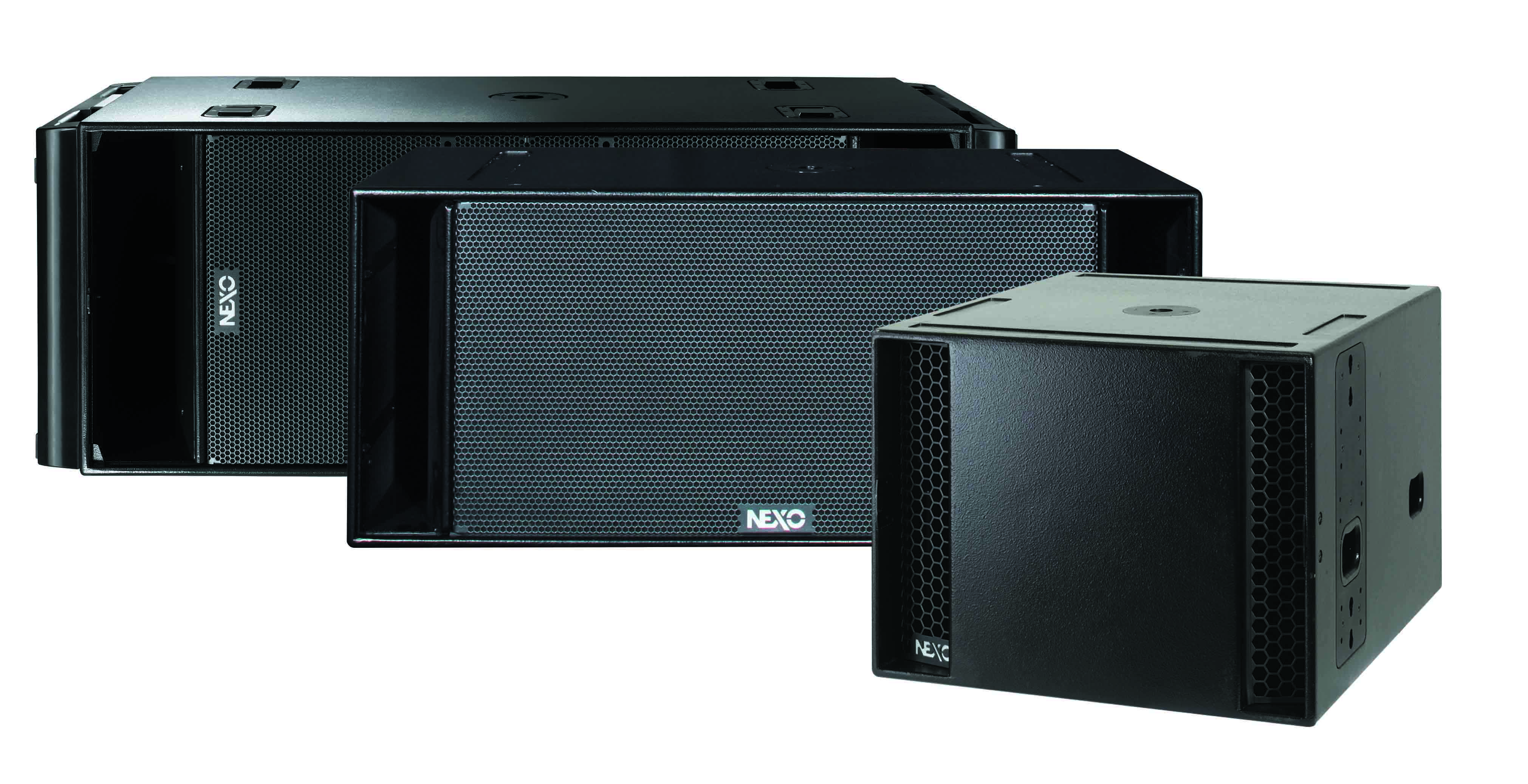 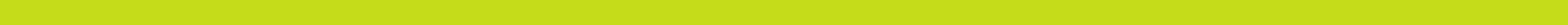 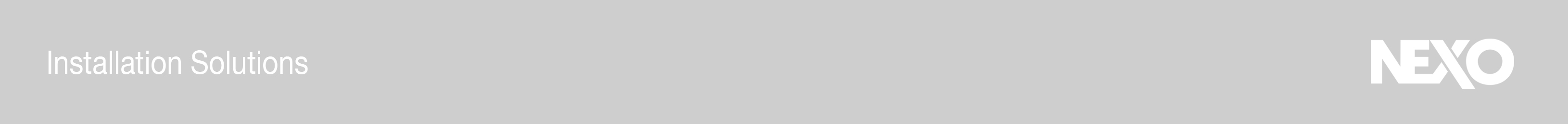 Power & Processing
NEXO’s range of powered controllers combines high performance, 4-channel amplification with advanced, preset DSP control to provide compact, elegant and easy-to-configure power solutions for NEXO installations.
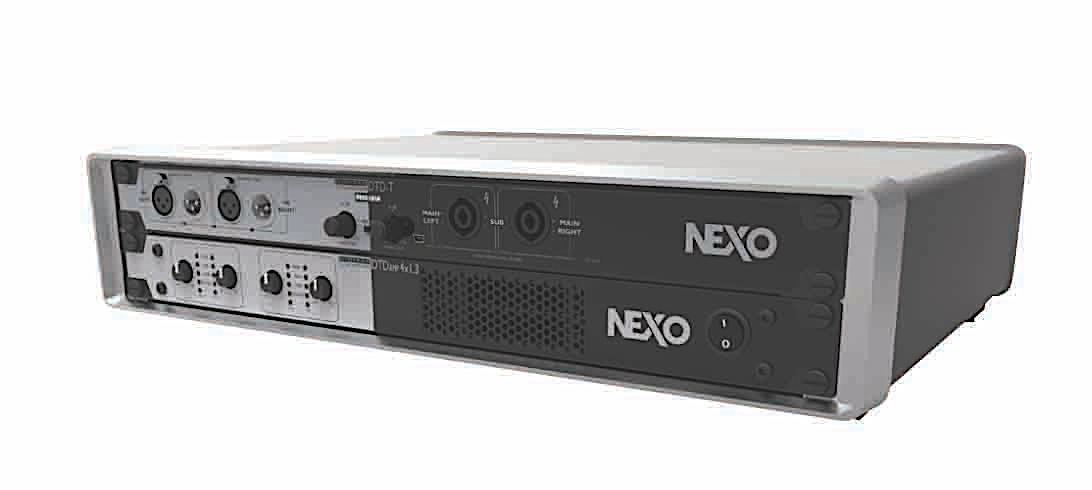 DTD/DTDAMP
4 x 700 Watts and 4 x 1300 Watts.
Ideal for powering fixed installations of NEXO ID and PS Series systems.
DTDAMP
Delivers advanced speaker control processing taken from the NEXO NXAMP.
Sophisticated control over crossover, EQ and time-alignment along with speaker protection.
DTD
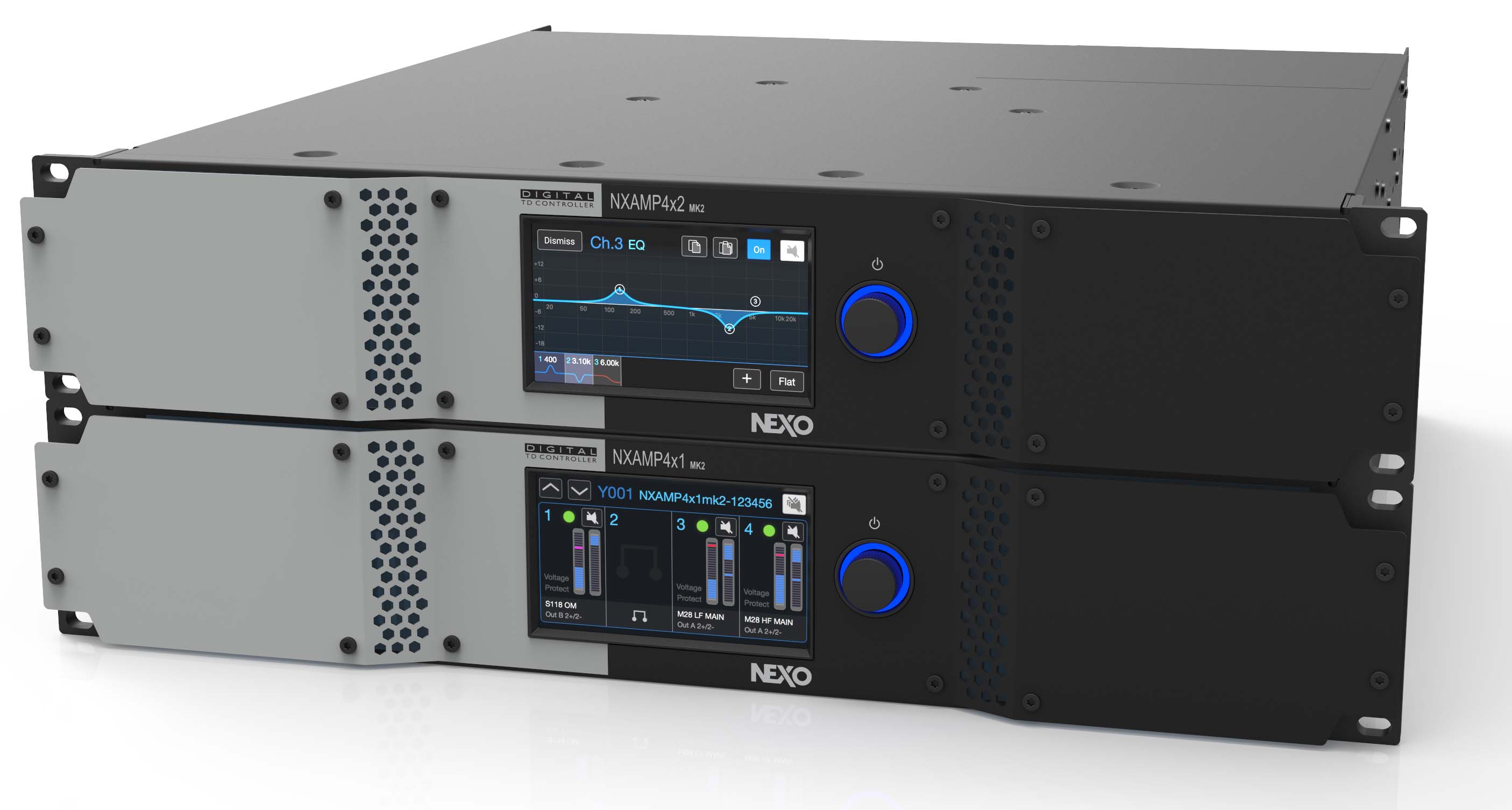 NXAMPMK2
4 x 1300 Watts and 4 x 2500 Watts versions.

Perfect, light weight, ‘Plug & Play’ power and control solution for larger NEXO loudspeaker systems.
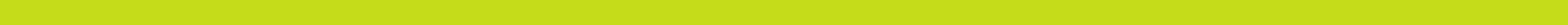 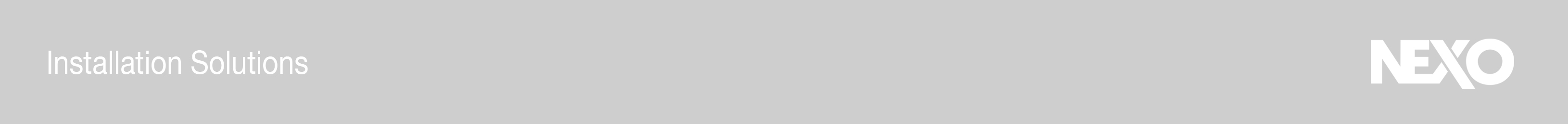 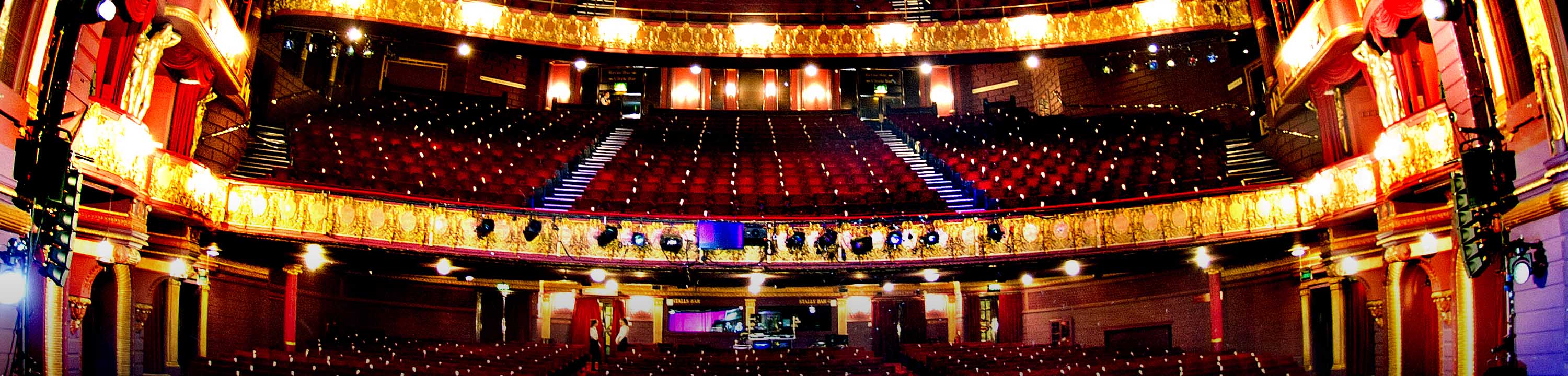 Theatres
Dramatic sound for every seat in the house
ID Series
GEO M10
GEO M6
STM
Thanks to its modularity philosophy, STM makes it easy to configure and fly the perfect sound system for any type and size of theatre.
Ultra-compact speaker. Perfect for ‘beaming’ sound into tricky places like under balconies. 
Also perfect as a stage front-fill.
Great choice for theatres and conference halls in both mobile and fixed installations.
Powerful, compact and light in weight, GEO M6 delivers uncompromised full-range sound and consistent audience coverage.
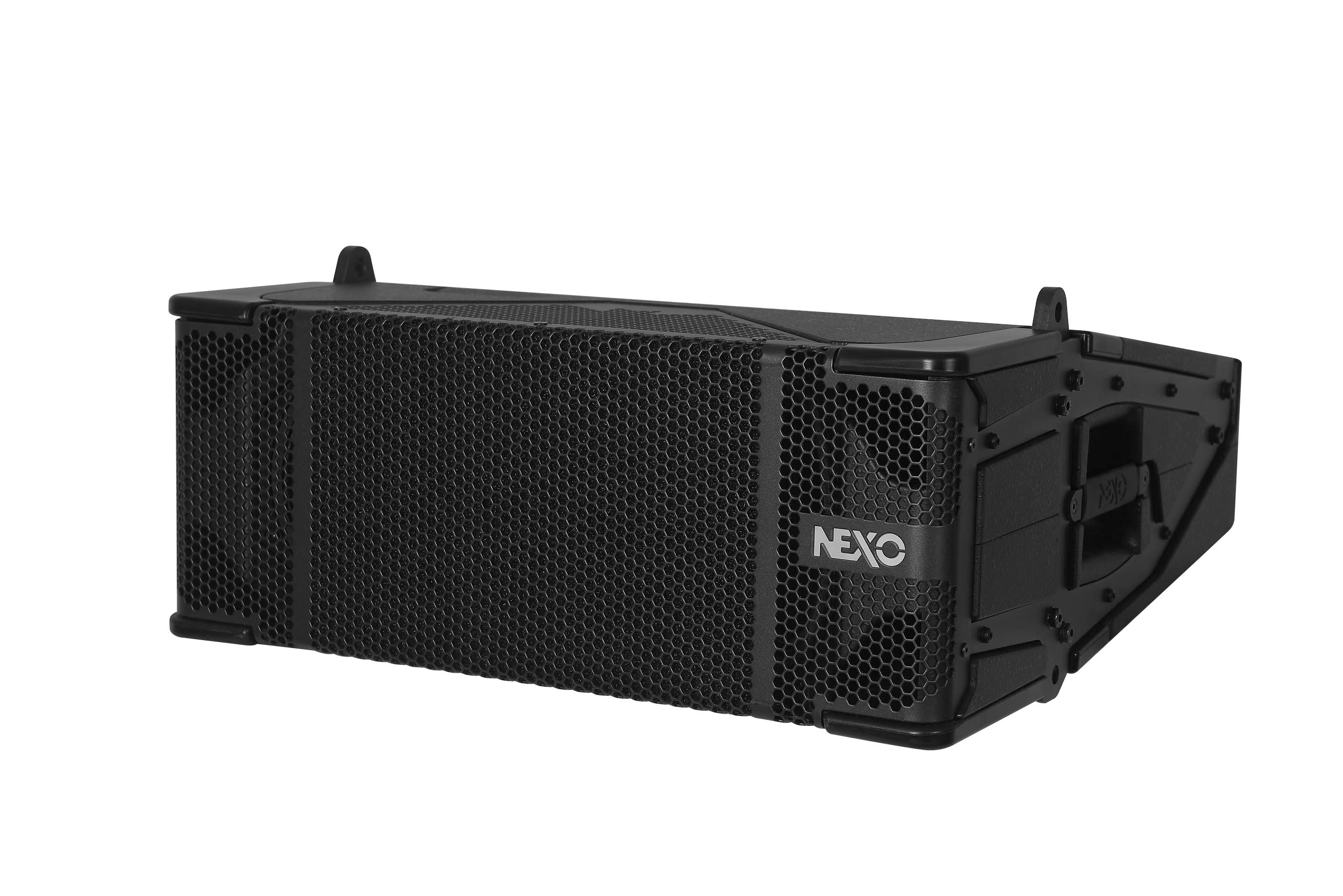 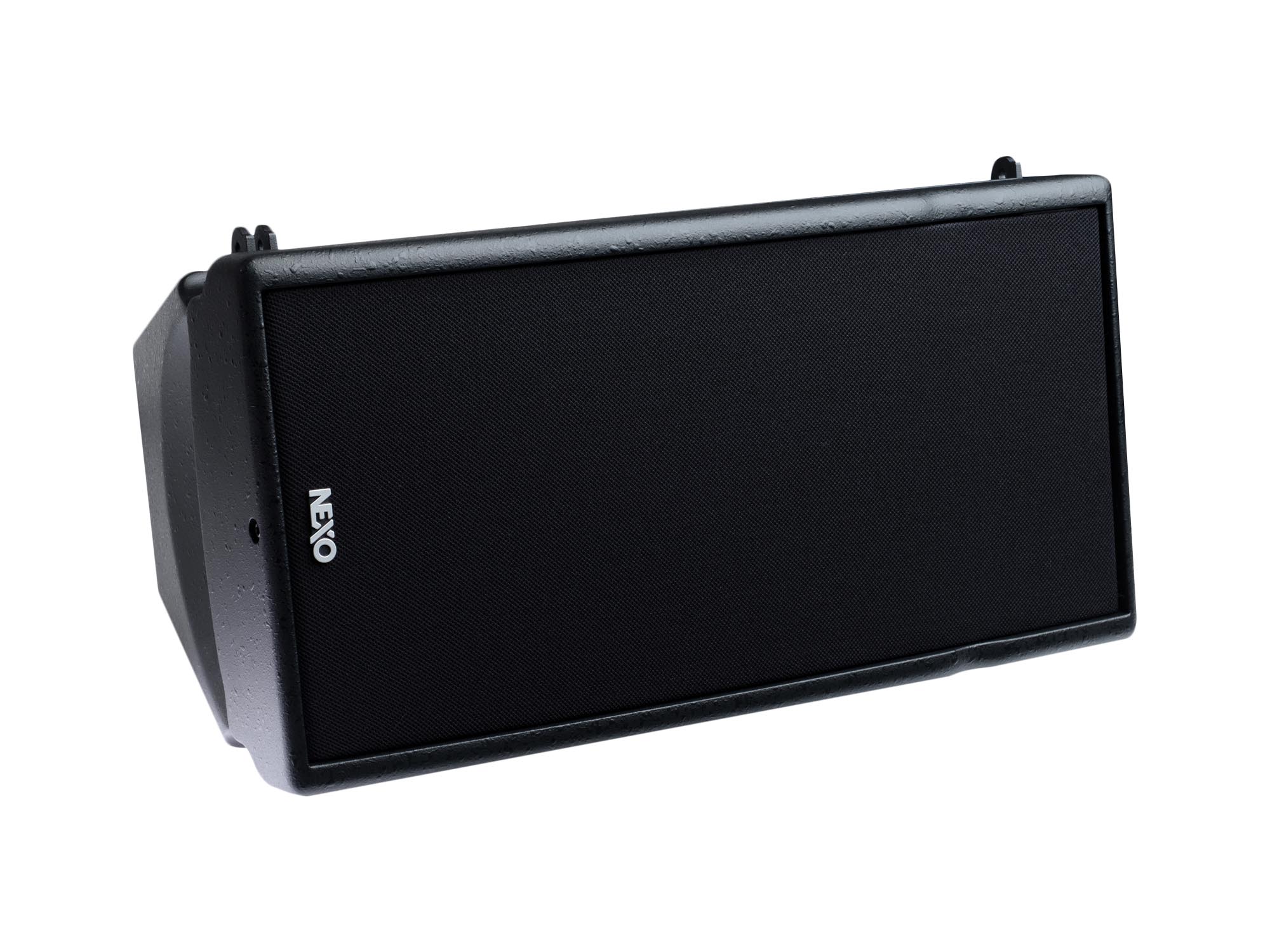 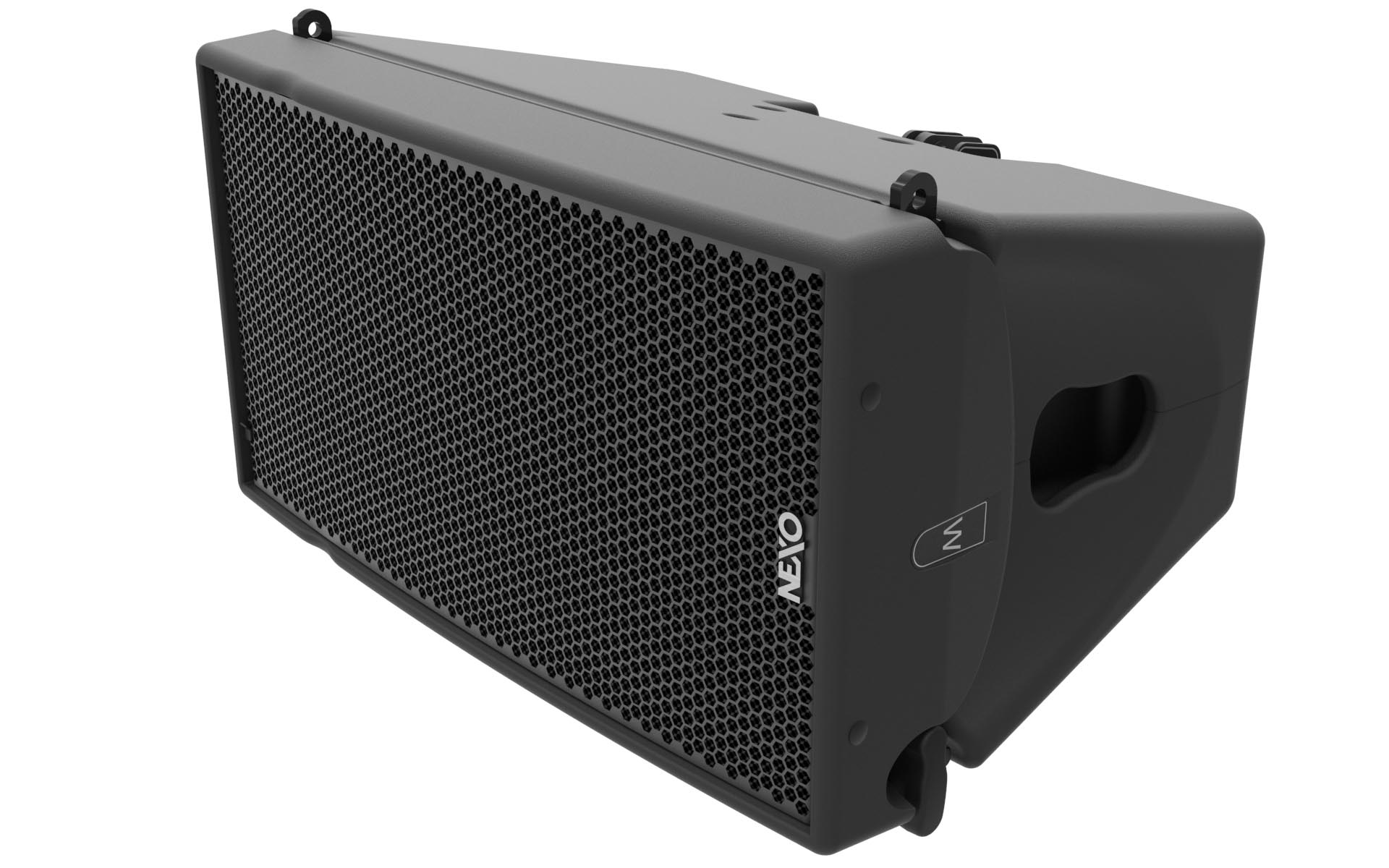 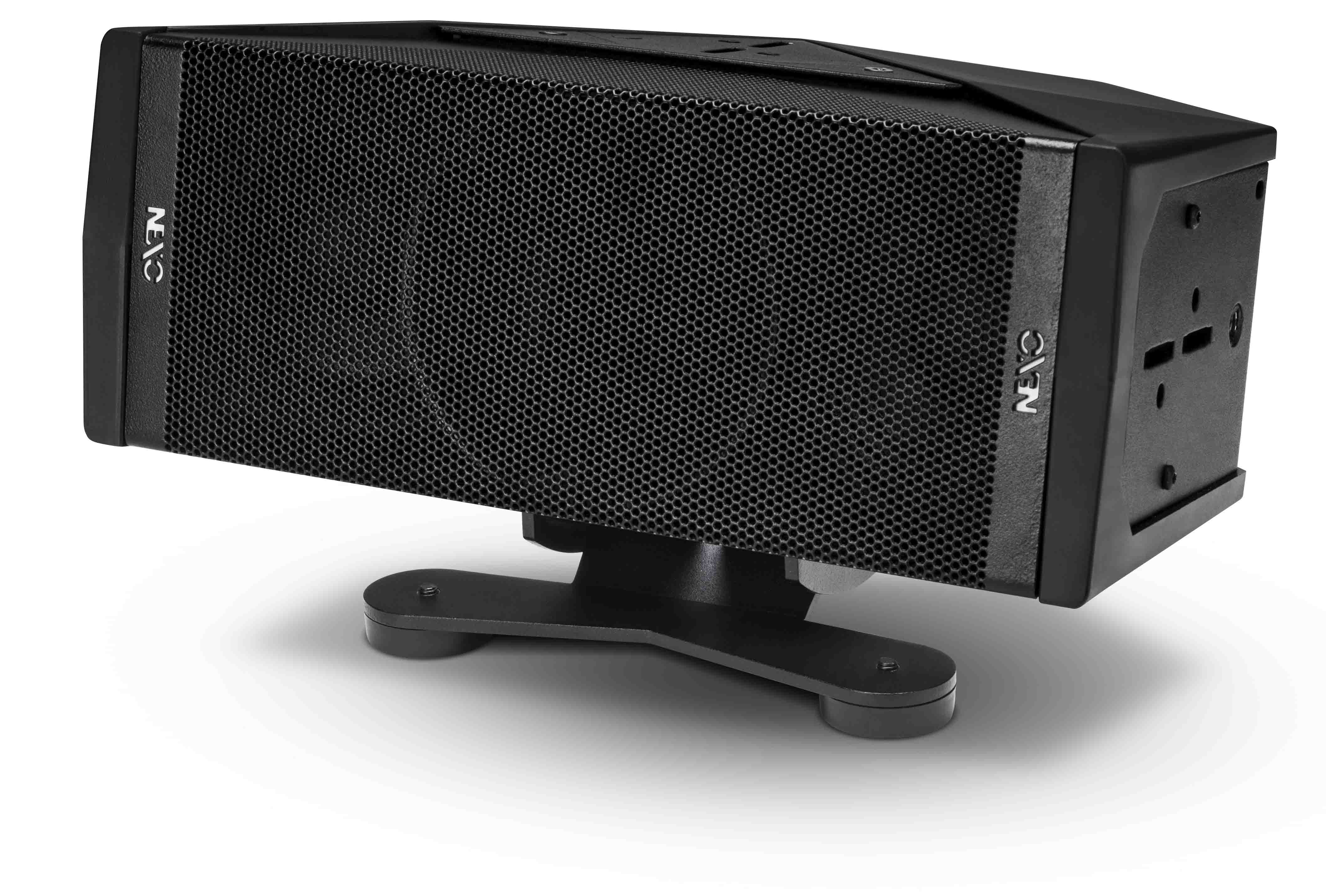 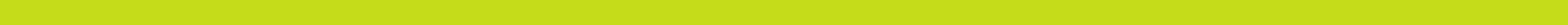 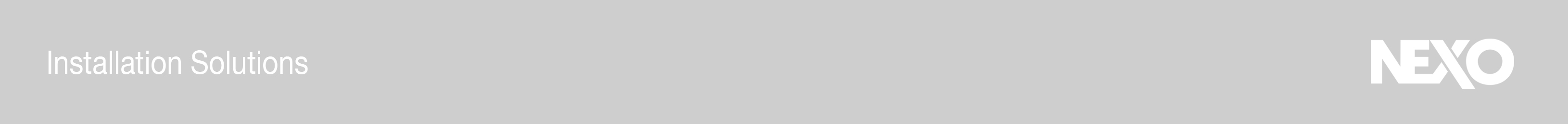 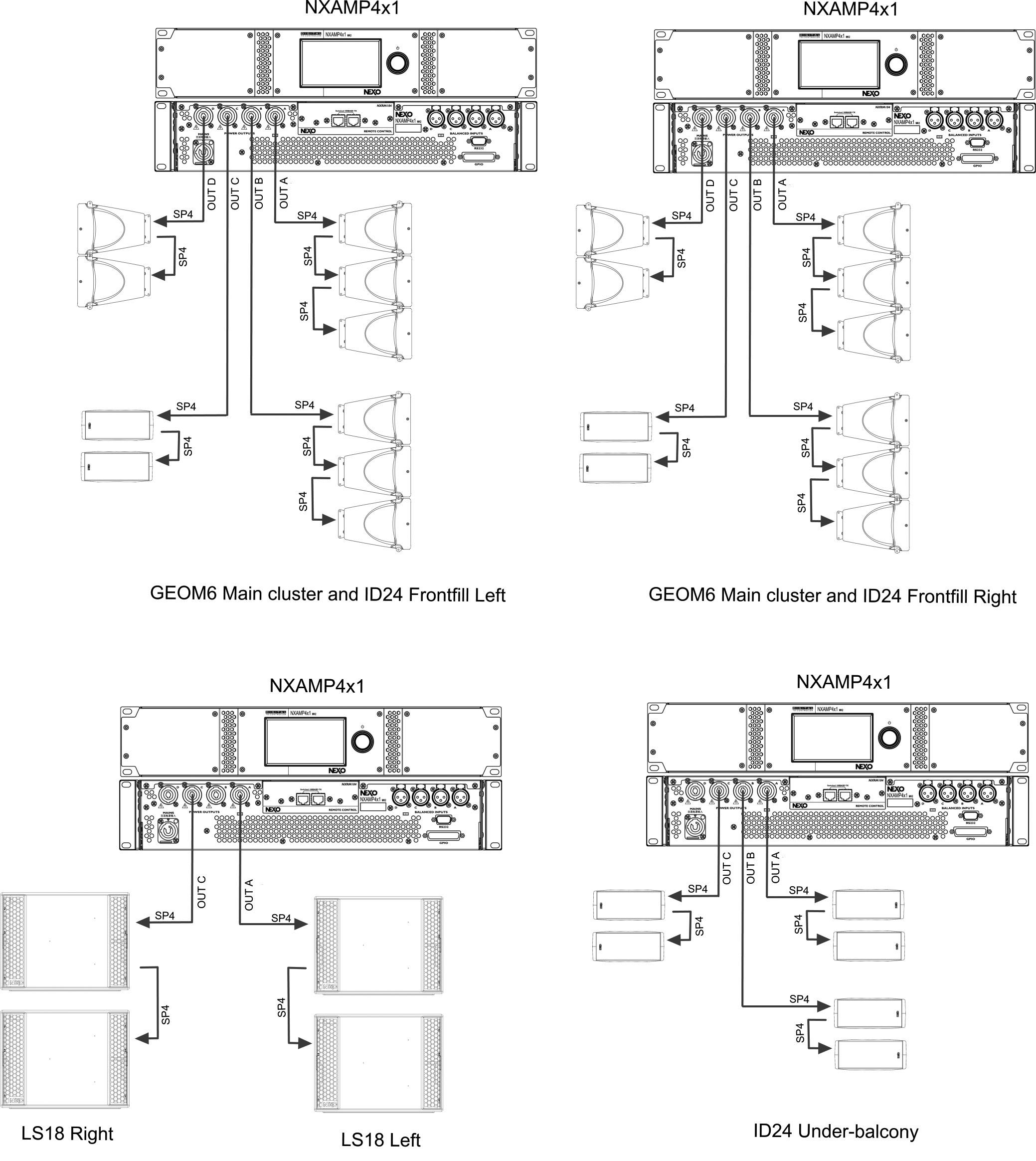 Theatre top view
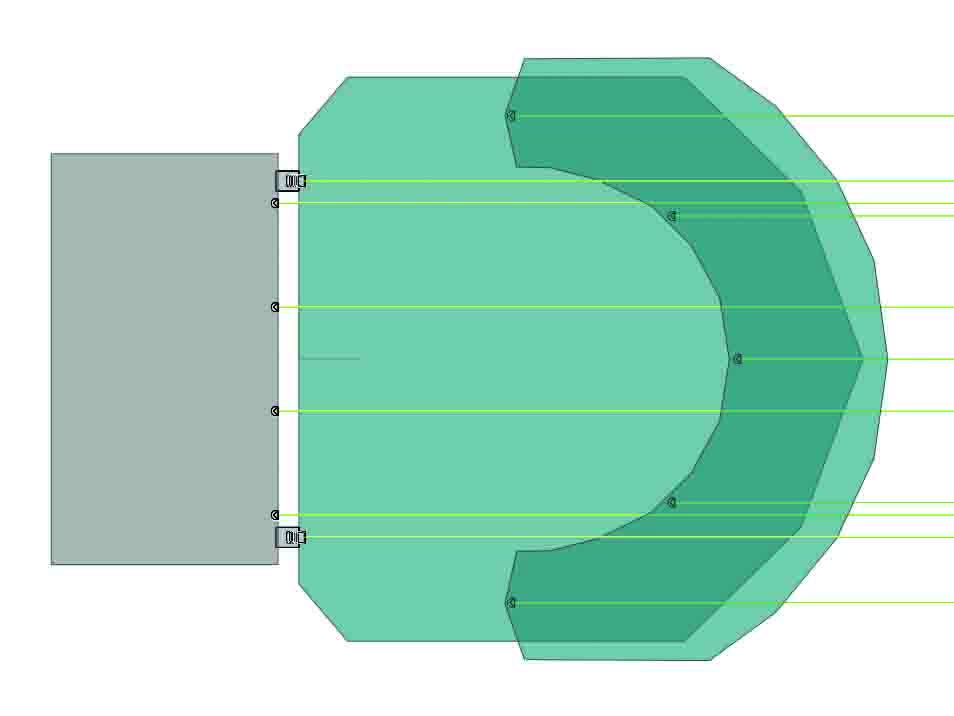 Applications
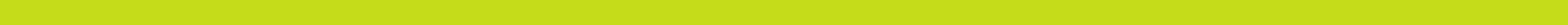 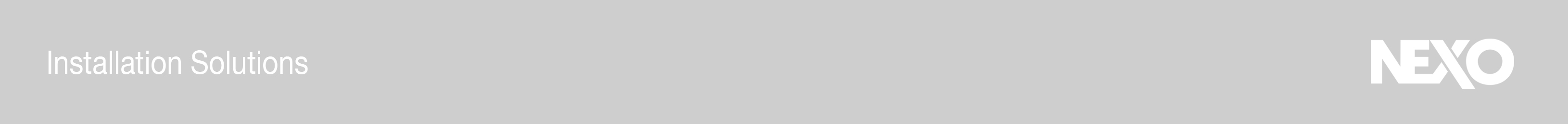 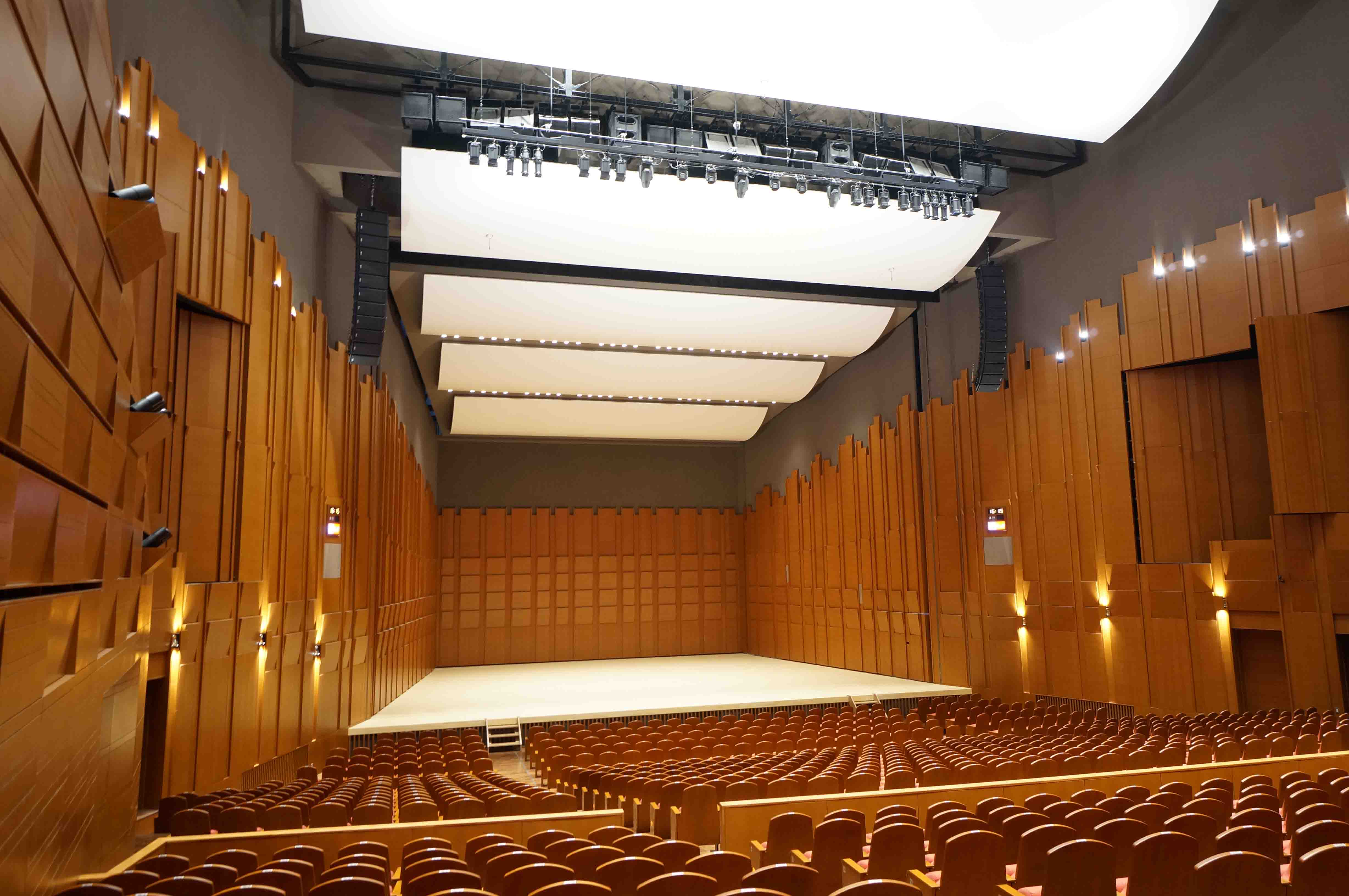 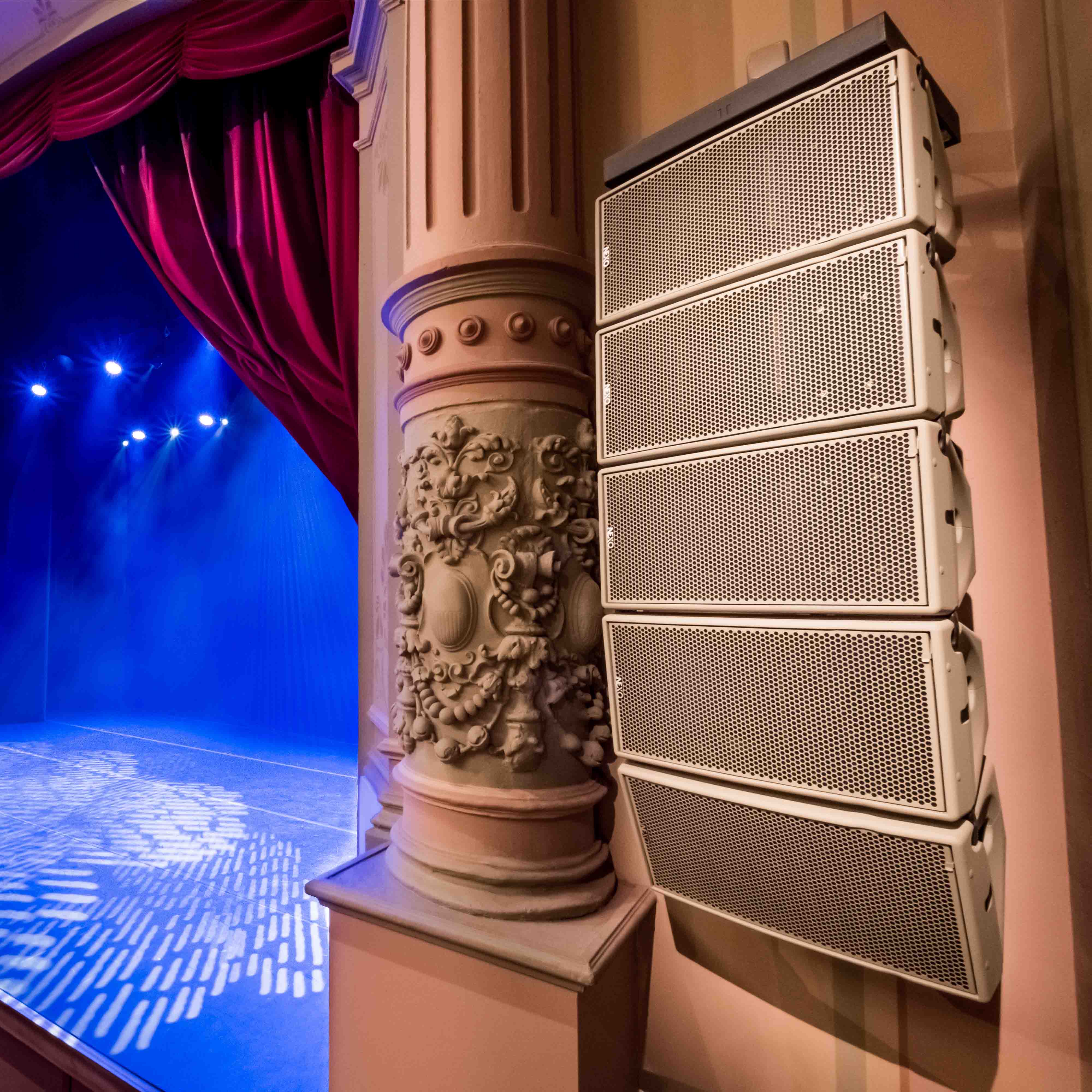 Case Studies
Stasgenhoorzaal, Holland

L/R olive green GEO M6 arrays combine with a centre GEO M6 cluster.
Westa Kawagoe Arts Centre, Japan

Main system uses GEO S12.
STM used for moveable stage speakers.
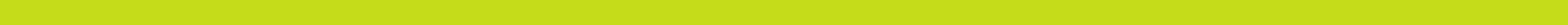 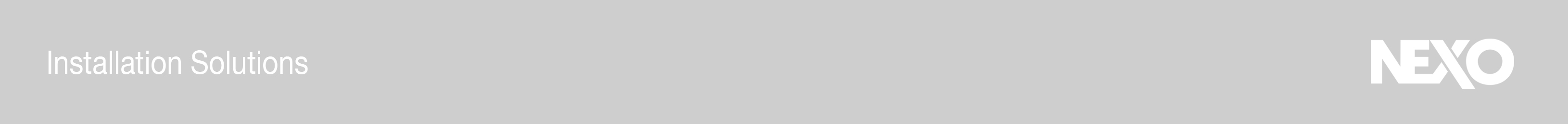 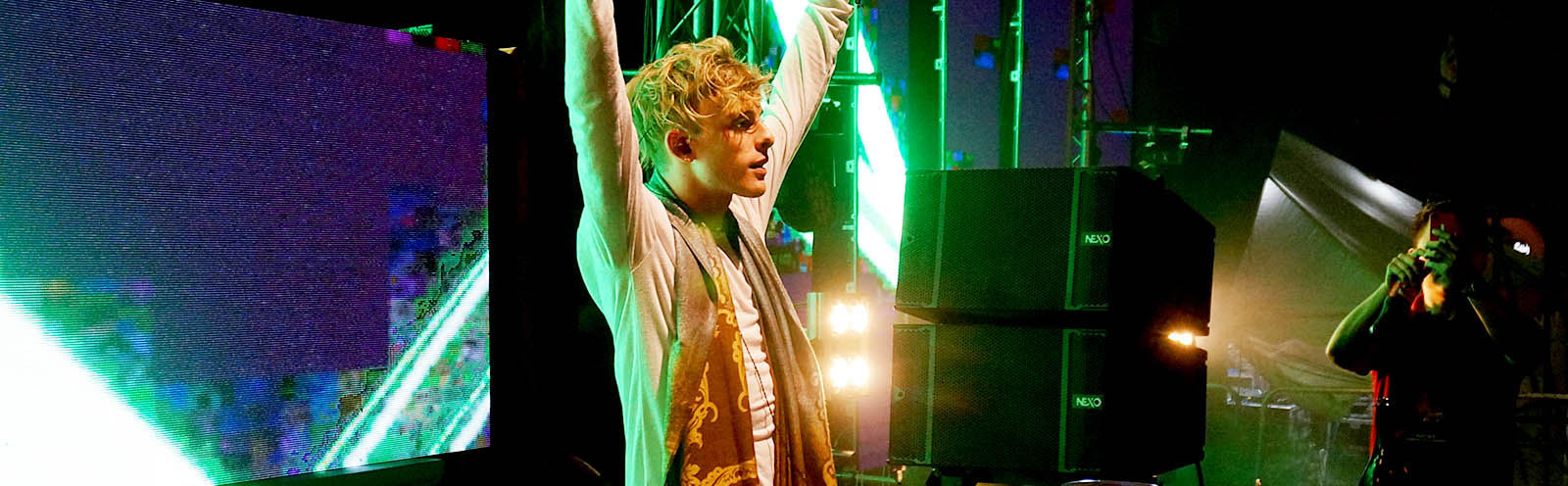 Clubs
Thrilling the dancefloor
GEO S12
STM
PS Series
LS18
LS18 is perfect for enhancing for the low end performance of PS Series or GEO S12 systems, extending bass response down to 30Hz.
From mobile DJ to fixed installations, NEXO GEO S12 series extends GEO’s reputation for unrivalled flexibility without compromise.
The first choice of many high-profile DJs, this truly modular system can be configured in compact groundstacks or flown in arrays.
A club favourite for decades with hundreds of thousands of cabinets in use thanks to its high SPL performance, versatile mounting options
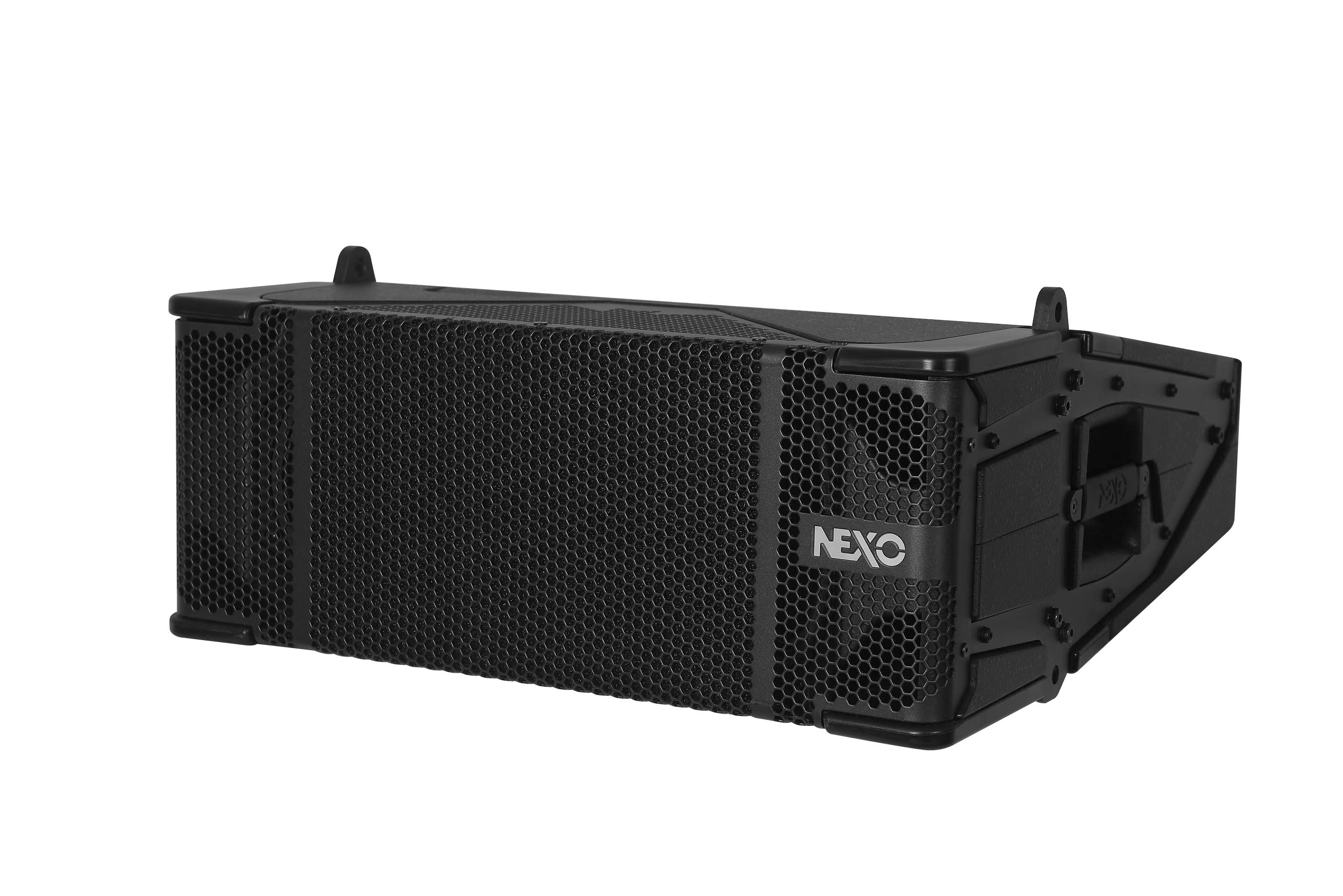 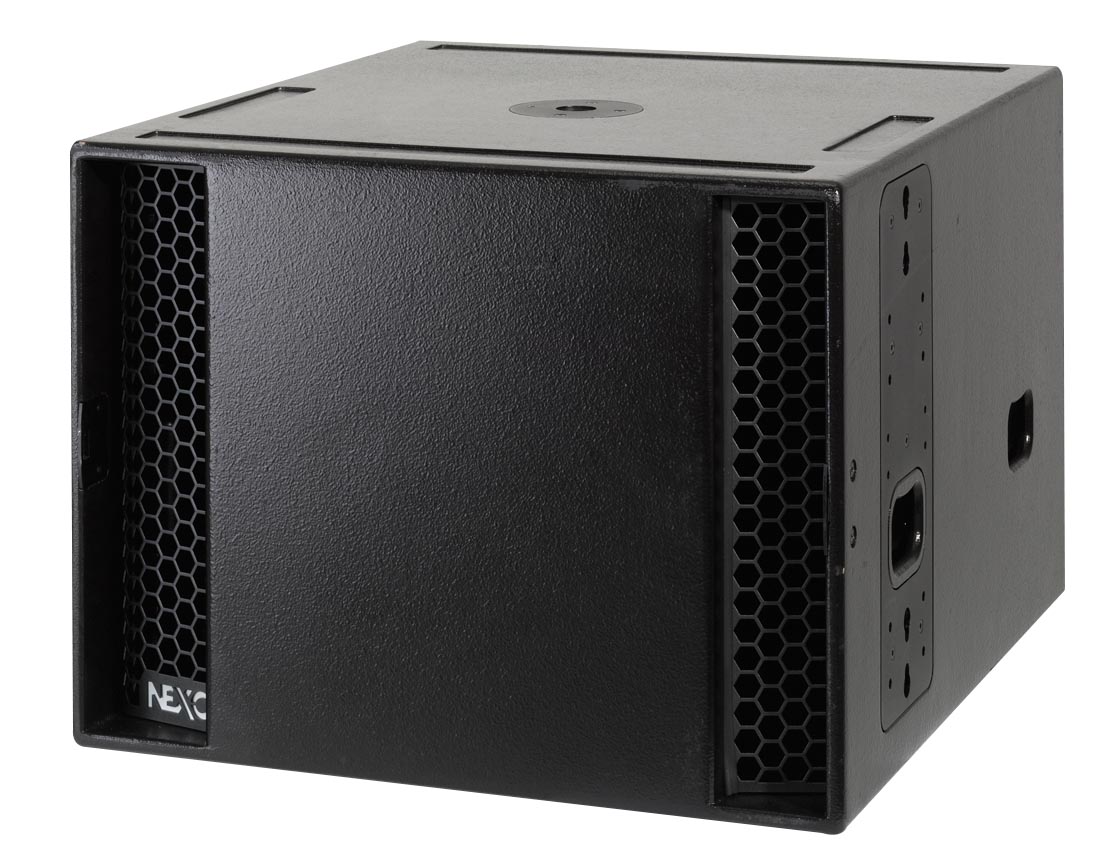 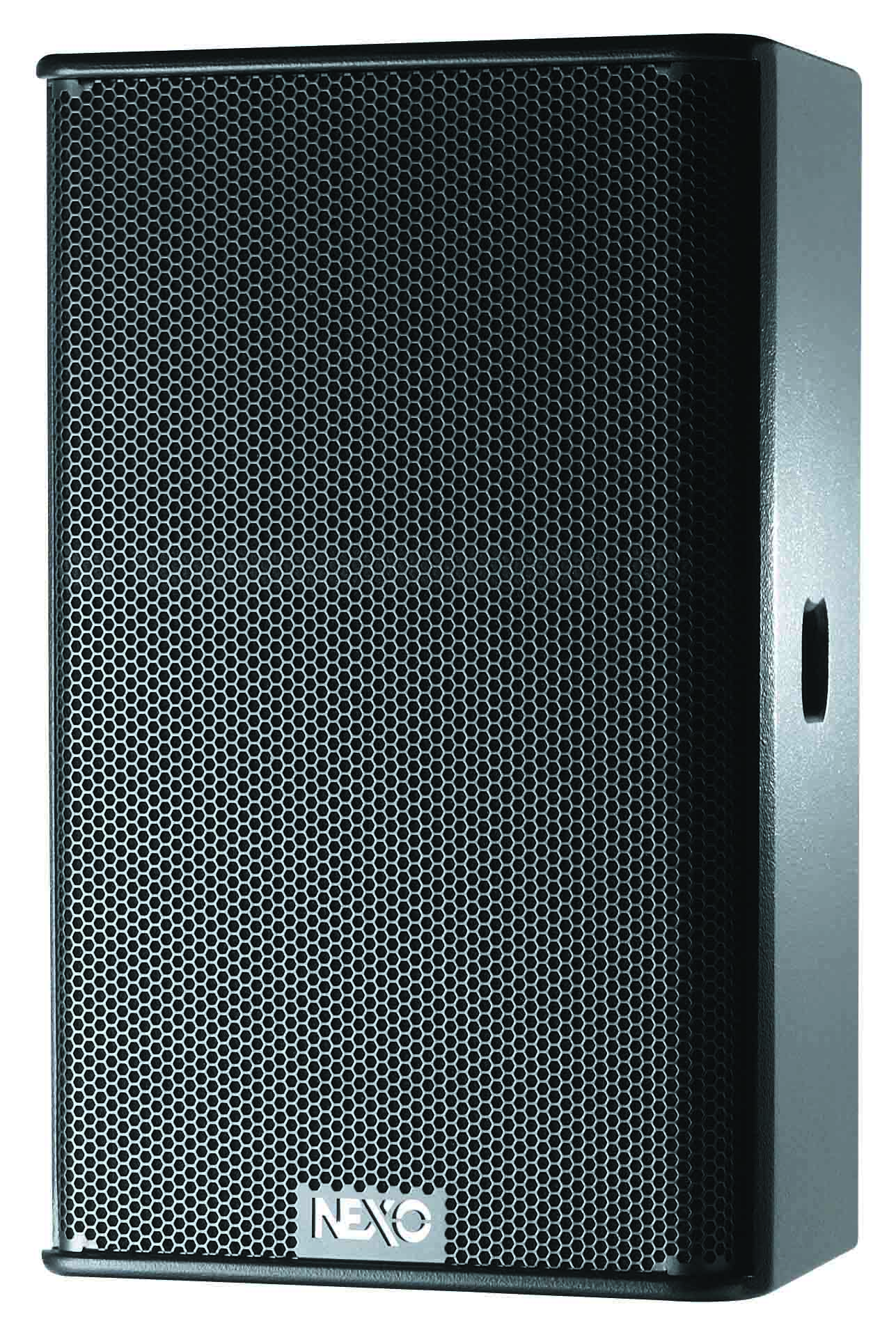 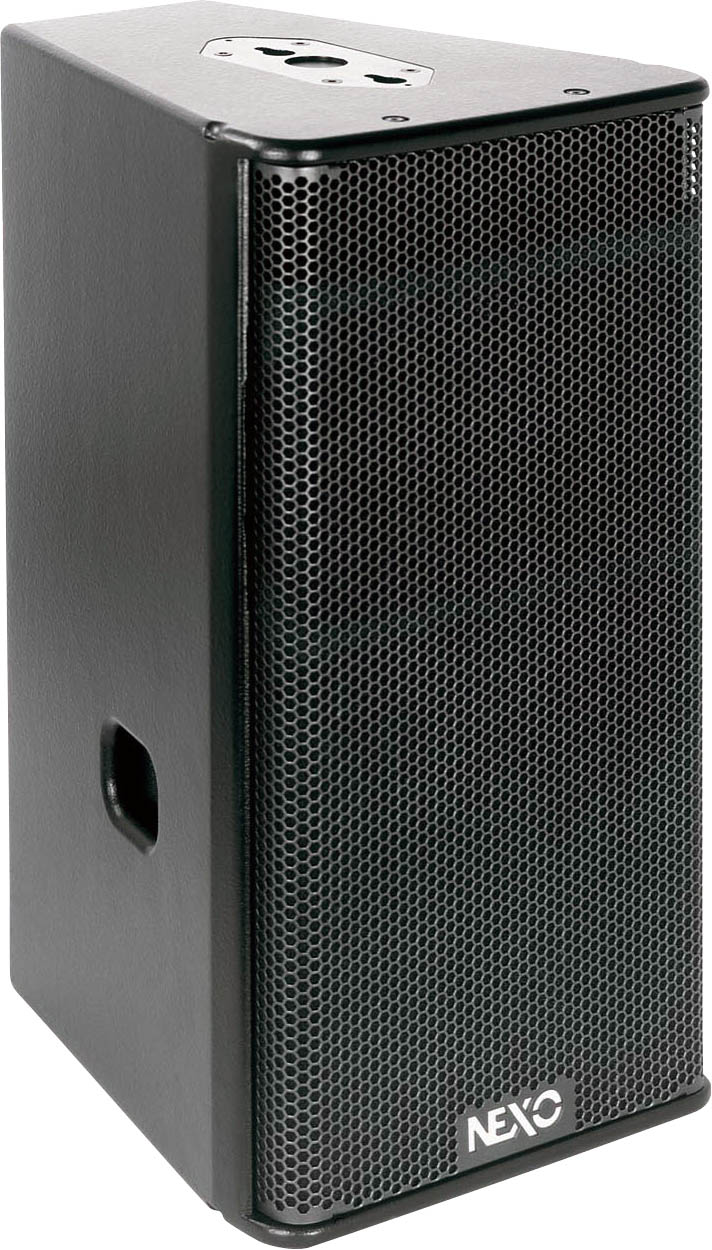 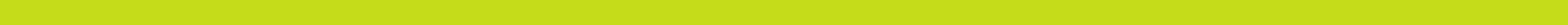 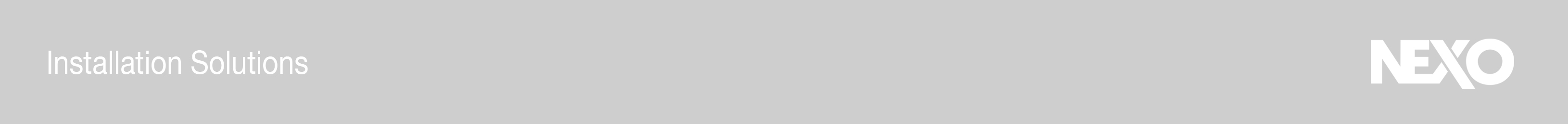 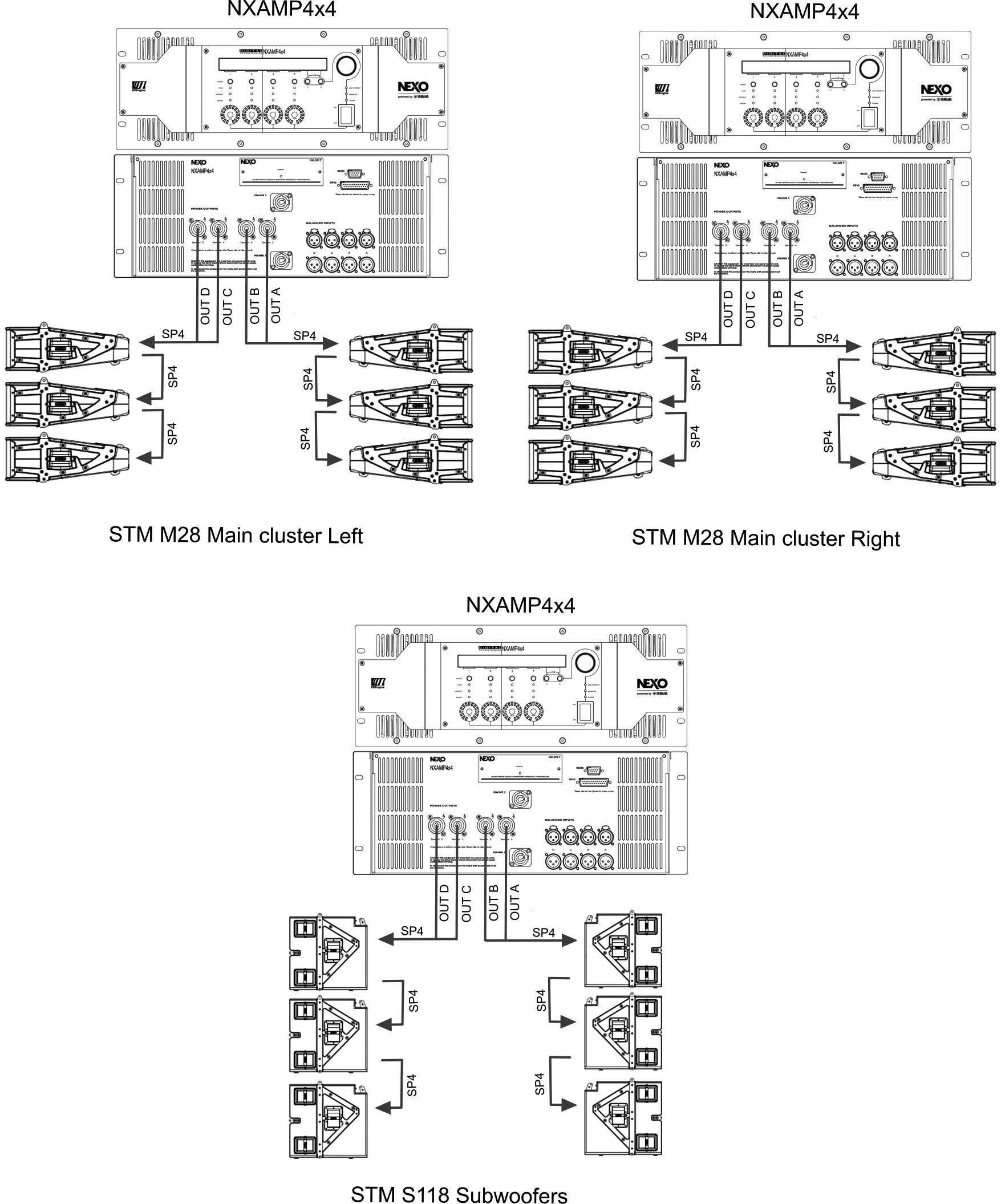 Club top view
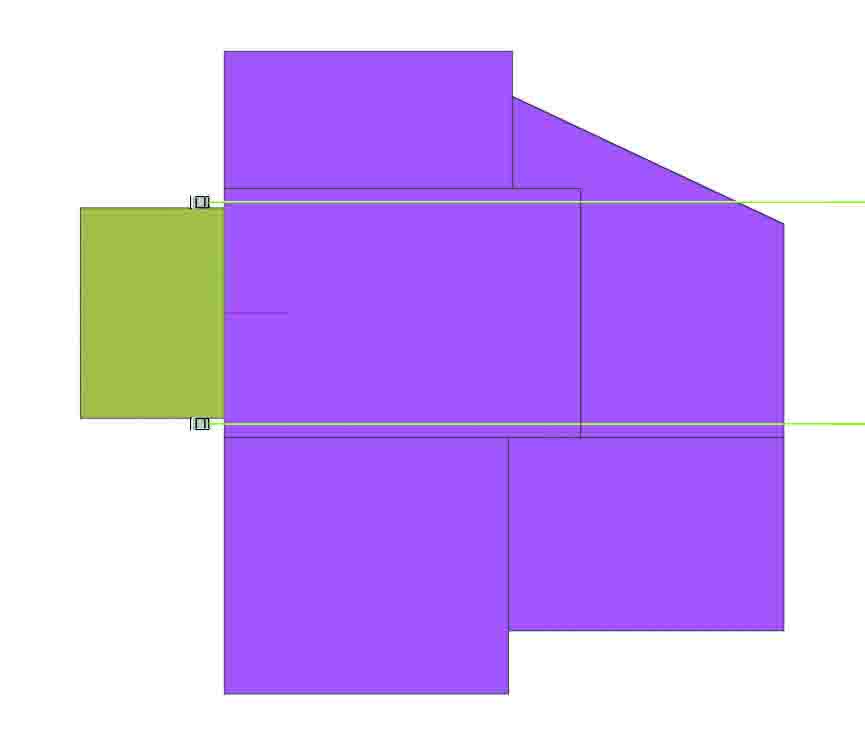 Applications
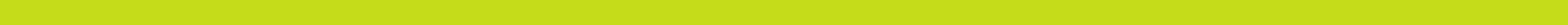 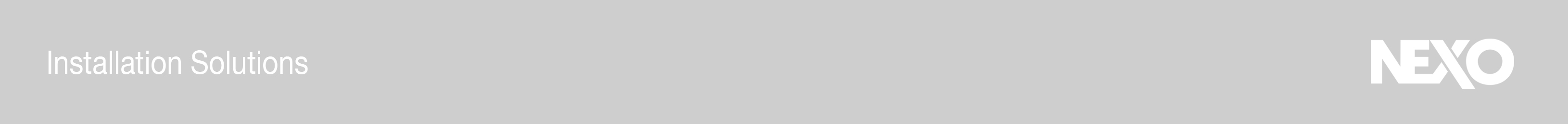 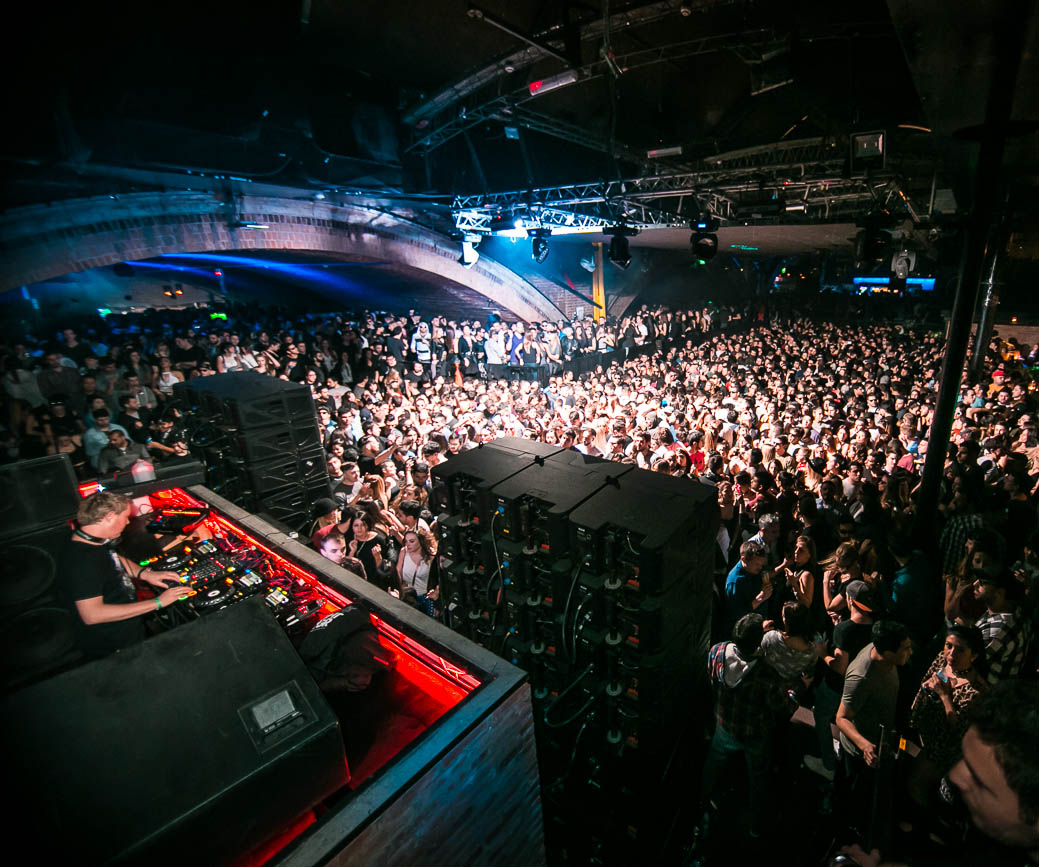 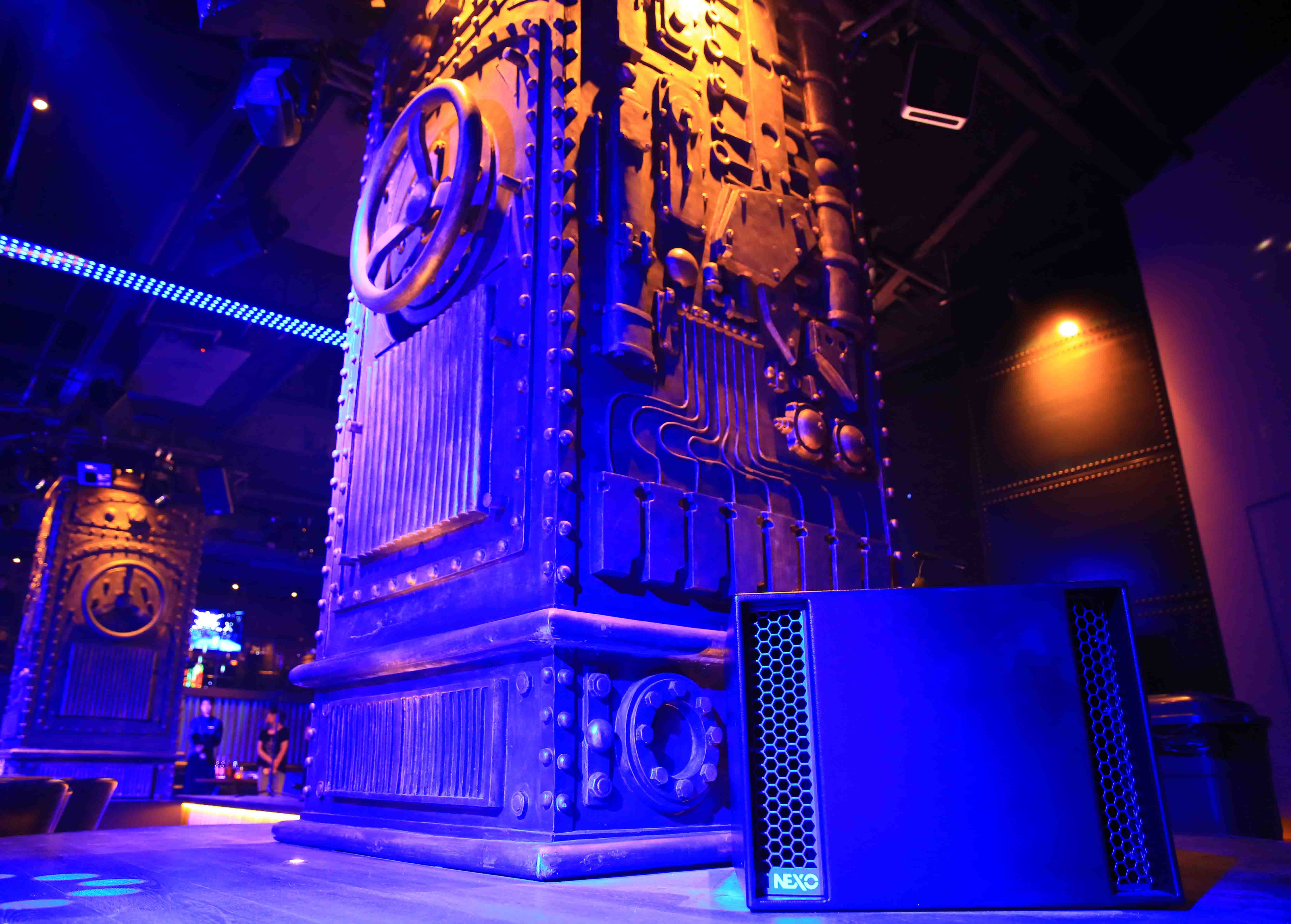 Case Studies
Crobar, Argentina

John Digweed uses triple-wide STM groundstacks to create a stunning sound at a gig in Argentina.
V Livehouse, China

LS18 subs complement an STM main system with 
PS Series cabinets used as front fills and stage monitors.
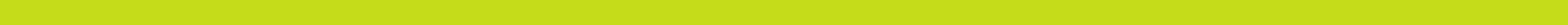 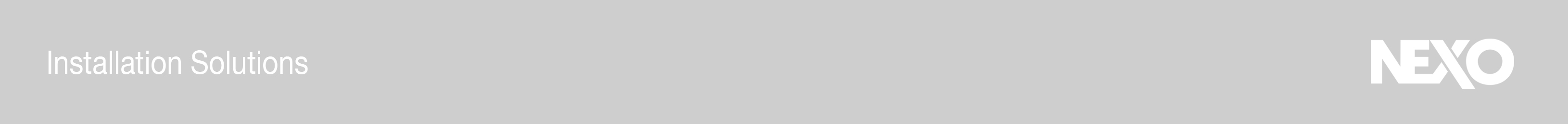 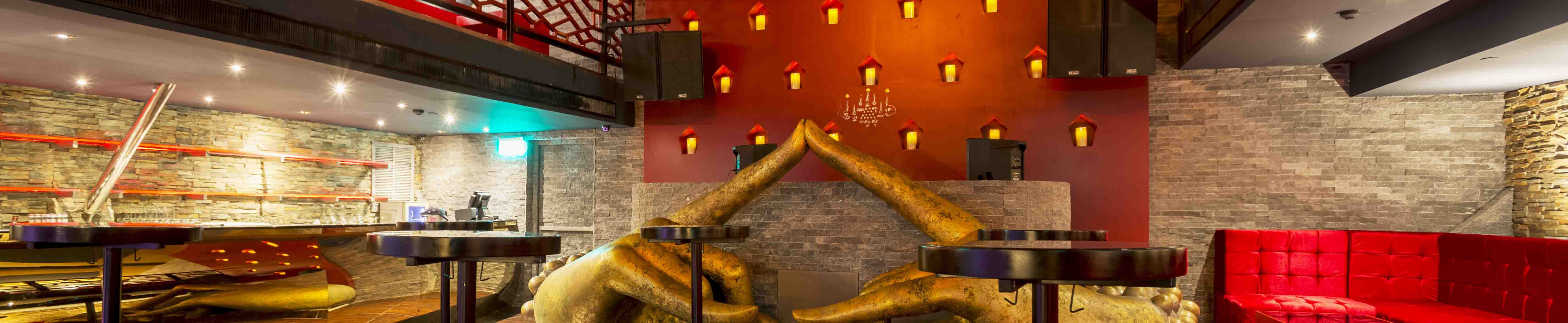 Bars & Restaurants
Creating the perfect vibe
ID Series
PS Series
GEO M6
ID S110
Part of the ID Series, this compact and powerful 1 x 10″ sub offers punchy sub bass performance in a low-profile form factor. Perfect for discrete installation.
With its compact form factor, integral rigging and custom RAL colours, GEO M6 delivers advanced NEXO line array technology in a TÜV-certified system.
Elegant and compact, NEXO’s ID24 cabinet is available in a range of custom colours and supported by a range of mounting hardware.
A great choice for larger venues where the music is about more than creating a background atmosphere, the PS Series can deliver high SPLs when called upon.
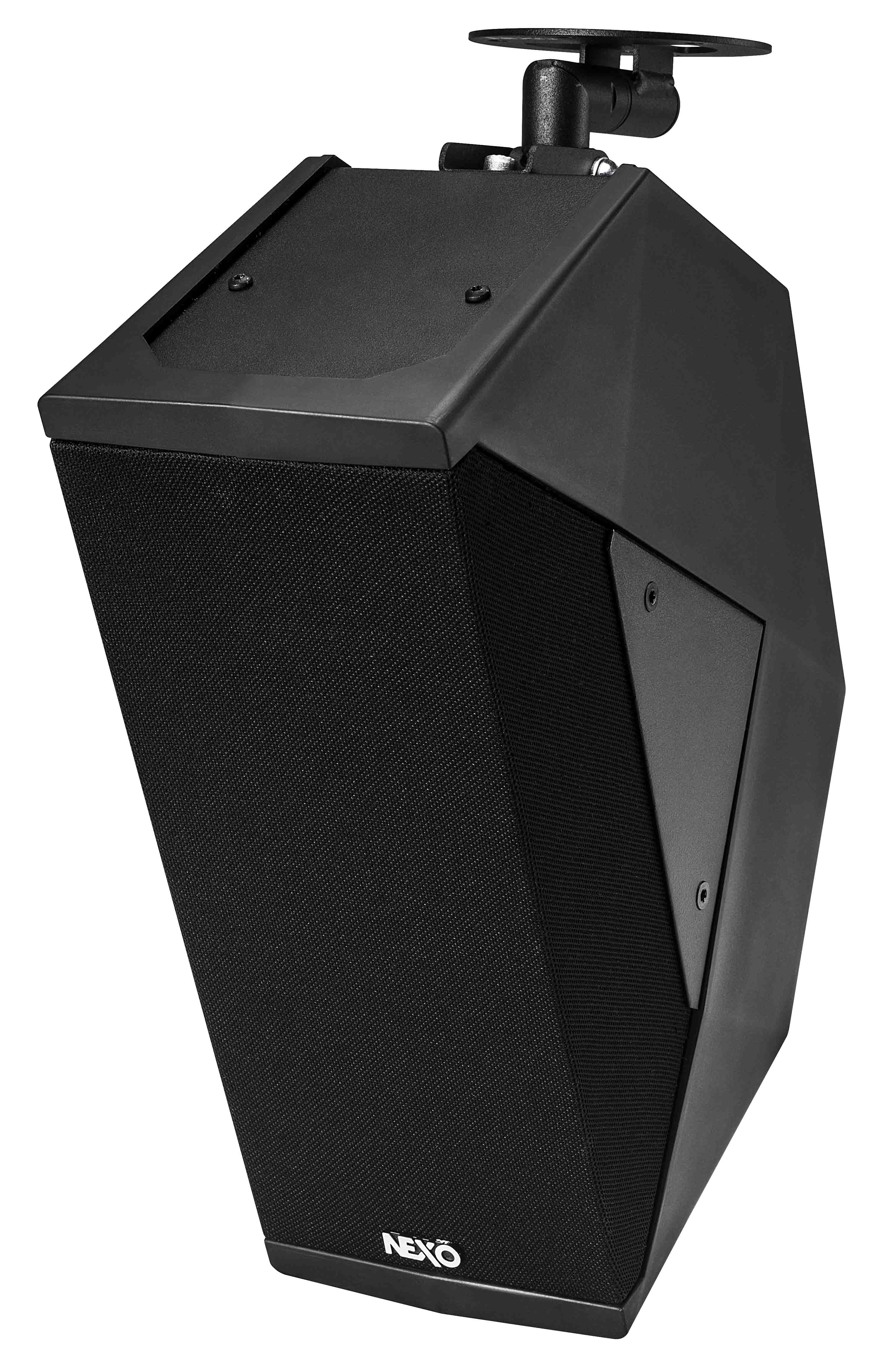 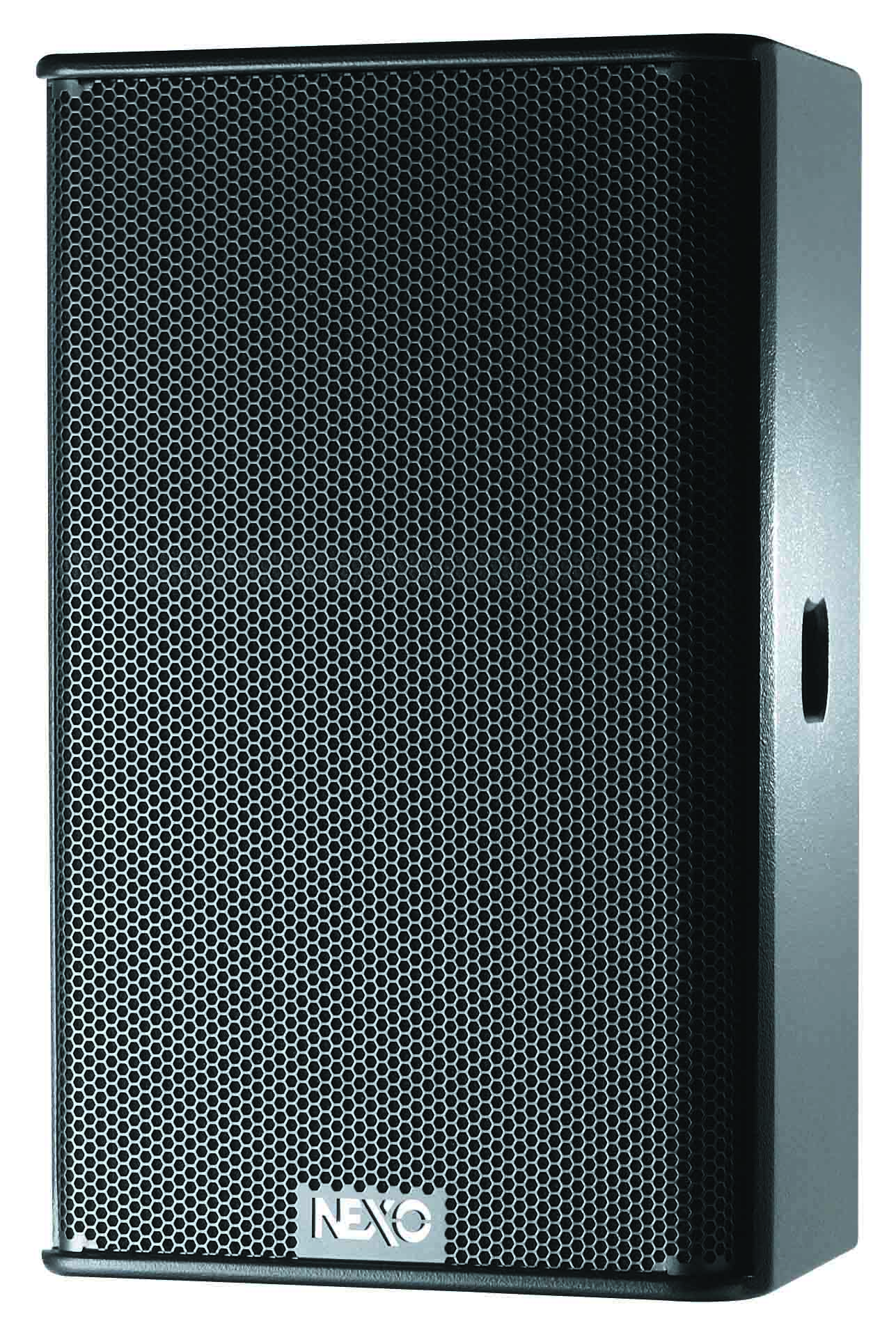 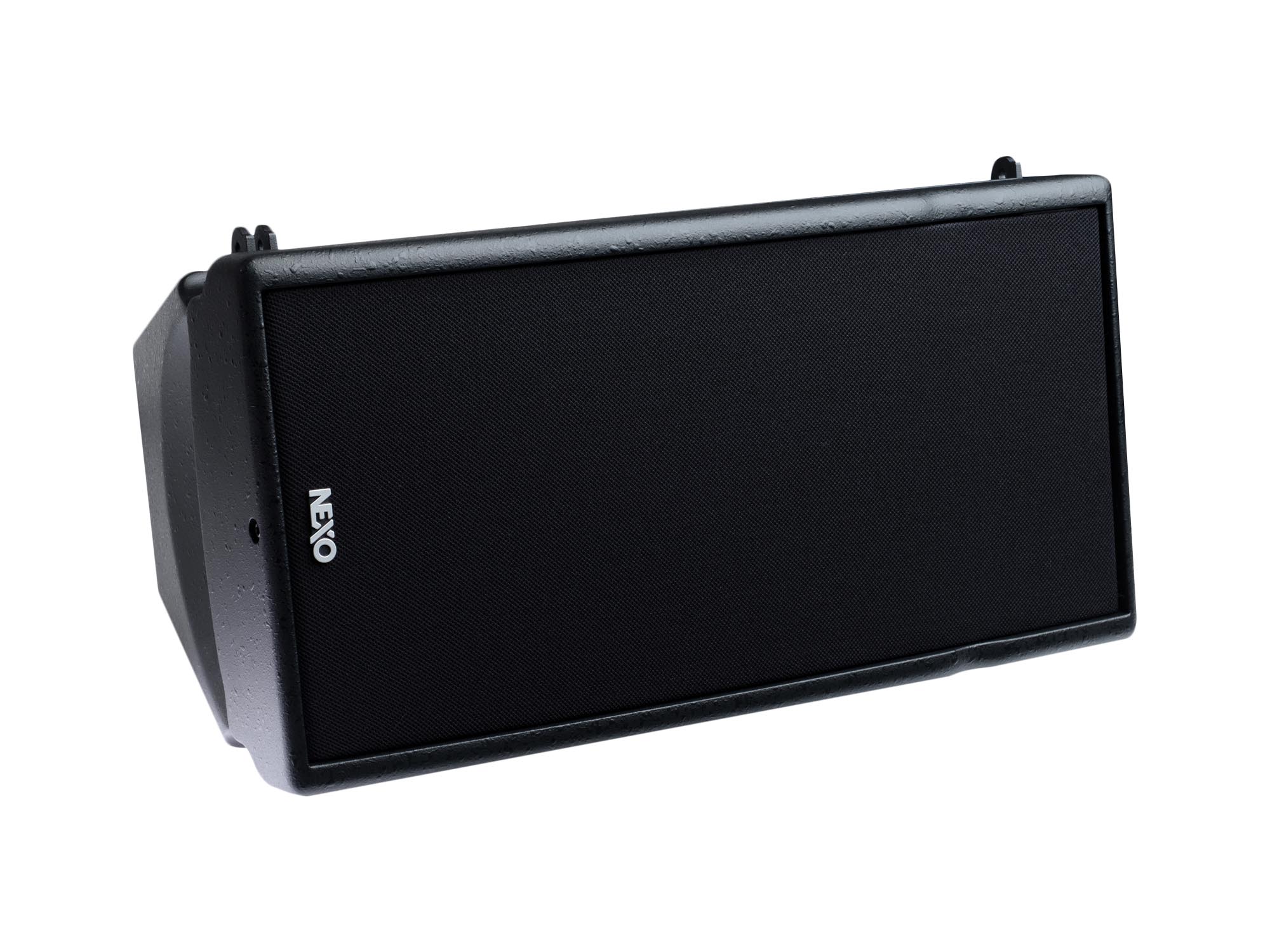 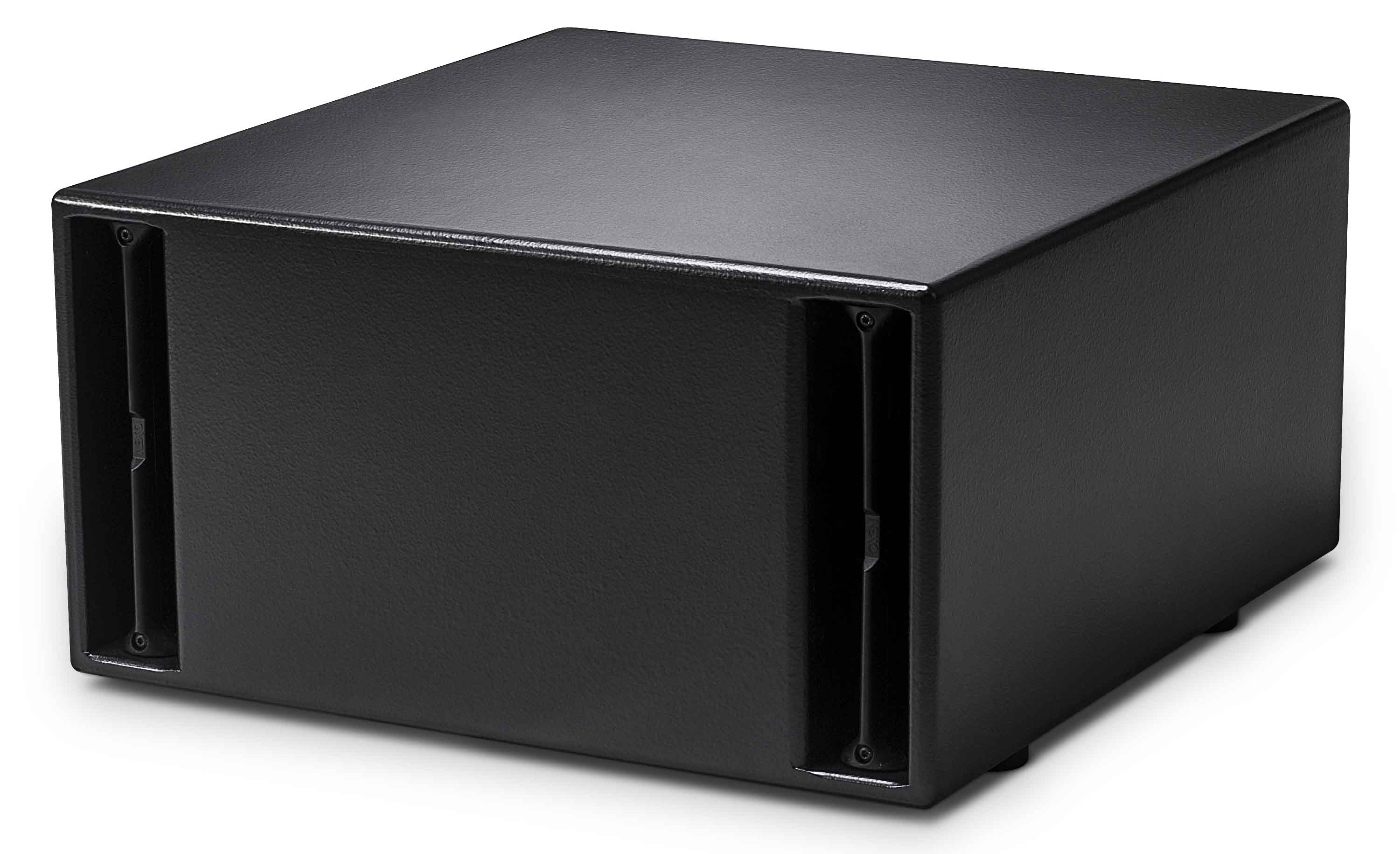 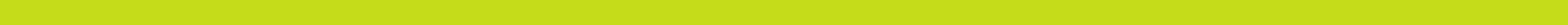 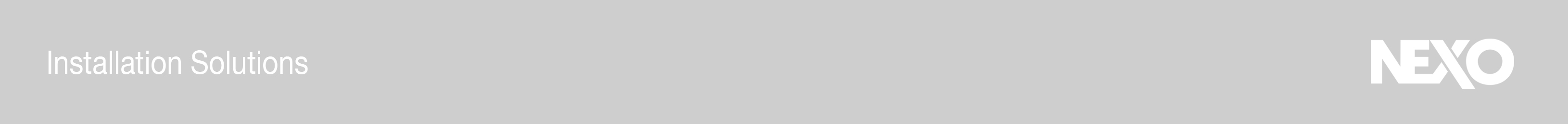 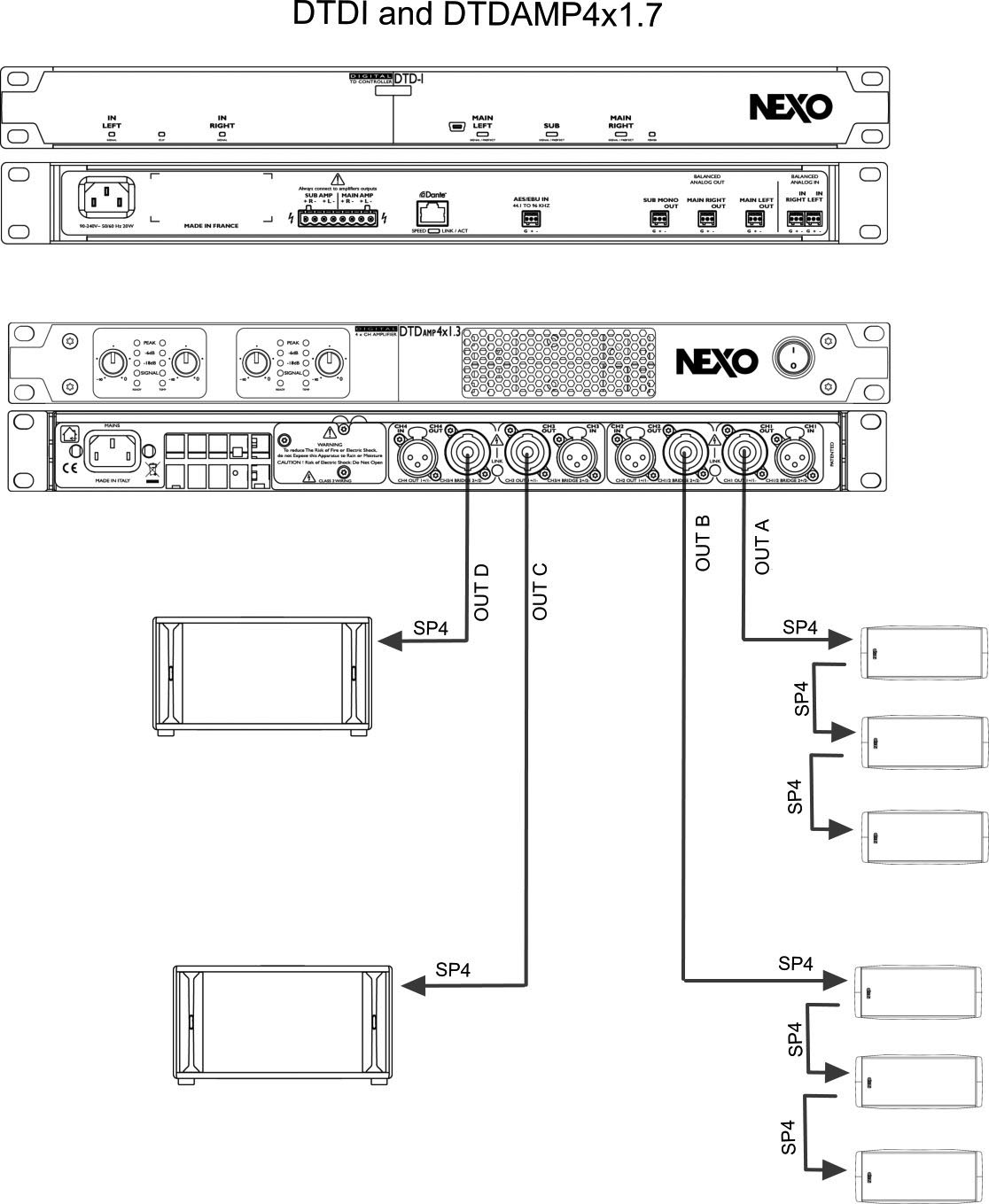 Bar top view
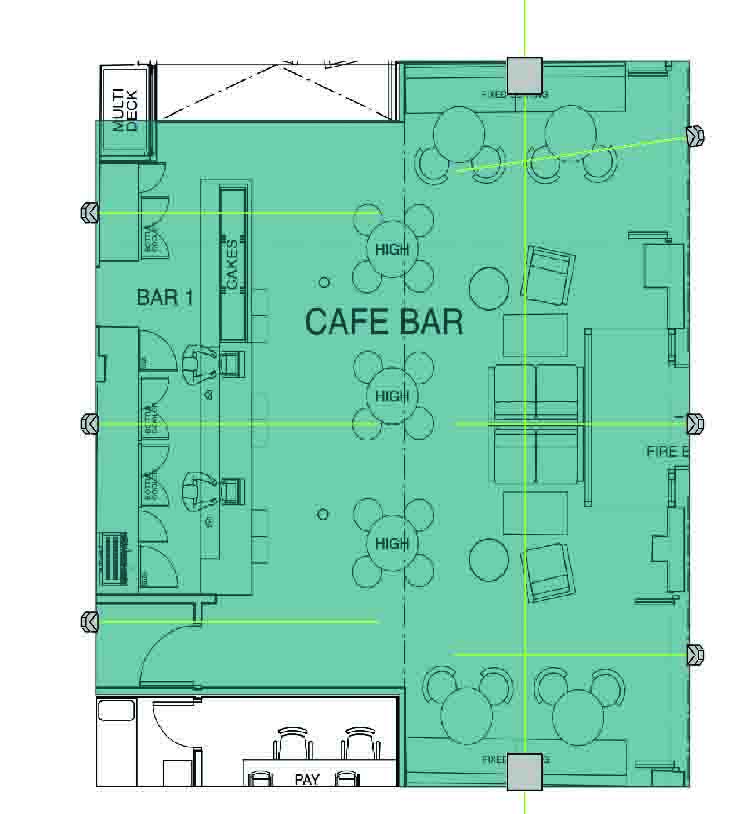 Applications
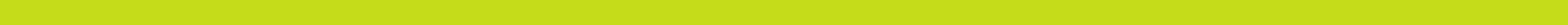 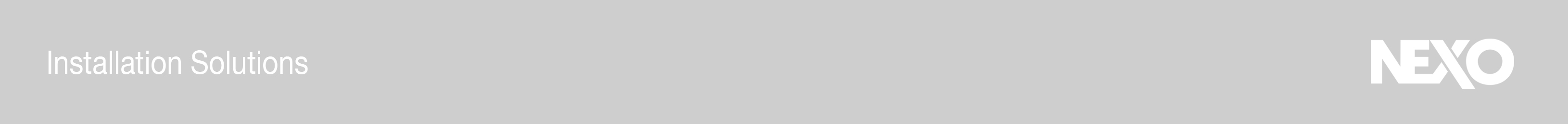 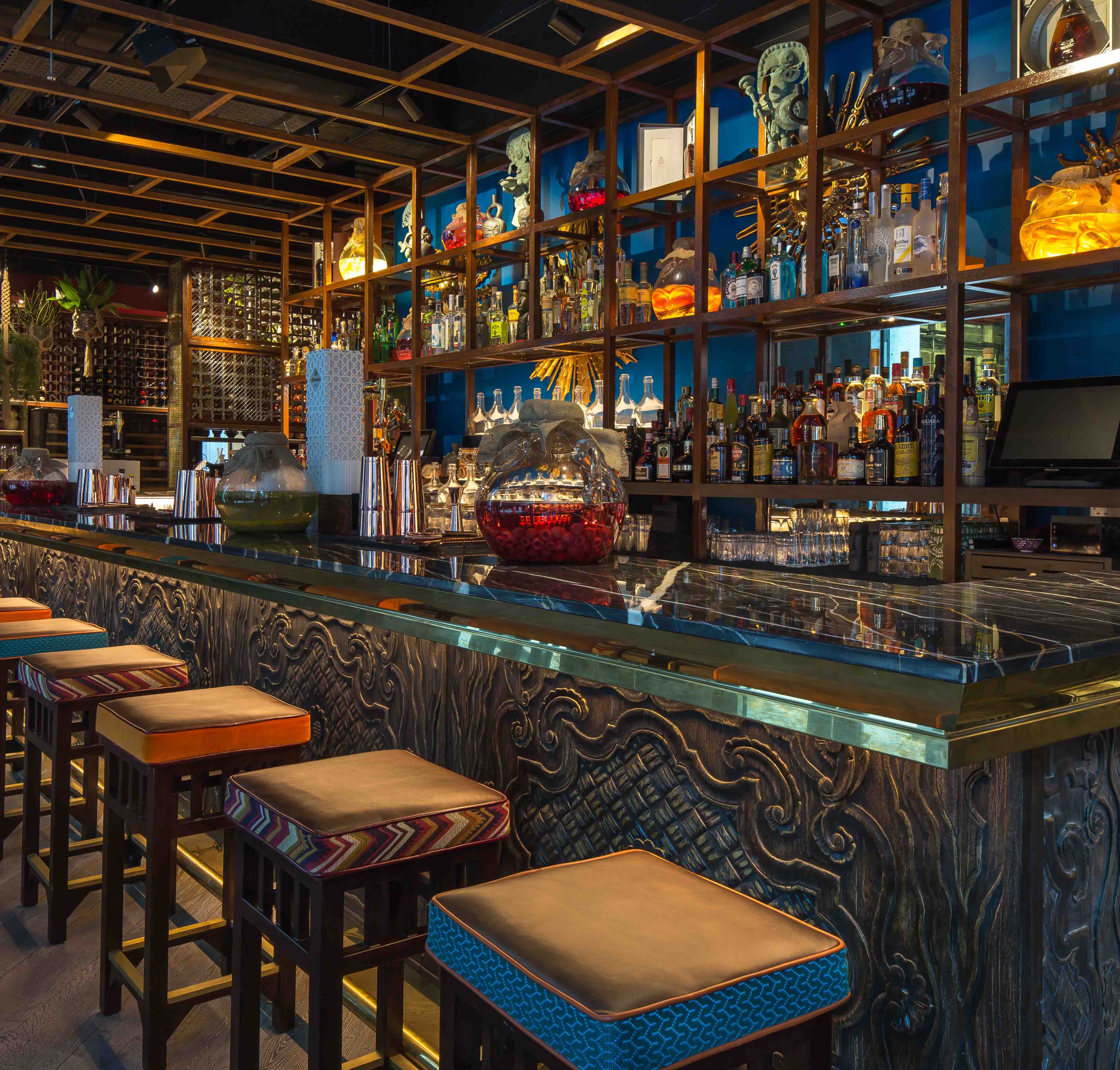 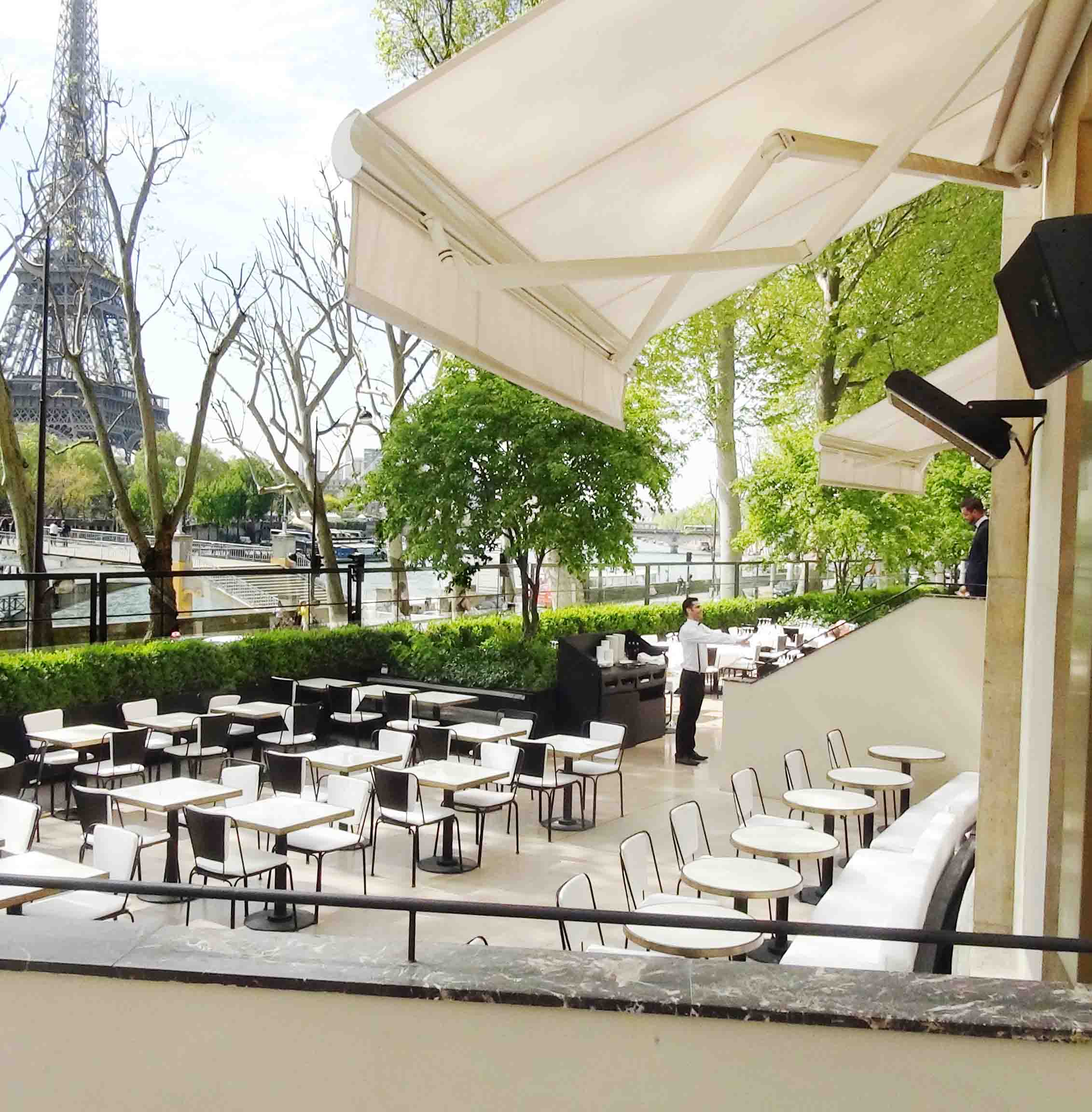 Case Studies
Monsieur Bleu, Paris

NEXO speakers and a spectacular view create the perfect outdoor dining experience at this Paris restaurant.
COYA, UK

AV design company Vibasound spec’s an ID Series system with S110 subs in this new Latin American restaurant in London.
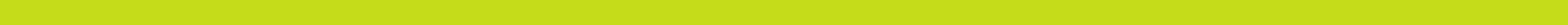 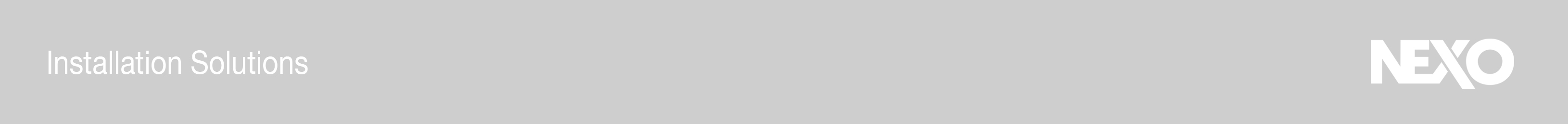 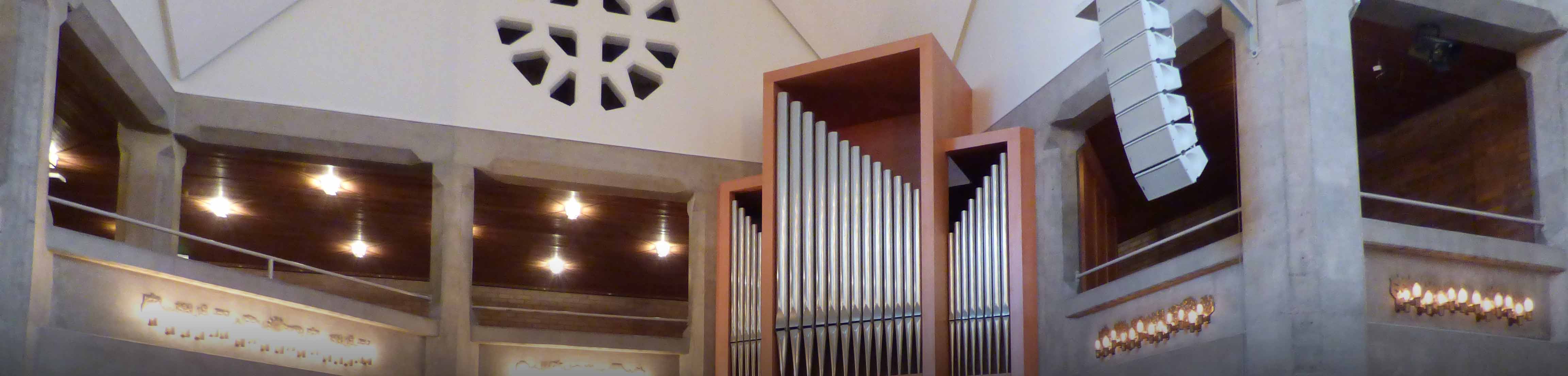 Houses of Worship
Spreading the word
GEO M6
GEO S12
STM
GEO M10
NEXO’s smallest line array box combines a compact form factor, integral rigging, elegant hardware, and custom RAL colours in a TÜV-certified system.
Horizontal or vertical rigging options and a choice of standard or long-throw cabinets make GEO S12 a flexible system with excellent performance.
In larger houses of worship, NEXO’s most advanced line array box draws on patented technologies and a Neodymium-magnet 10” driver.
Comprising Main, Bass, Sub and Omni modules, STM provides building blocks for the ideal sound reinforcement system.
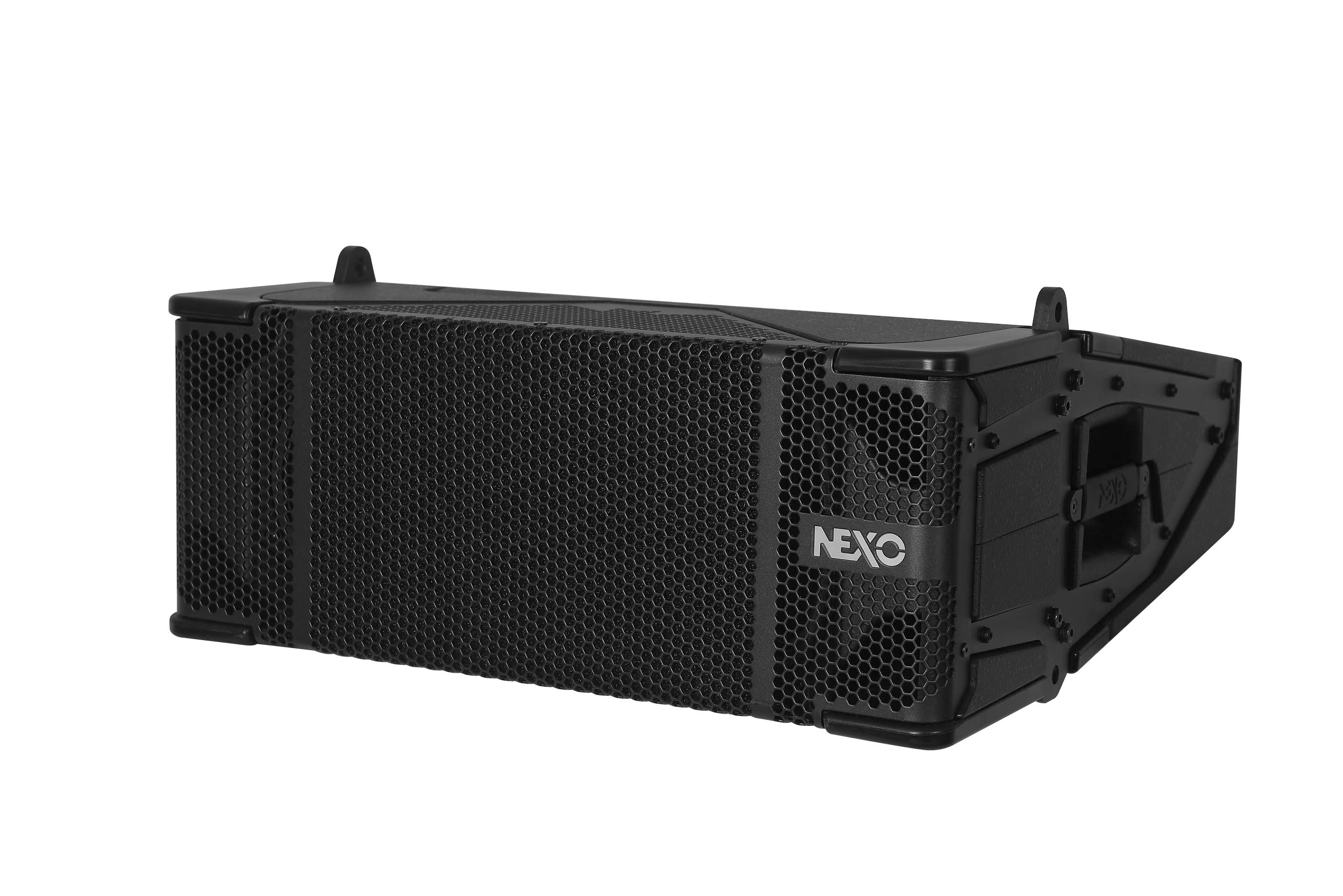 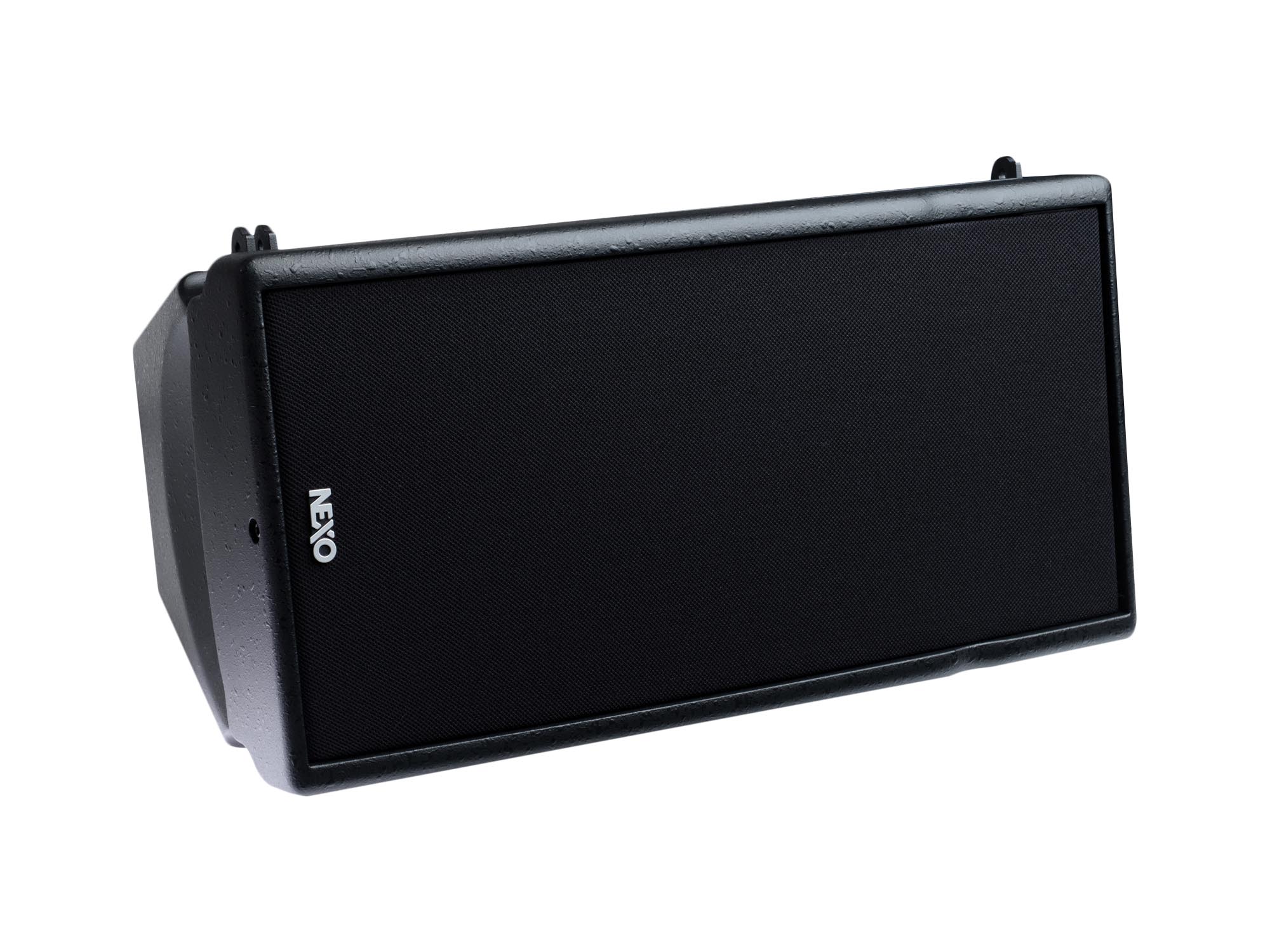 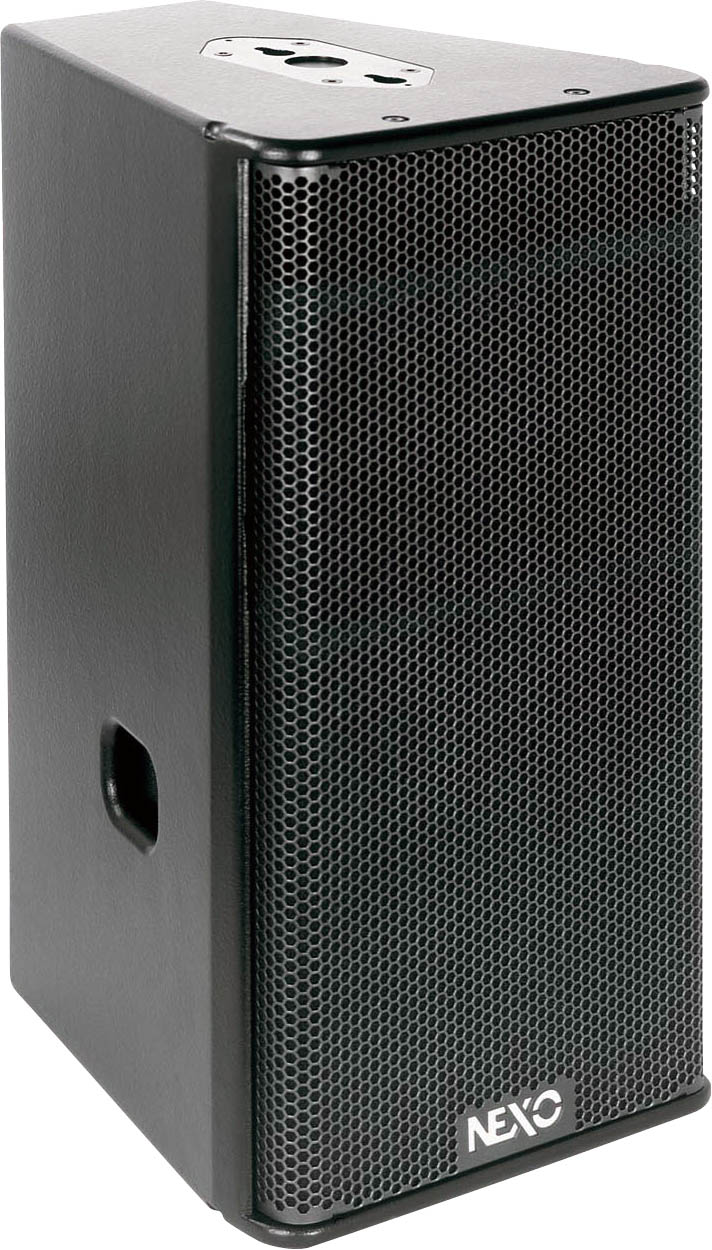 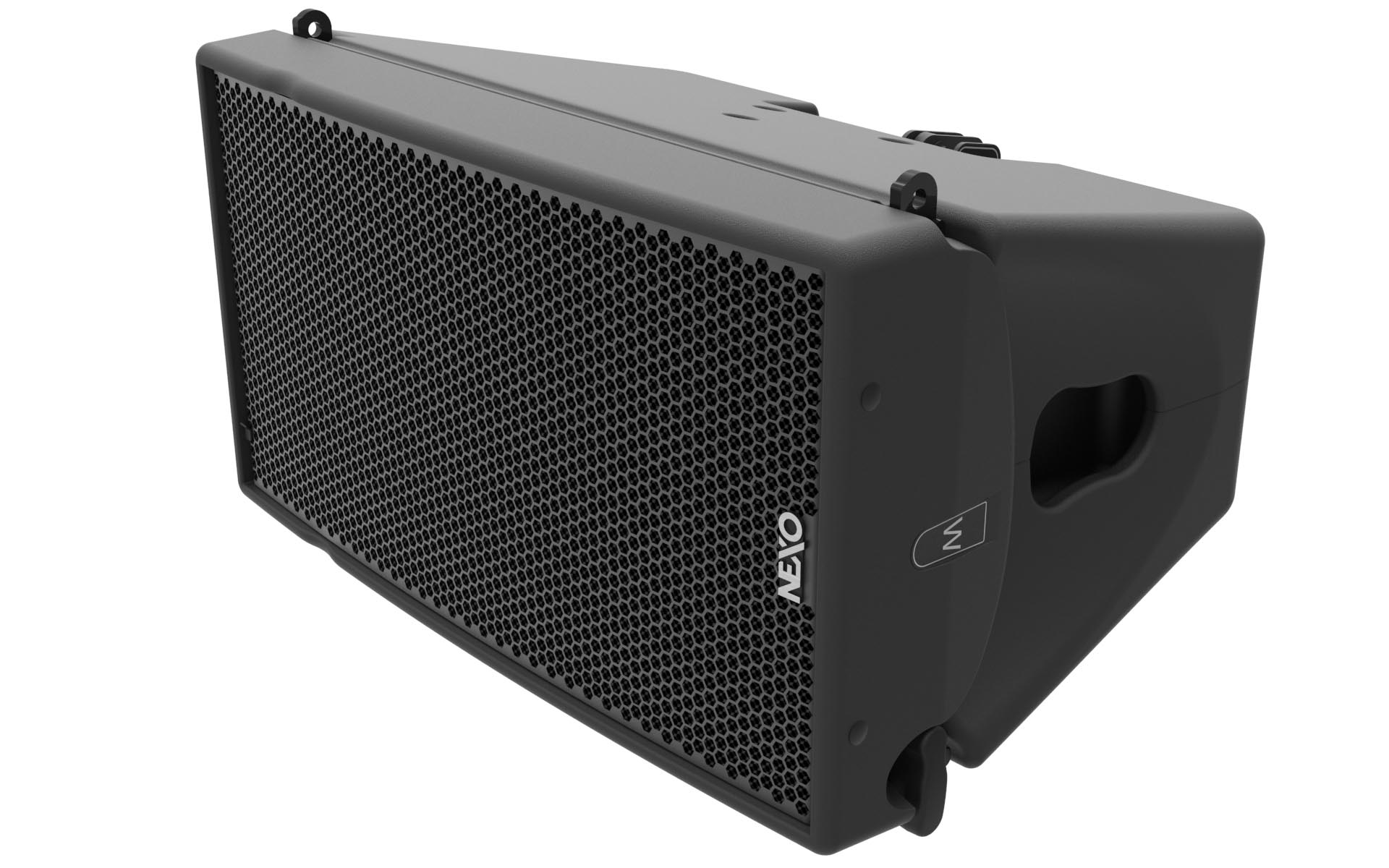 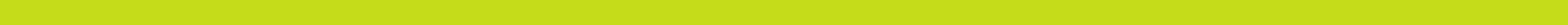 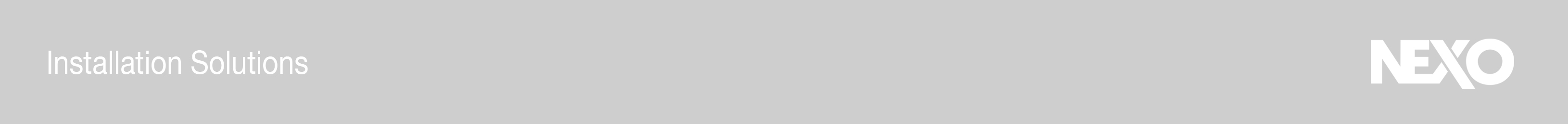 Church top view
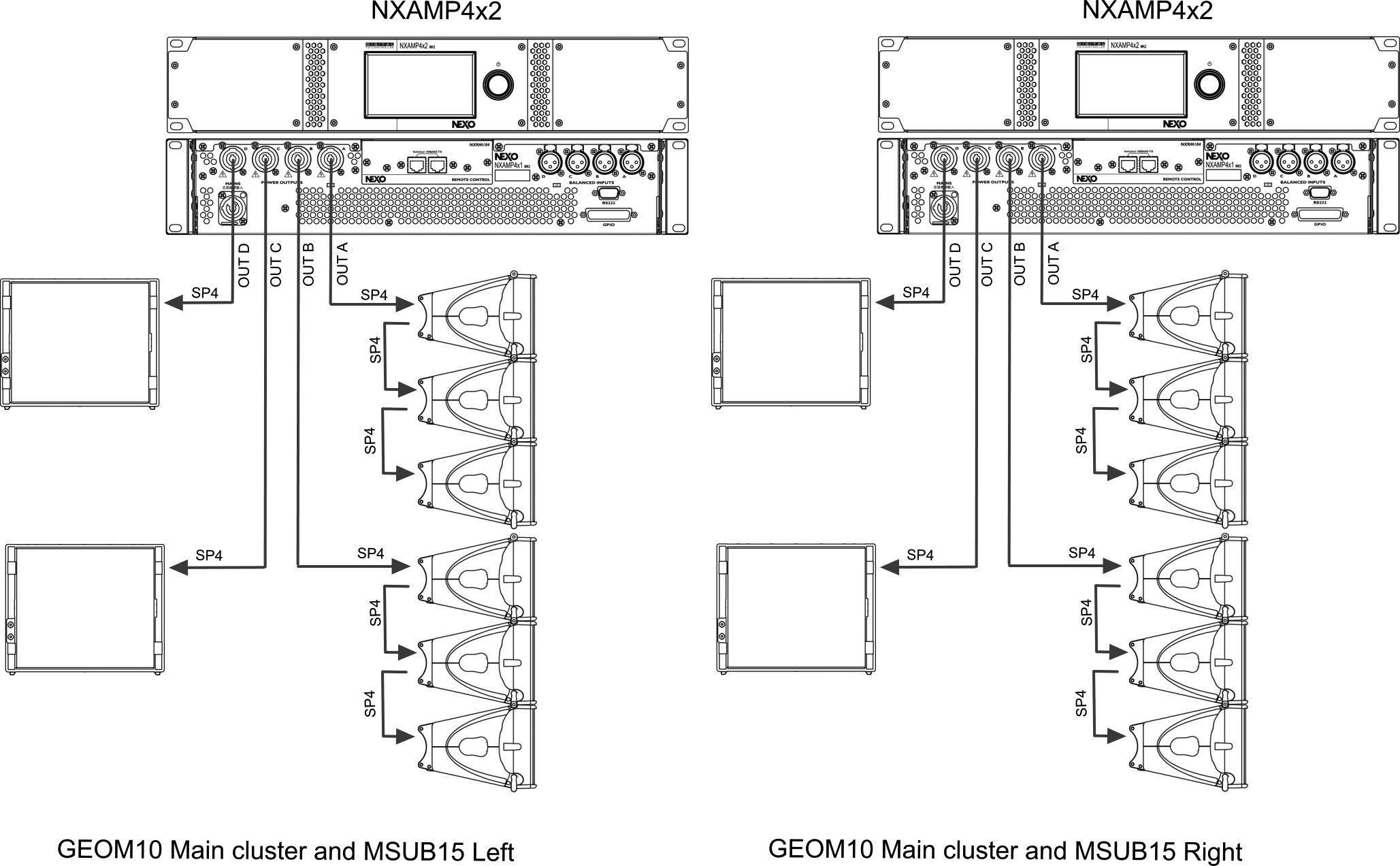 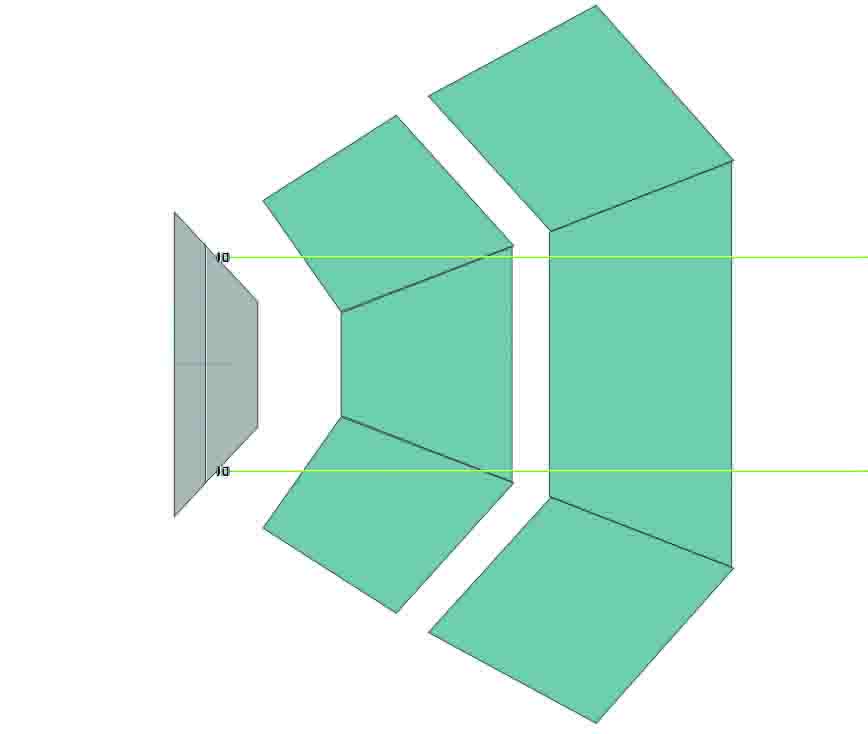 Applications
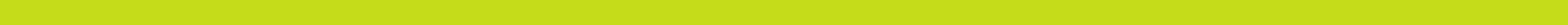 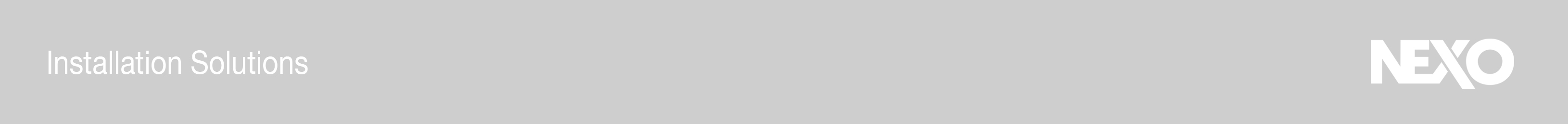 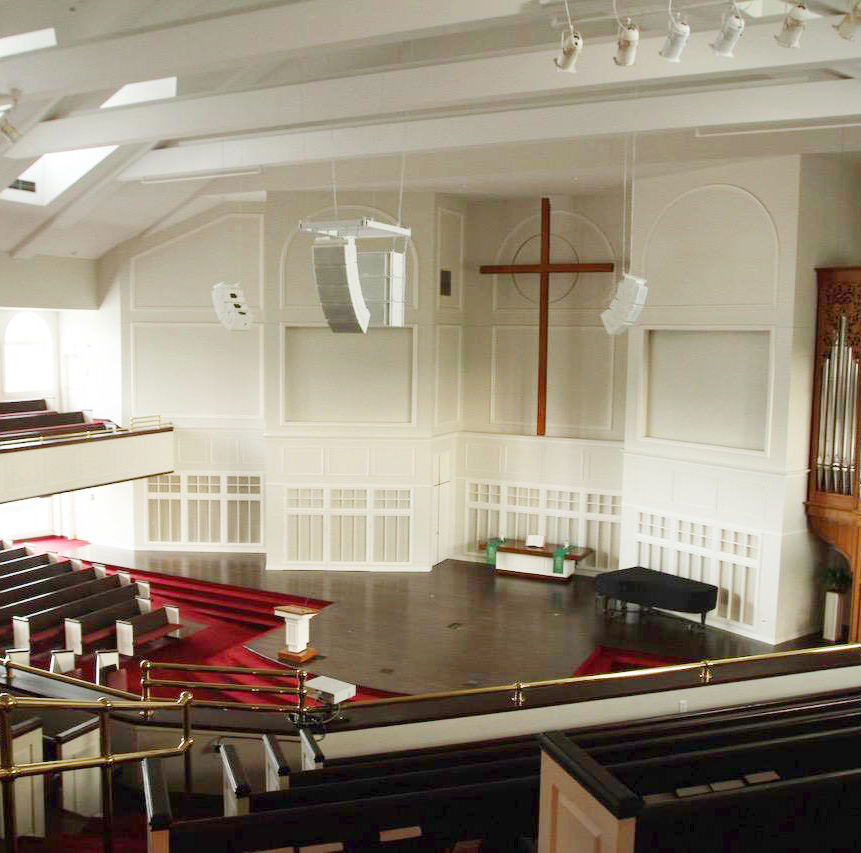 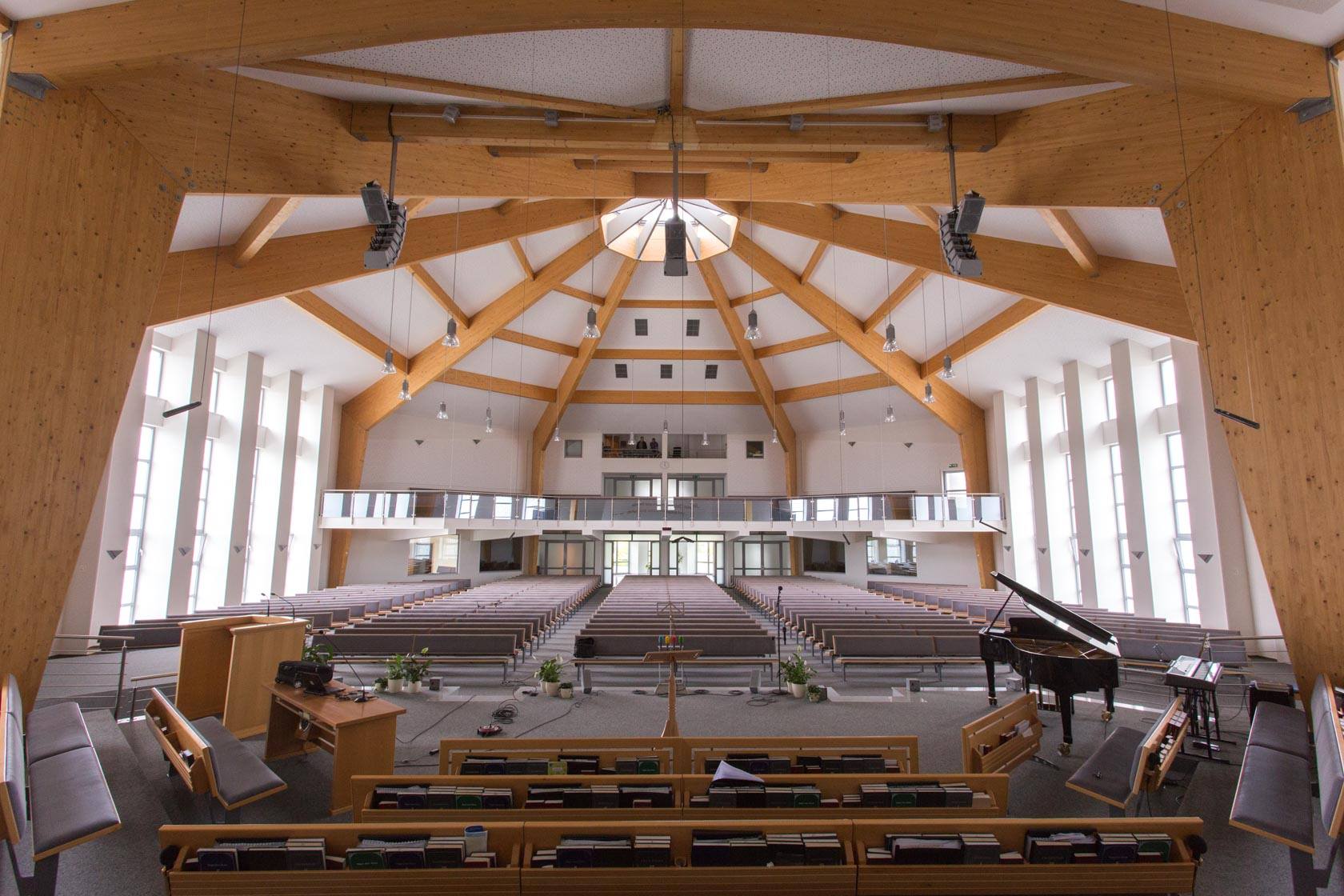 Case Studies
Willebadessn’s Baptist Church, Germany 


GEO M6 line arrays complement the calm and elegant interior of this 1500-seat church, delivering smooth and even coverage to the whole congregation.
Creative Worship, USA


NEXO GEO S12 line arrays with GEO M6 front fills and PS Series under-balcony fills meet strict design criteria in this American church.
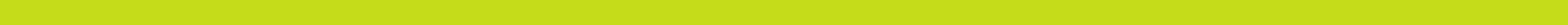 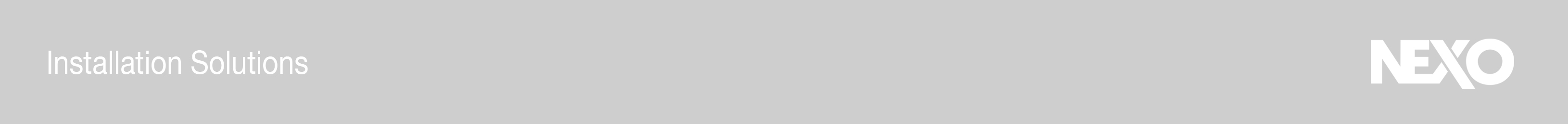 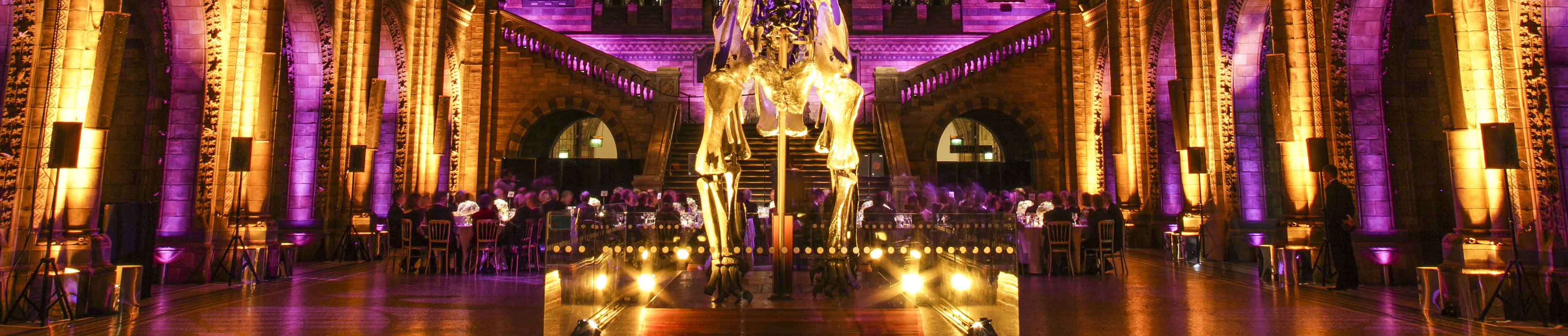 Corporate & Public Spaces
Precision sound, heard but not seen
ID Series
GEO M6
GEO M10
PS Series
Compact, light in weight and with extended LF response down to 59Hz, GEO M10 makes for a potent yet visually unobtrusive sound system in public spaces.
NEXO’s most compact speaker gives installers a full range box they can install horizontally or vertically with minimal visual impact.
NEXO’s most compact line array box harnesses patented technologies to deliver high-quality sound in a visually unobtrusive form factor.
Setting the standard for high-output, compact loudspeakers, PS Series cabinets are installed in countless public spaces.
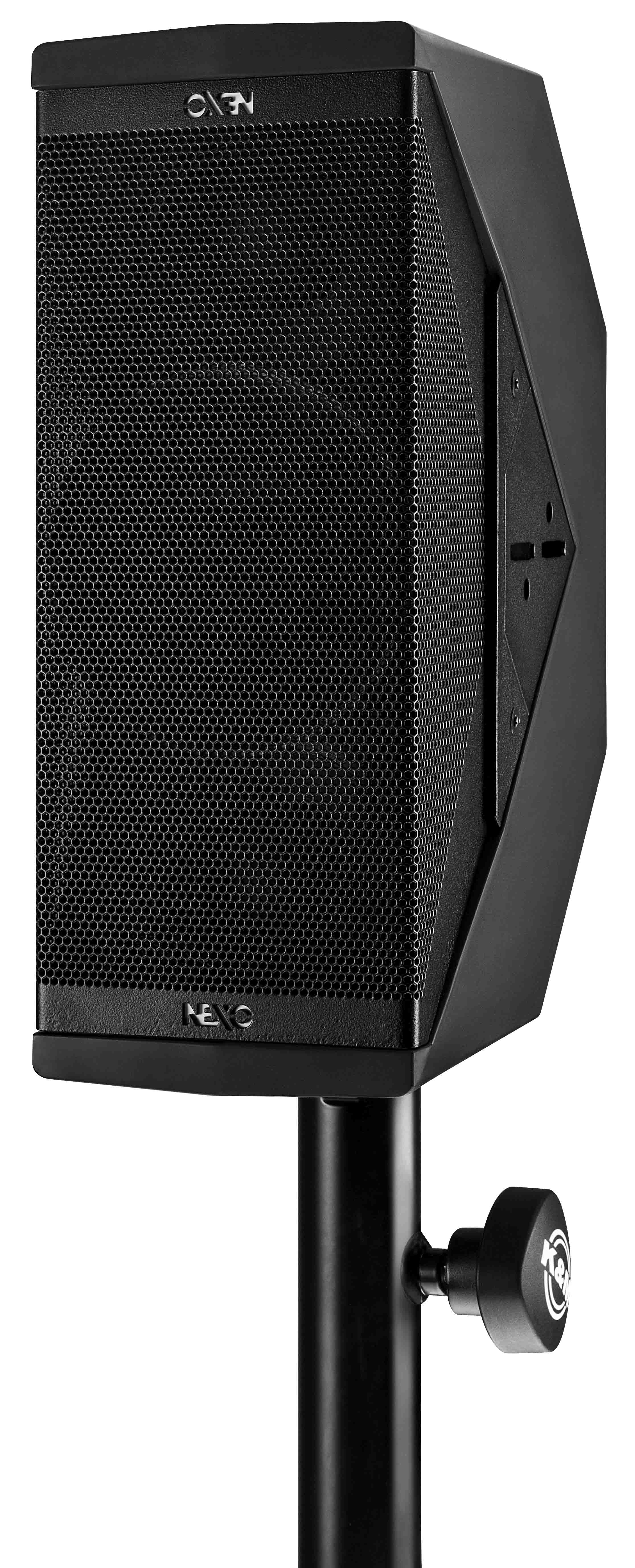 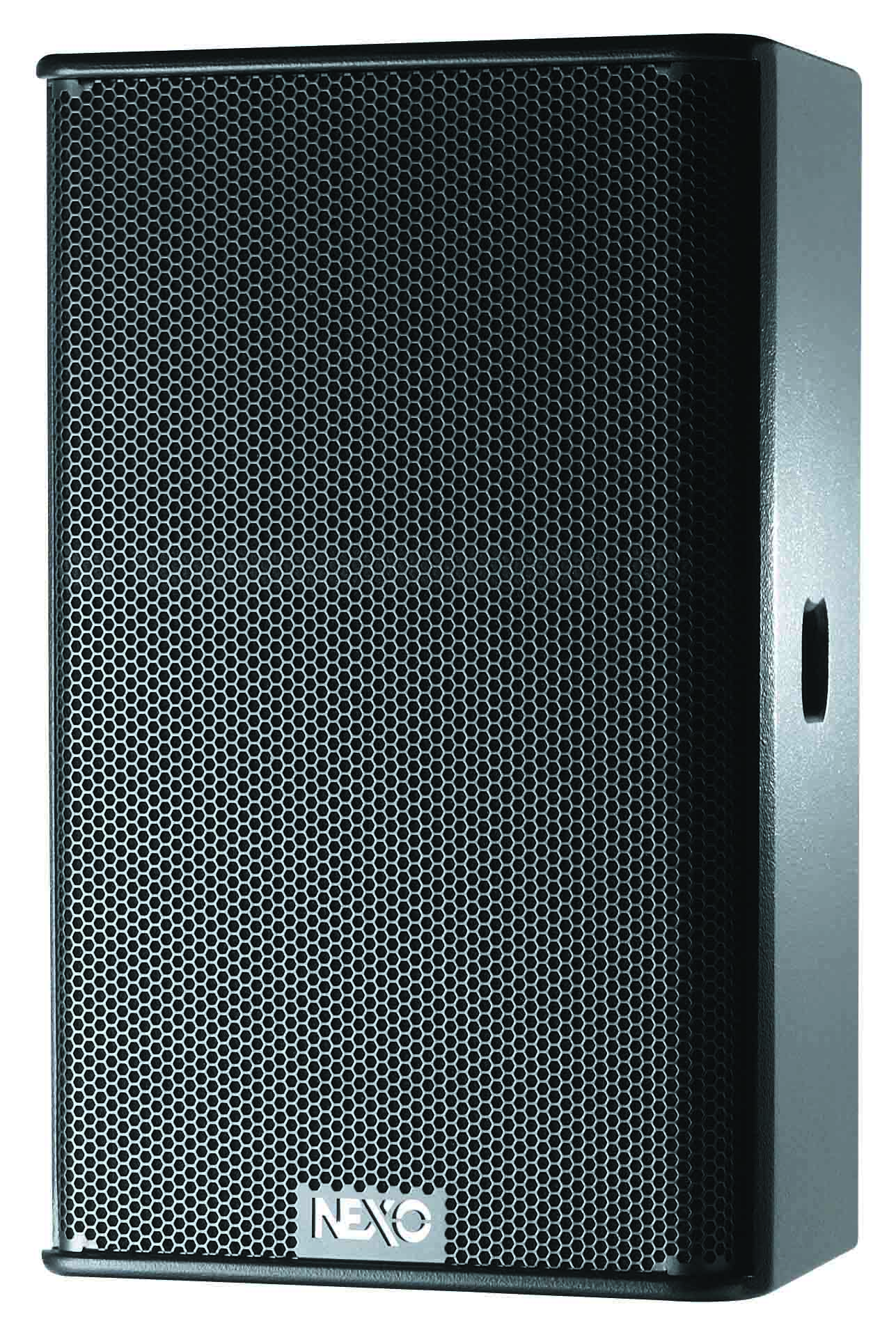 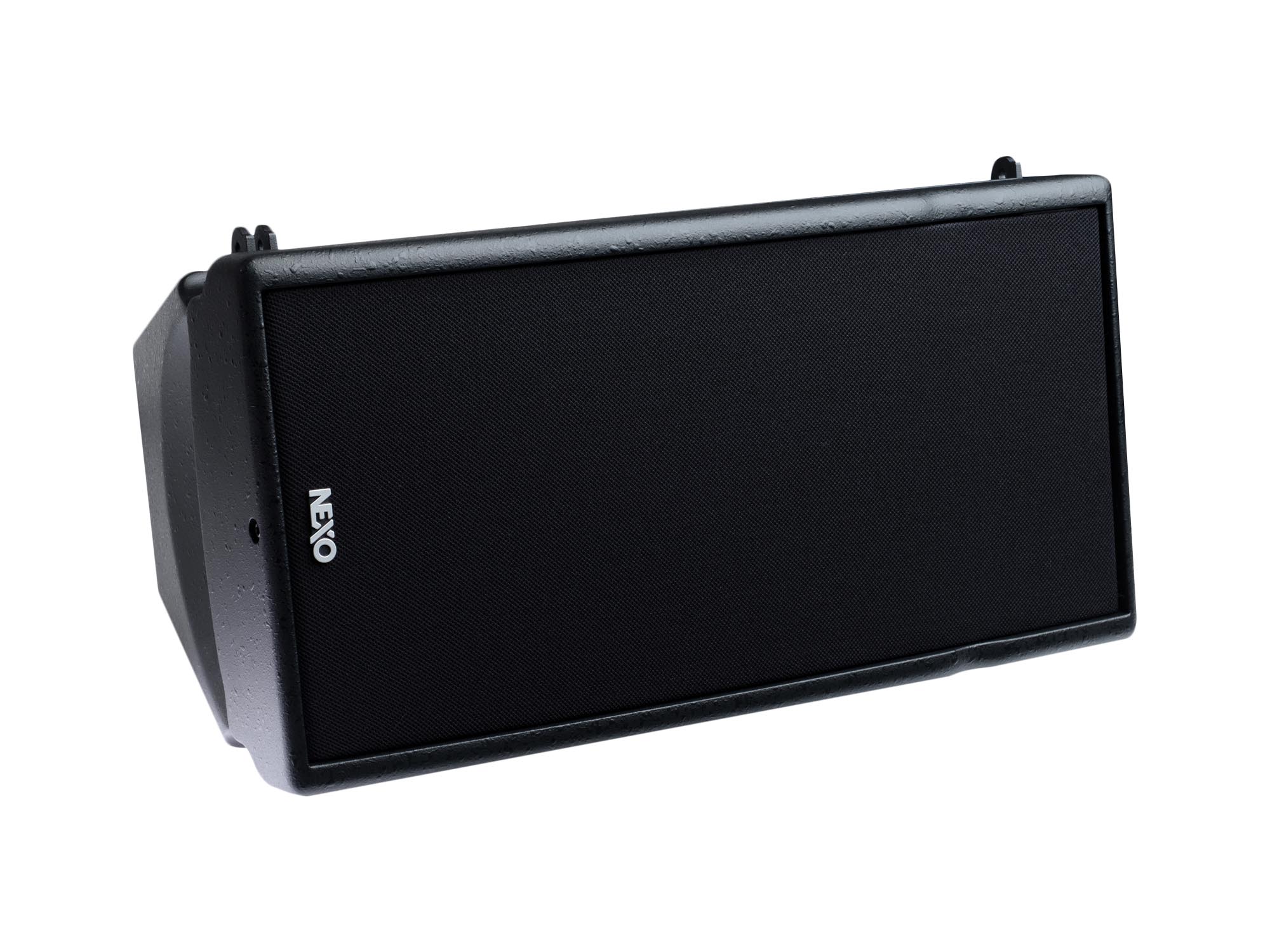 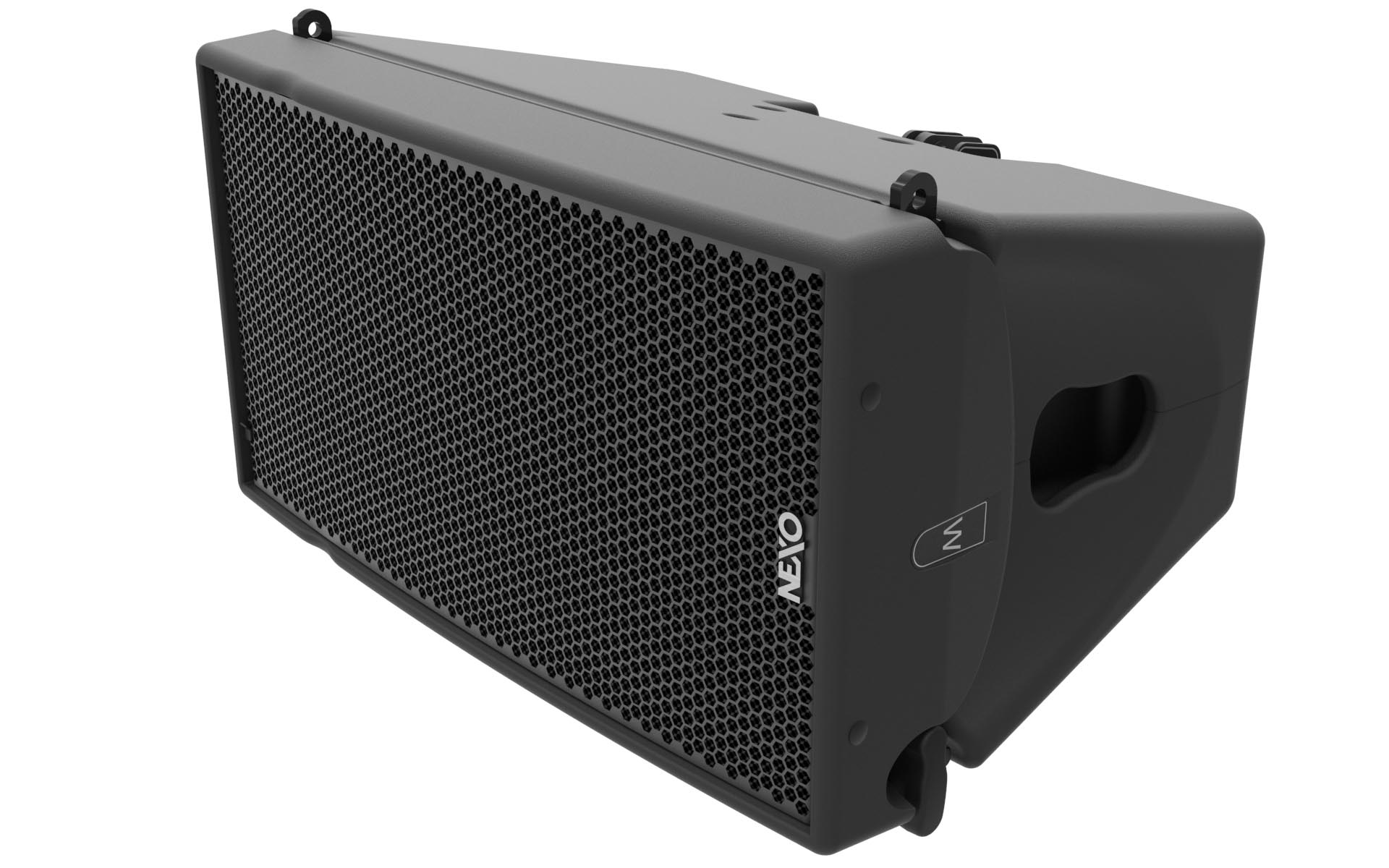 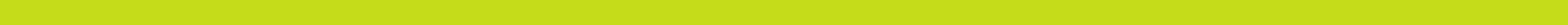 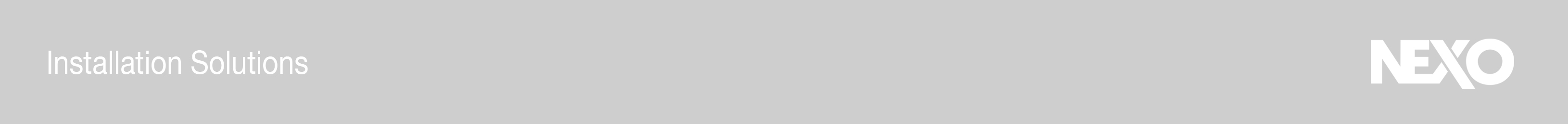 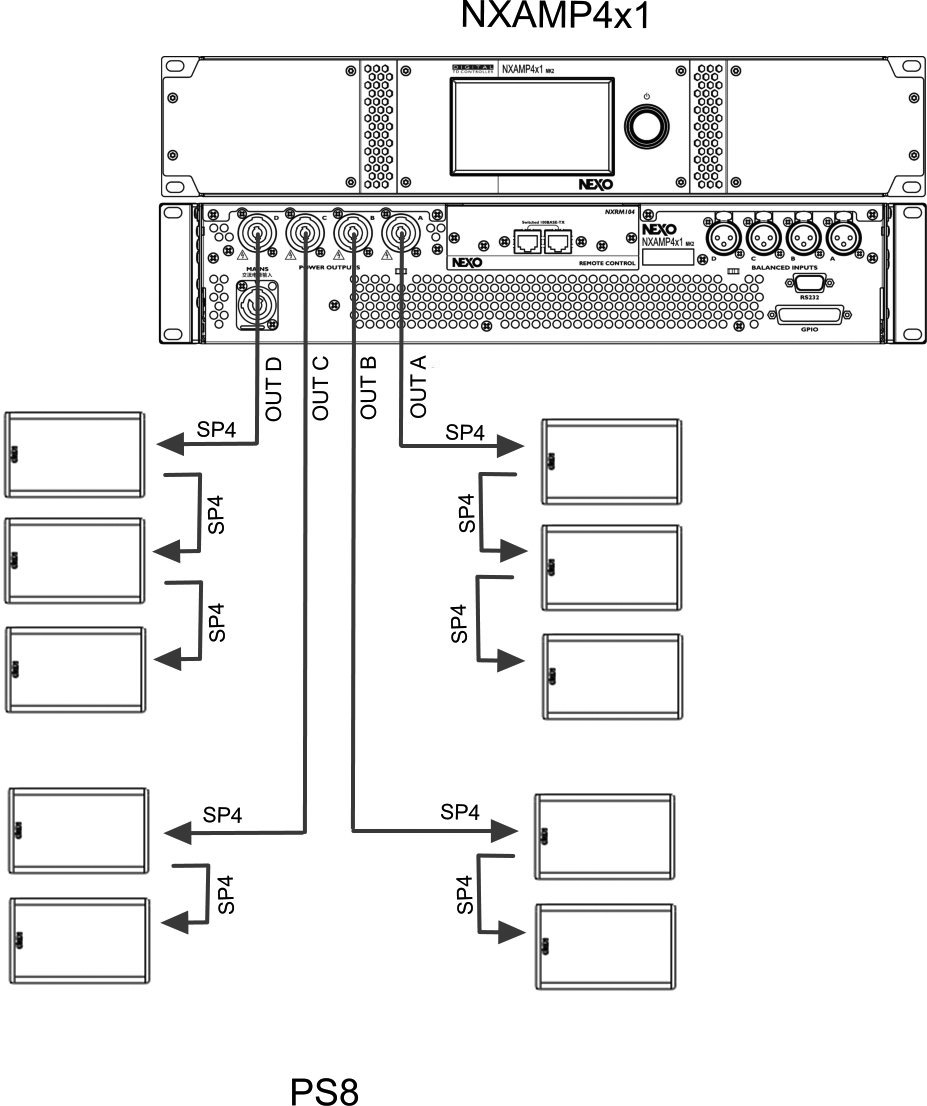 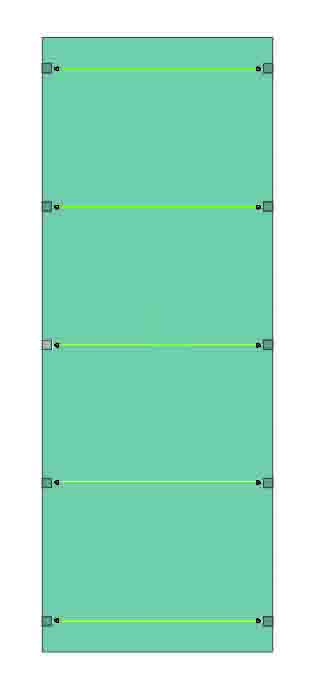 Corporate top view
Applications
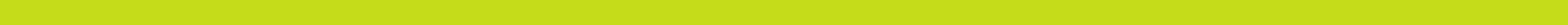 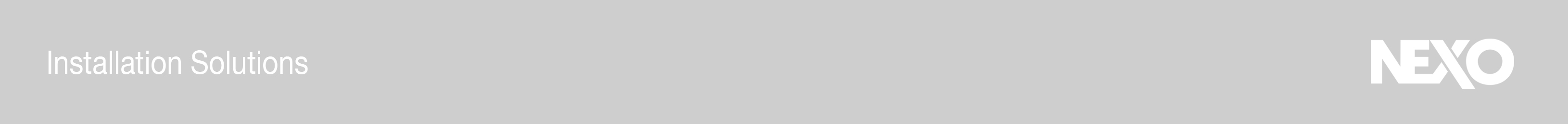 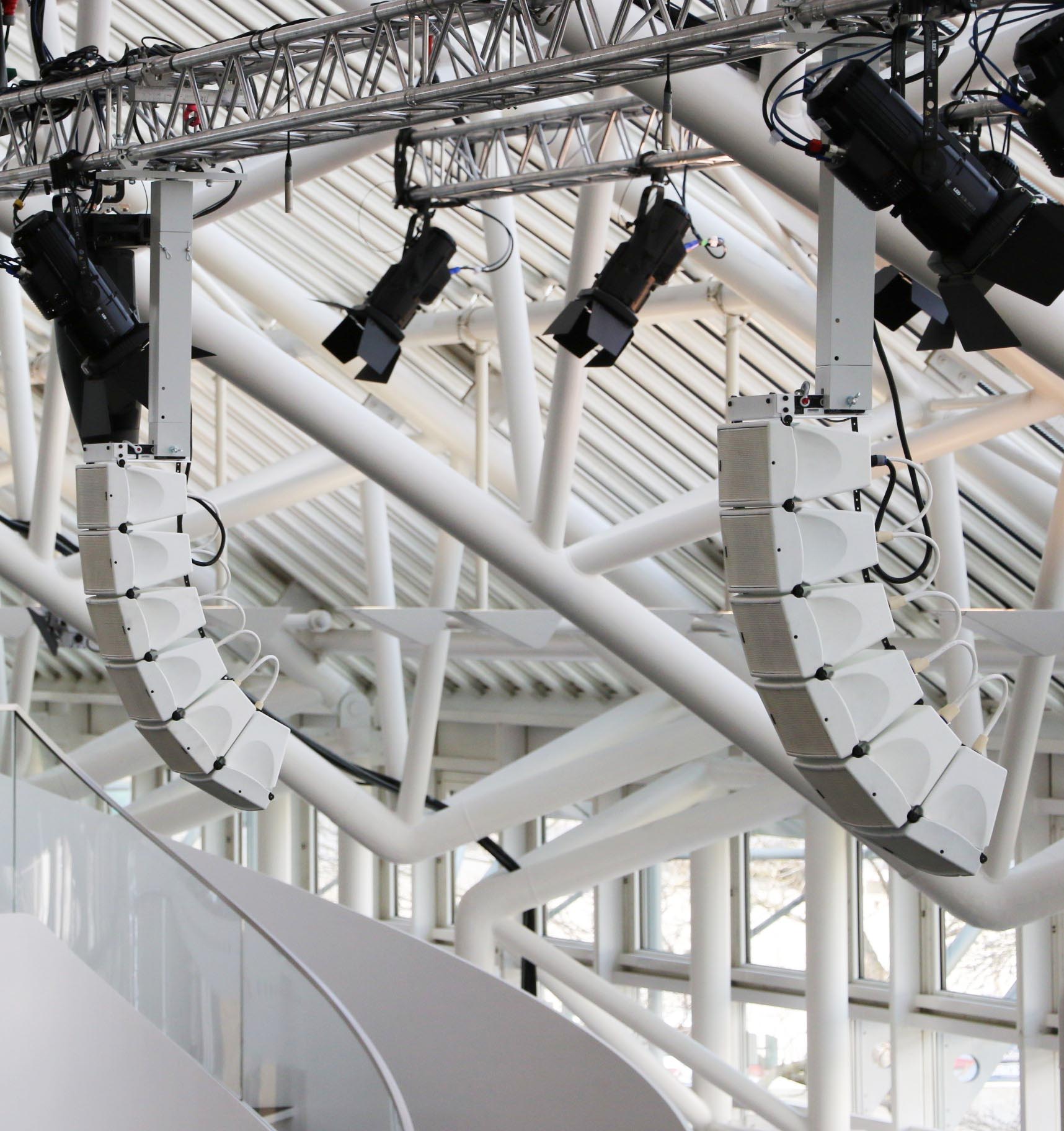 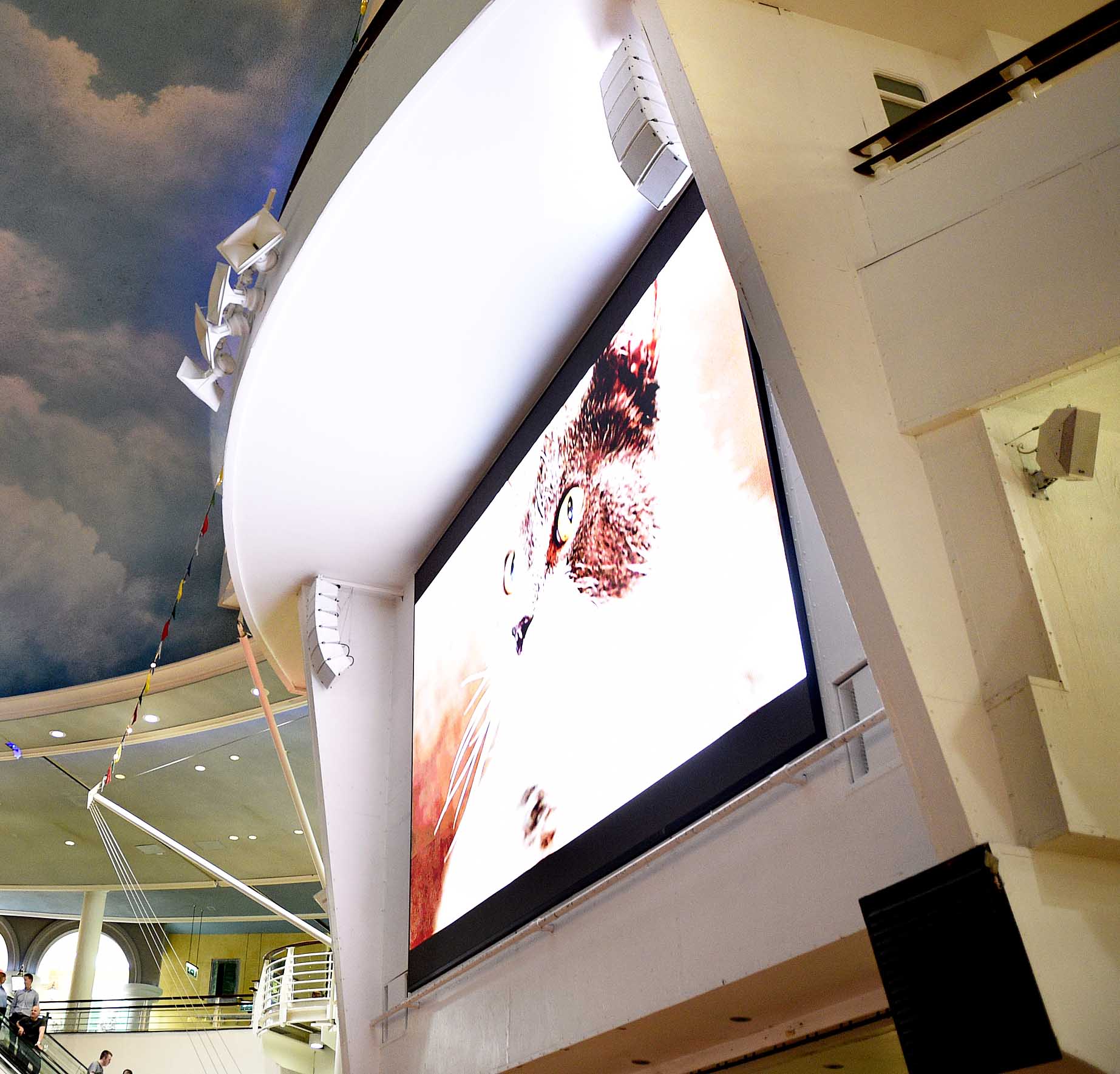 Case Studies
Trafford Centre, UK 


Large and reverberant space. The primary system is a NEXO GEO M6 compact line array, with 6-box hangs of white cabinets. In addition, 8 pairs of ID24 cabinets have been installed around the large atrium.
Audi HQ, Germany


Arrays of GEO M6 in the press centre theatre at Audi’s HQ in Ingolstadt.
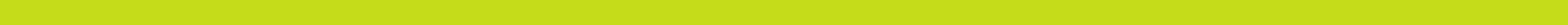 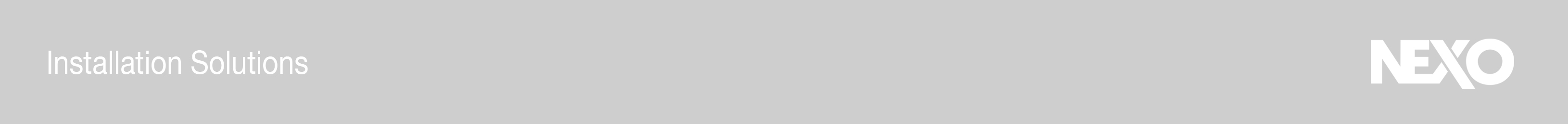 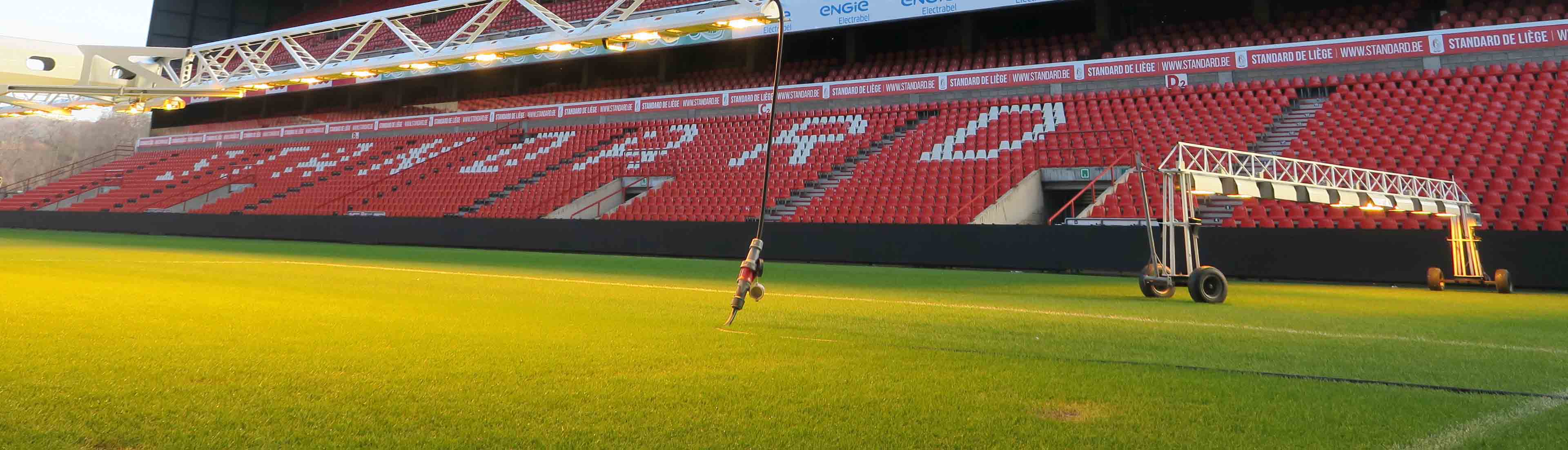 Sports Arenas
Pitch perfect sound
GEO S12-ST
STM
RS Subs
ID Series
Flown in clusters with GEO S12s or mounted individually in the roof, RS subs bring stunning low frequency performance to a stadium sound system.
Designed for stadium sound installations, NEXO has created dedicated long-throw ST versions of its standard GEOS1210-30, delivering the highest audio quality standards.
Comprising Main, Bass, Sub and Omni modules, STM combines with plug and play networkable powering solutions to make configuring and installing the perfect sound system easy for sports arena.
NEXO’s ultra-compact and visually unobtrusive ID24 cabinets are ideal for use in VIP areas and corporate boxes.
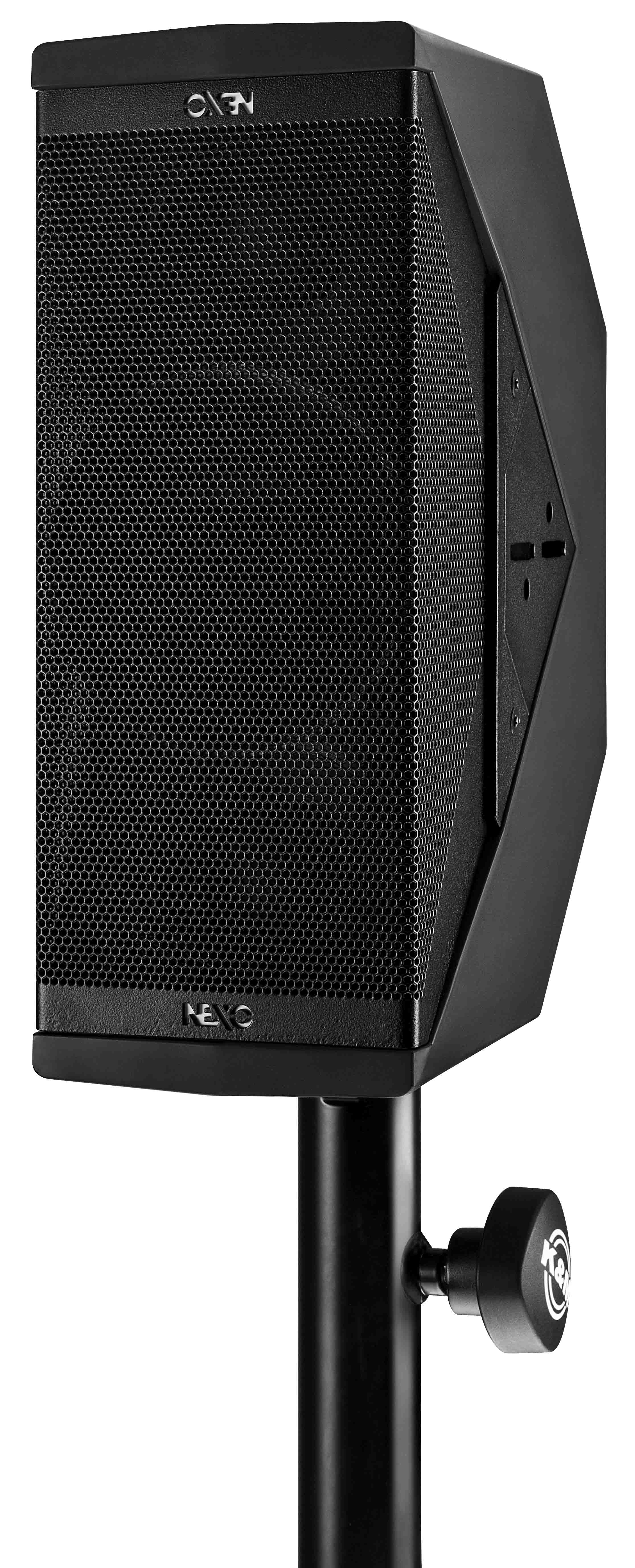 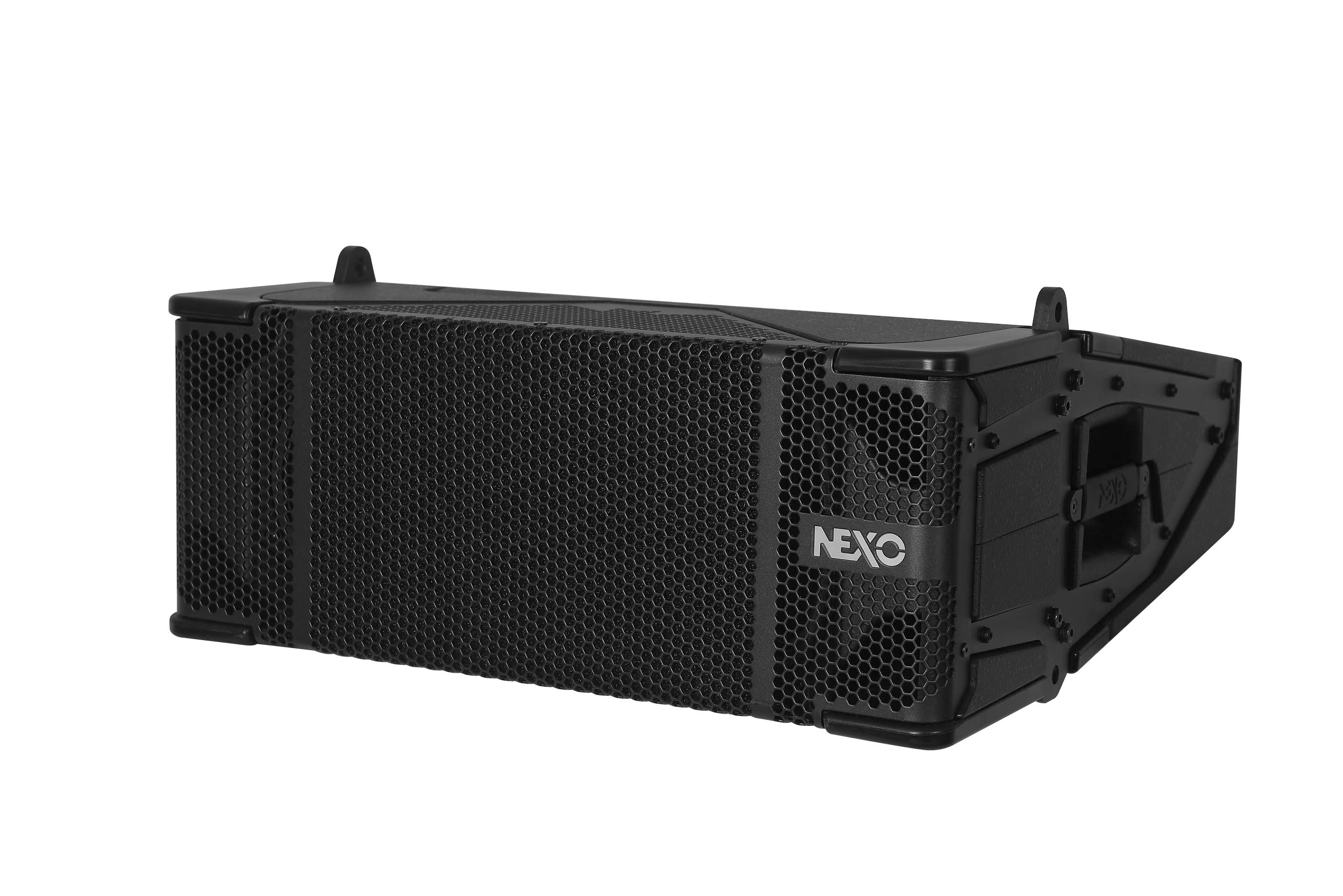 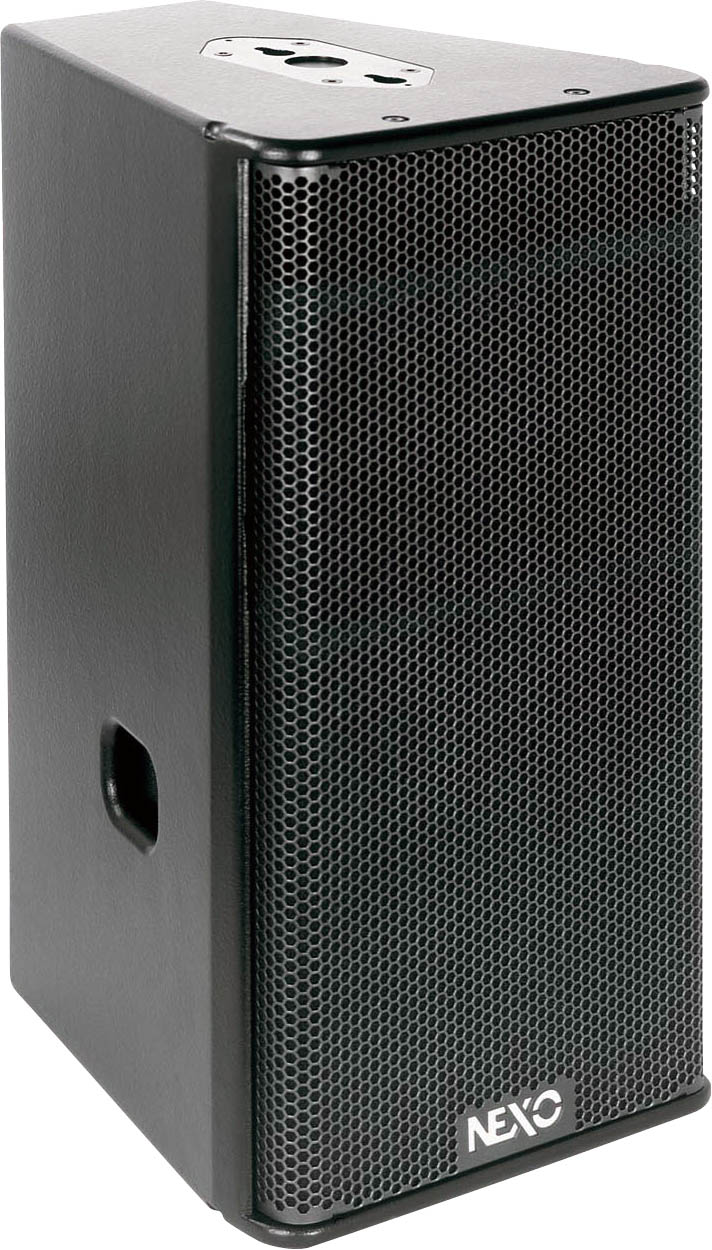 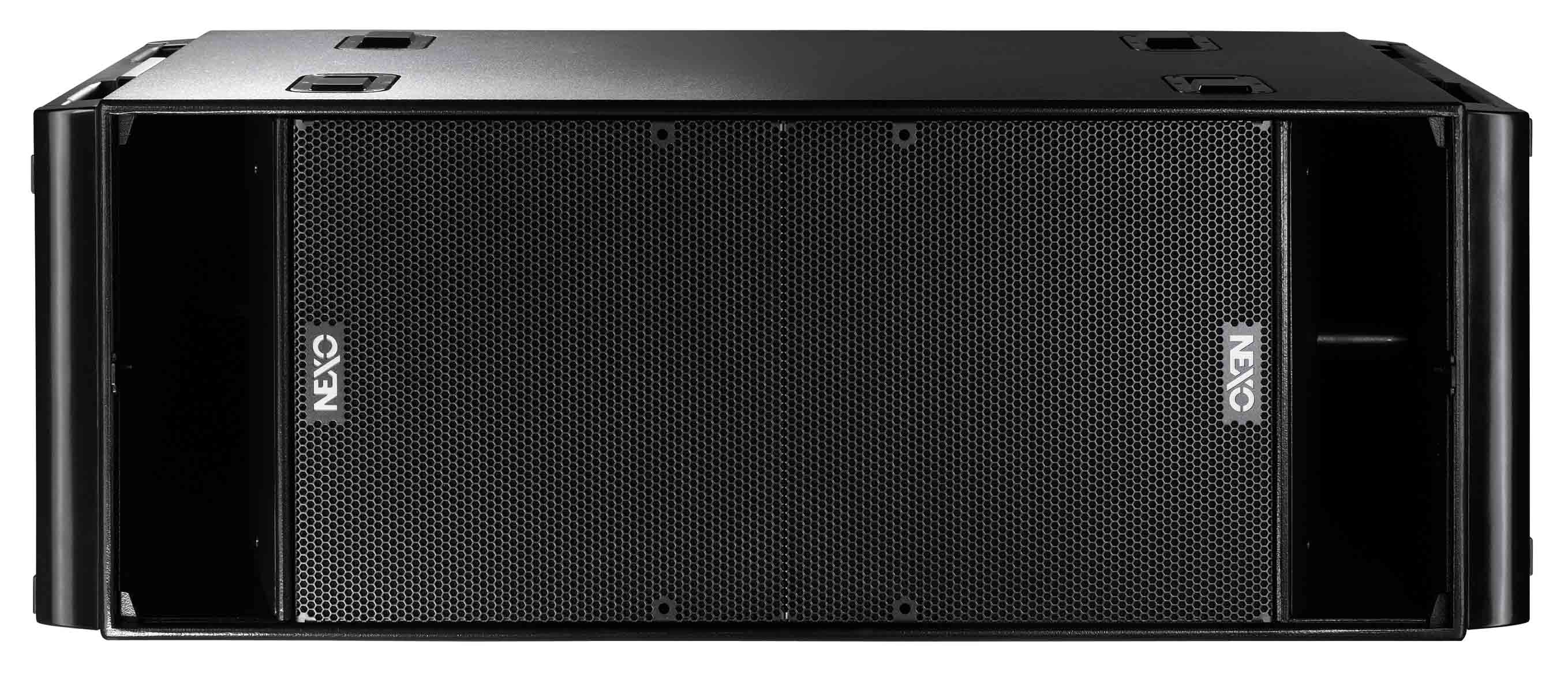 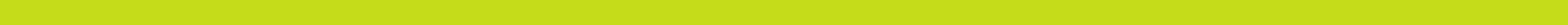 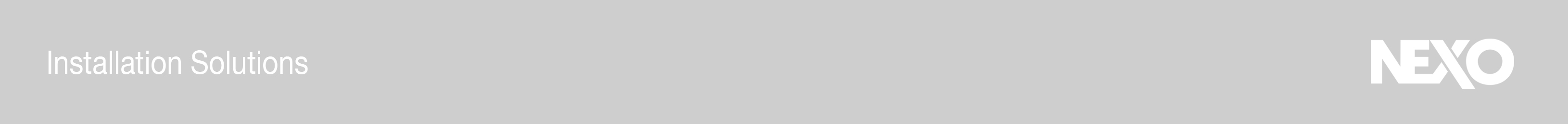 The system was designed using NEXO NS-1 modeling software 
(Standard de Liège, Belgium)
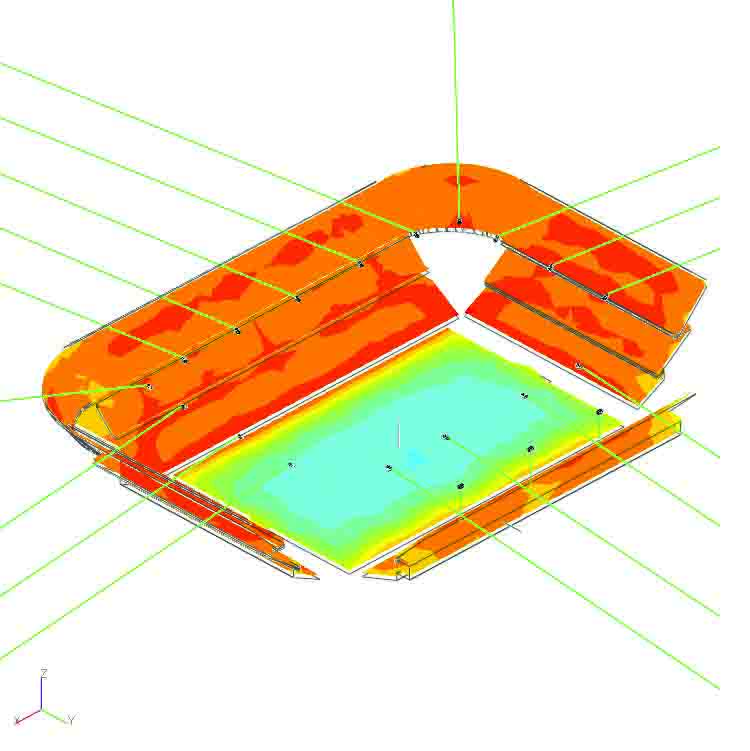 Applications
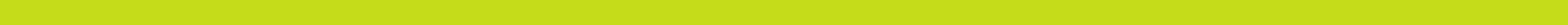 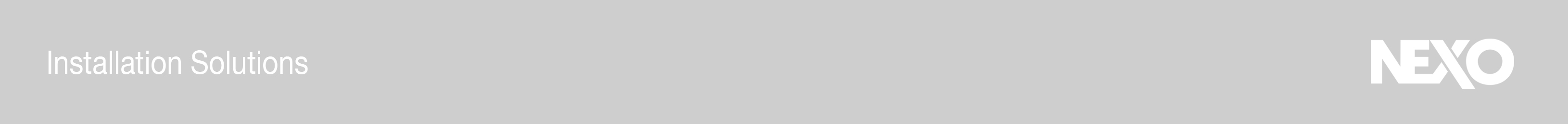 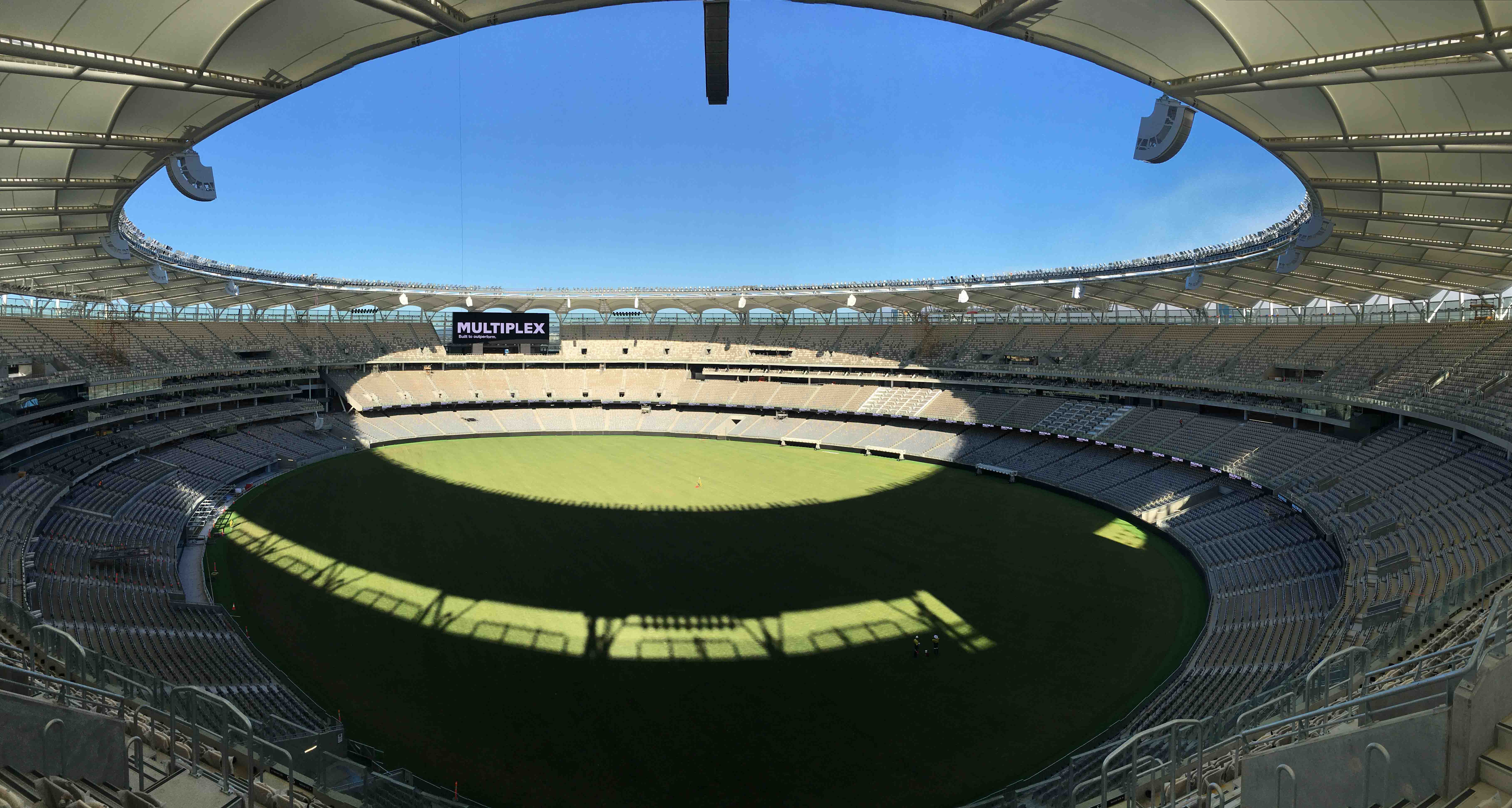 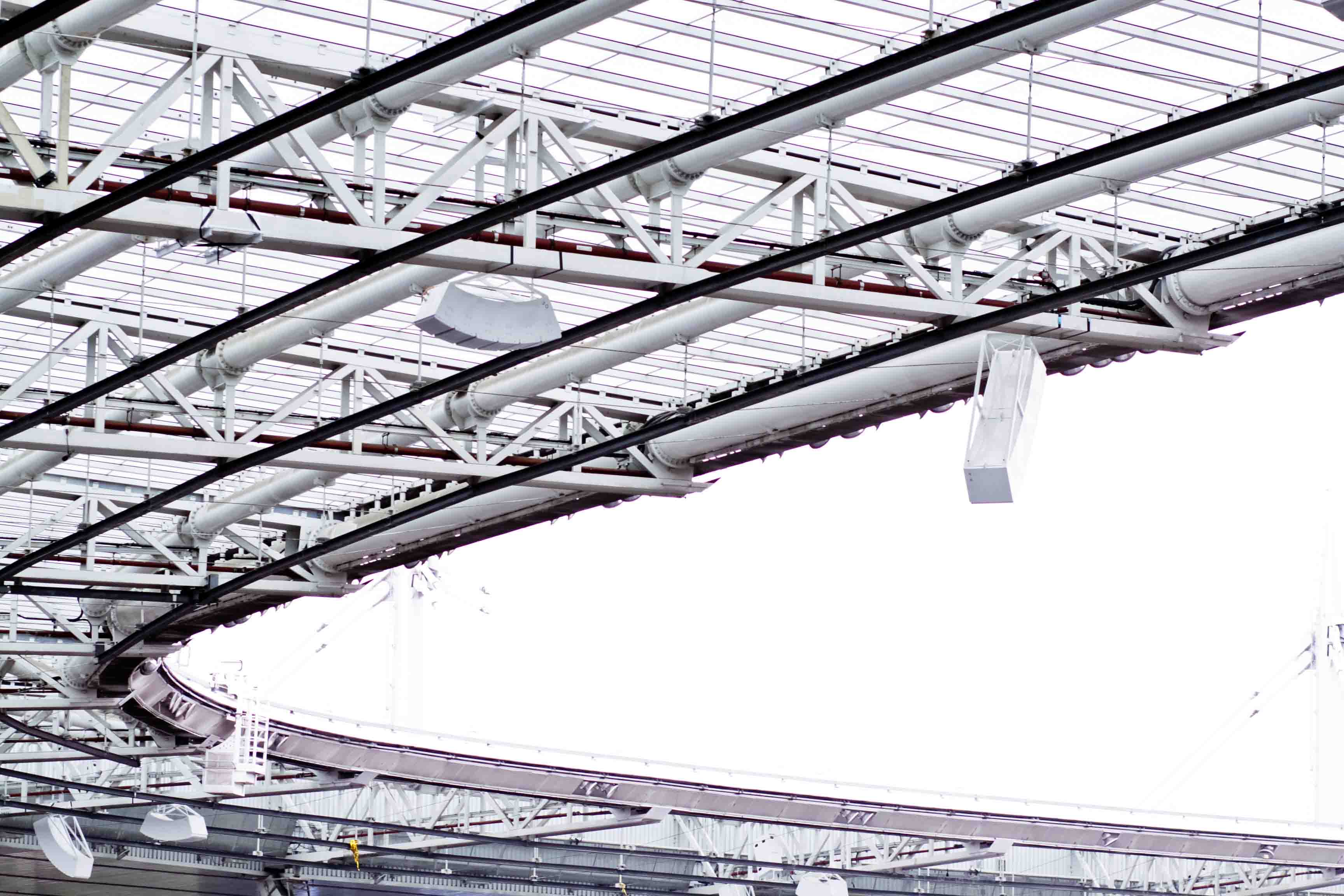 Case Studies
Perth Stadium, Australia


Nearly 500 NEXO loudspeaker cabinets, line array and point-source, have been installed in the prestigious Optus Stadium in Perth. A 3-year design process included extensive evaluation of loudspeaker systems.
Stade de France


Almost 300 NEXO cabinets are installed in our local sports stadium, the legendary Stade de France!
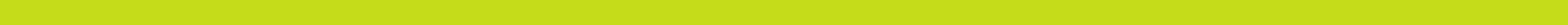 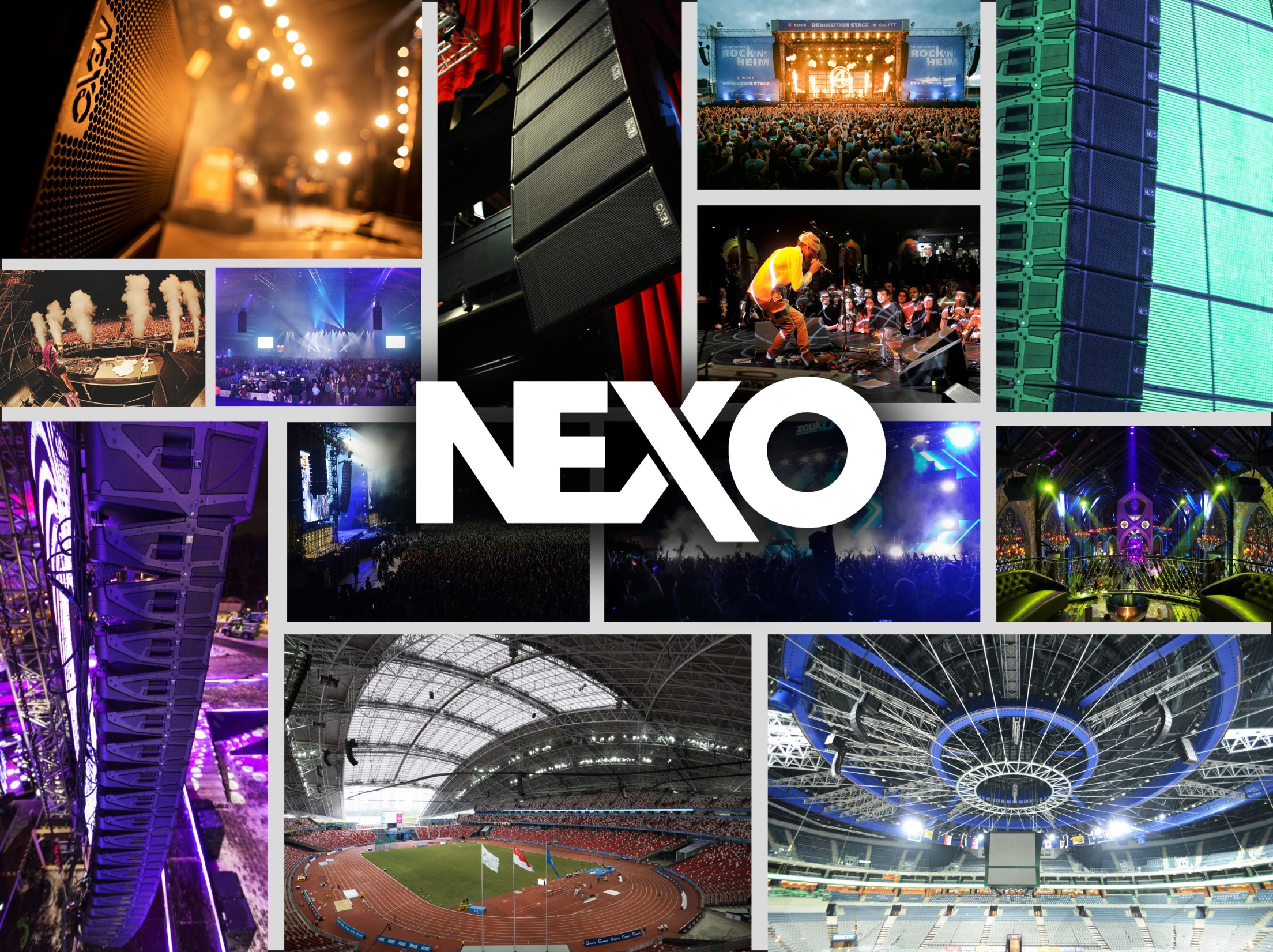